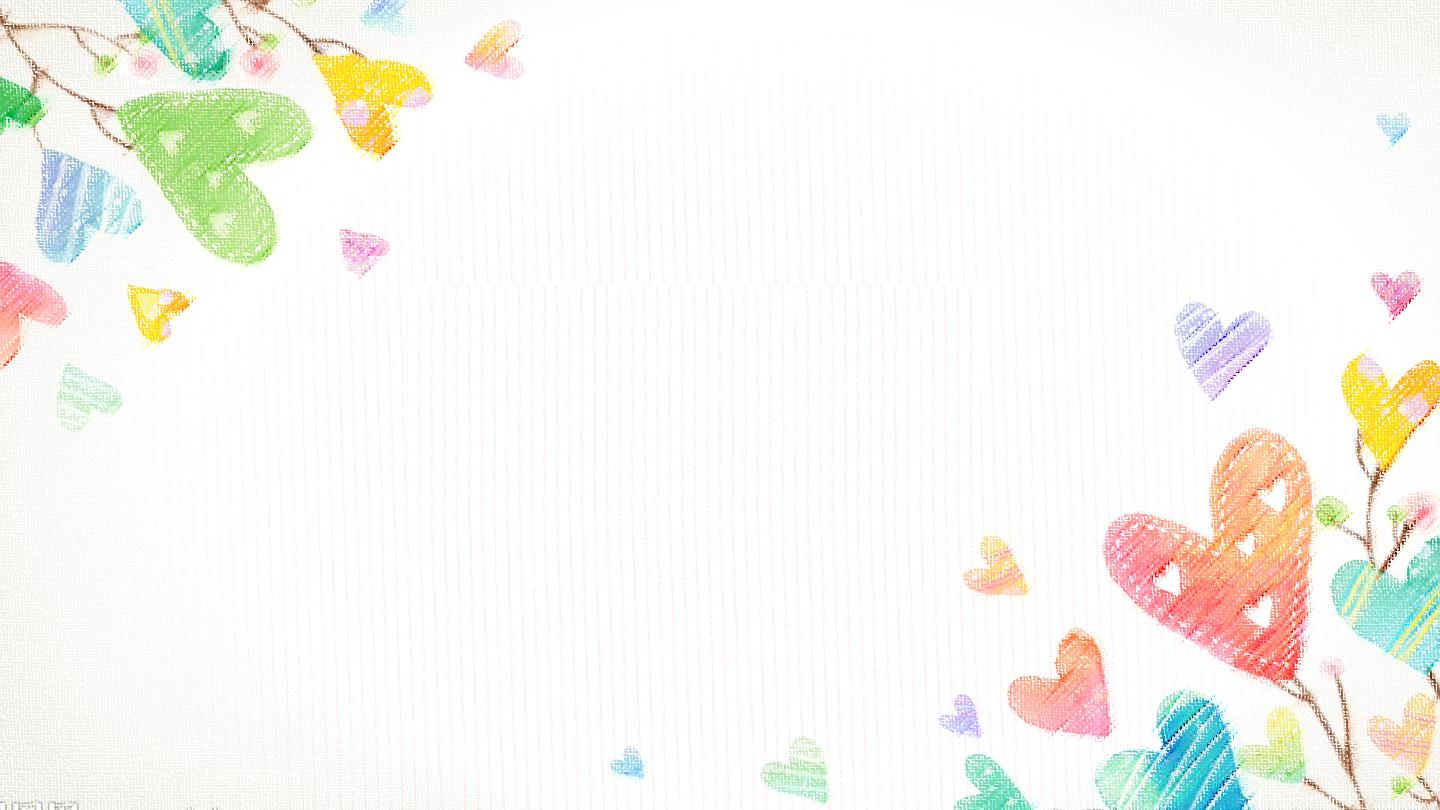 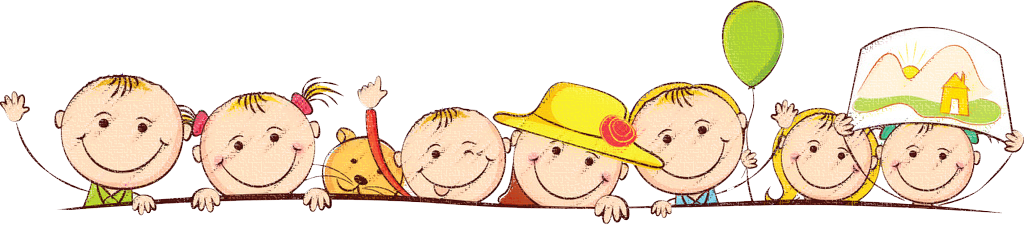 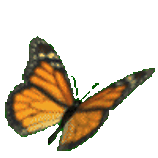 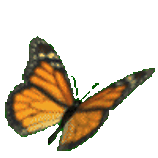 Chào mừng các em đến với tiết Tiếng Việt
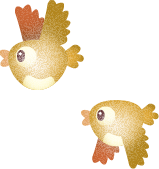 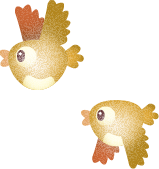 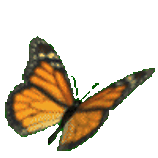 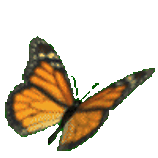 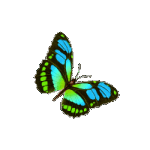 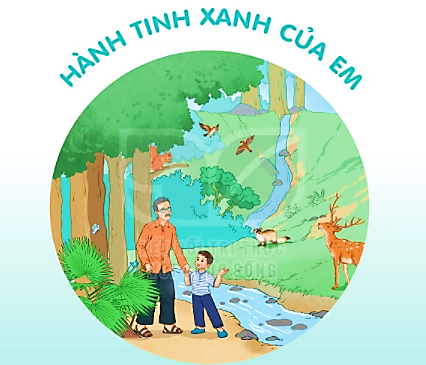 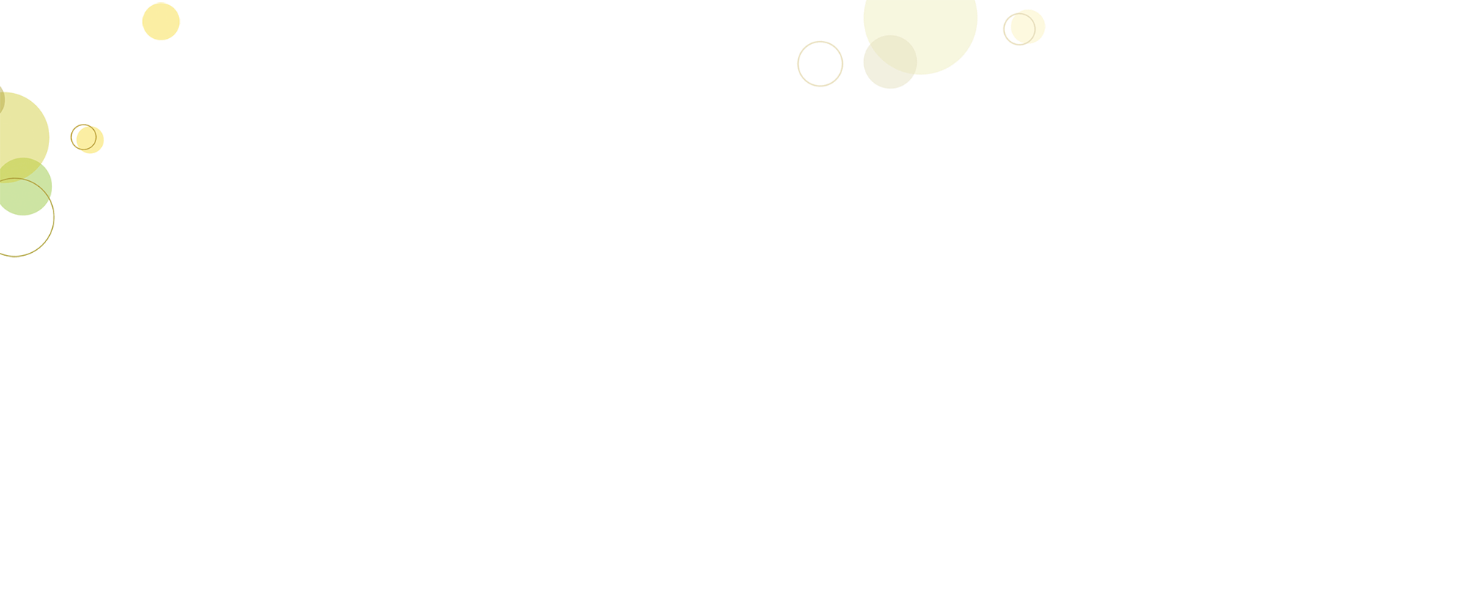 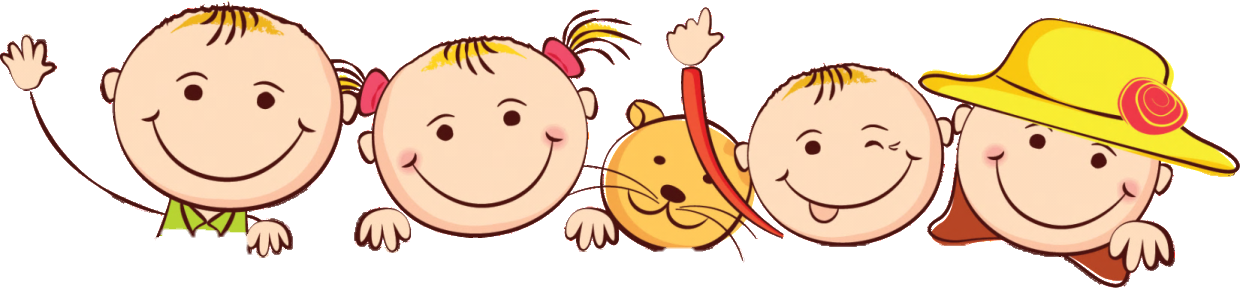 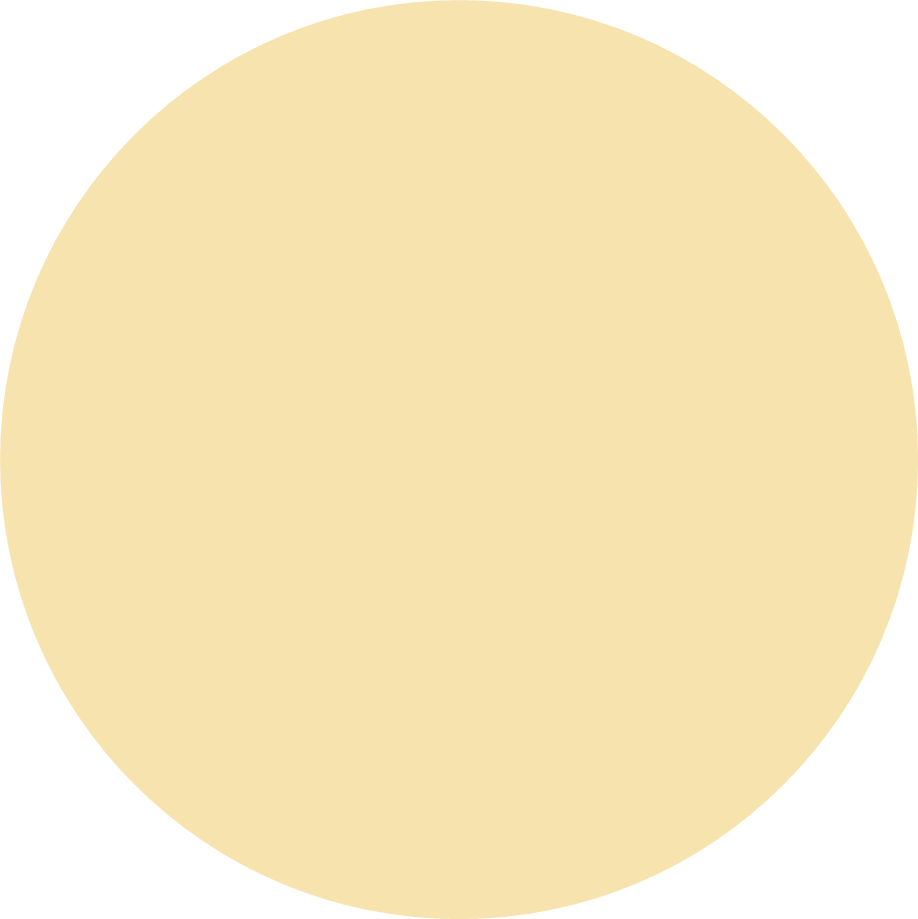 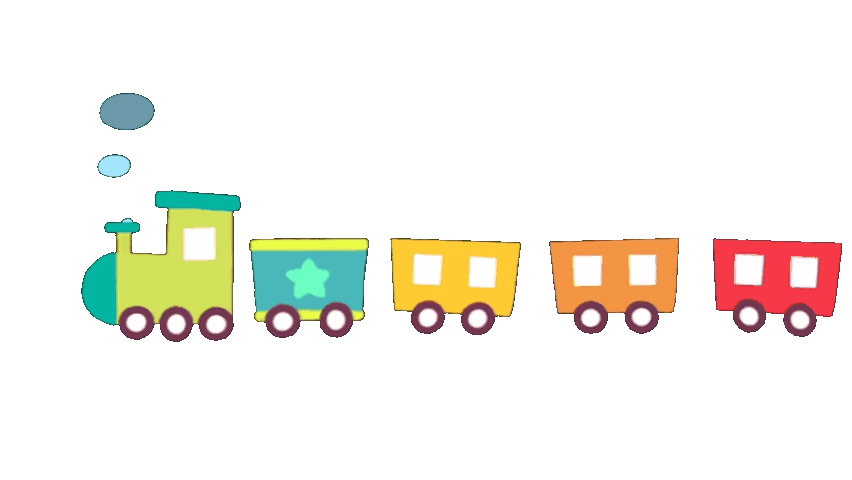 Khởi động
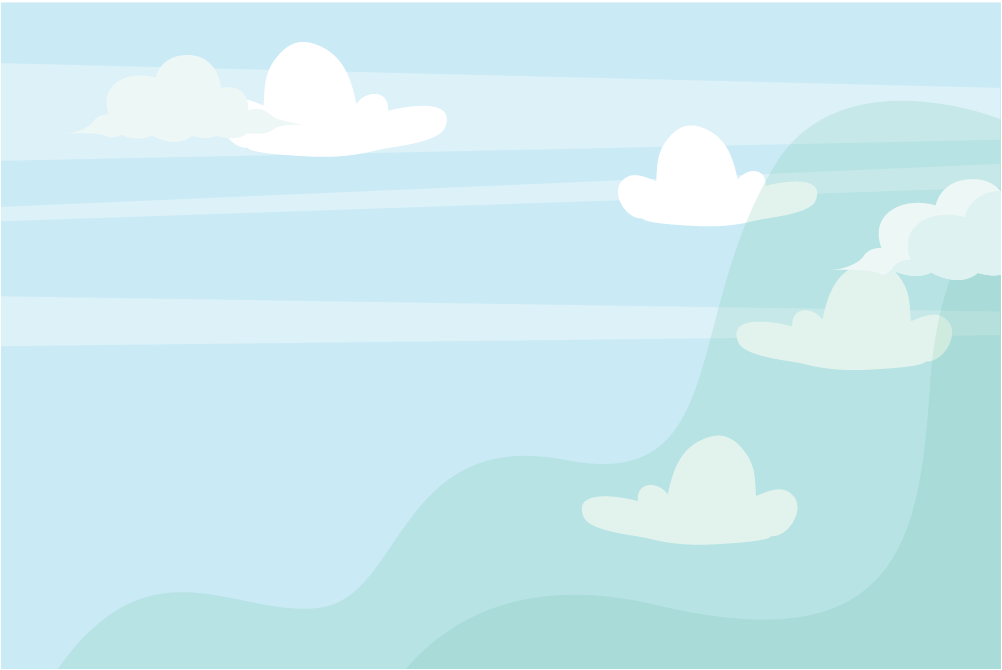 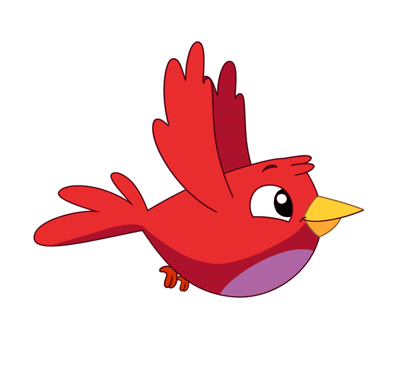 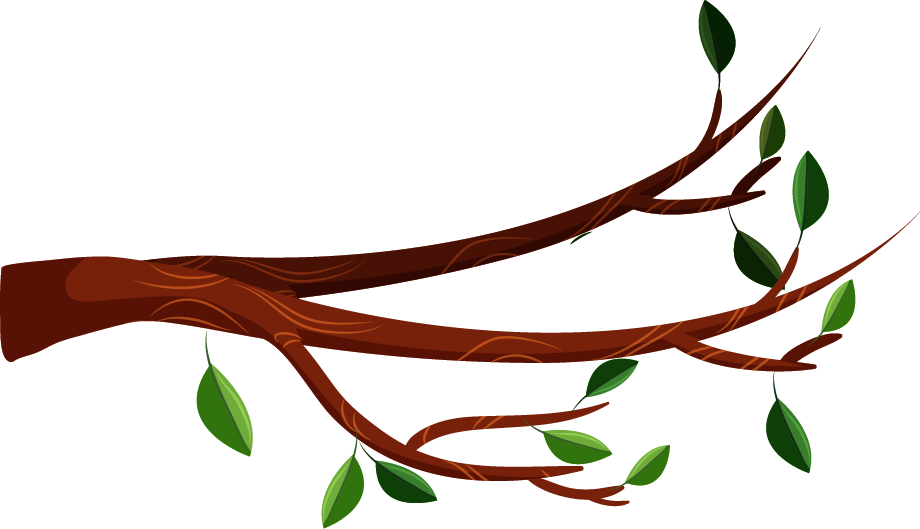 GIÚP CHIM XÂY TỔ
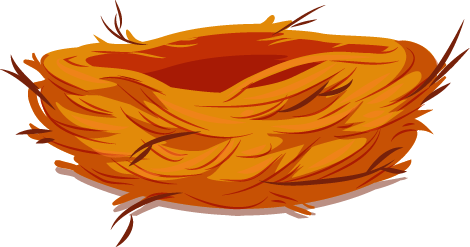 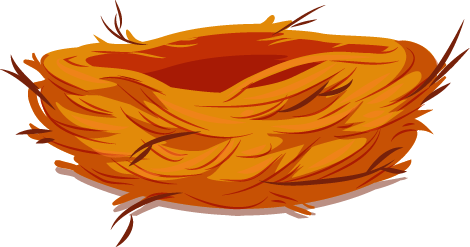 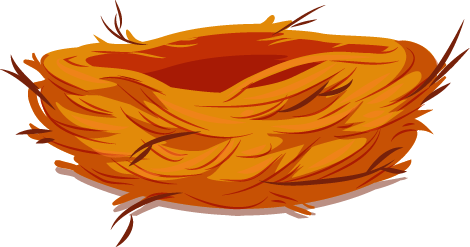 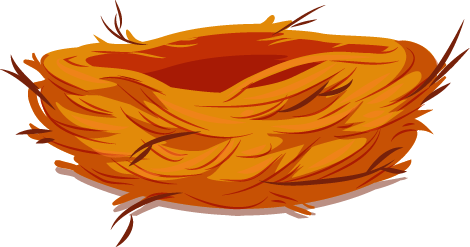 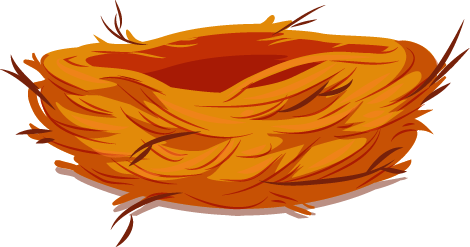 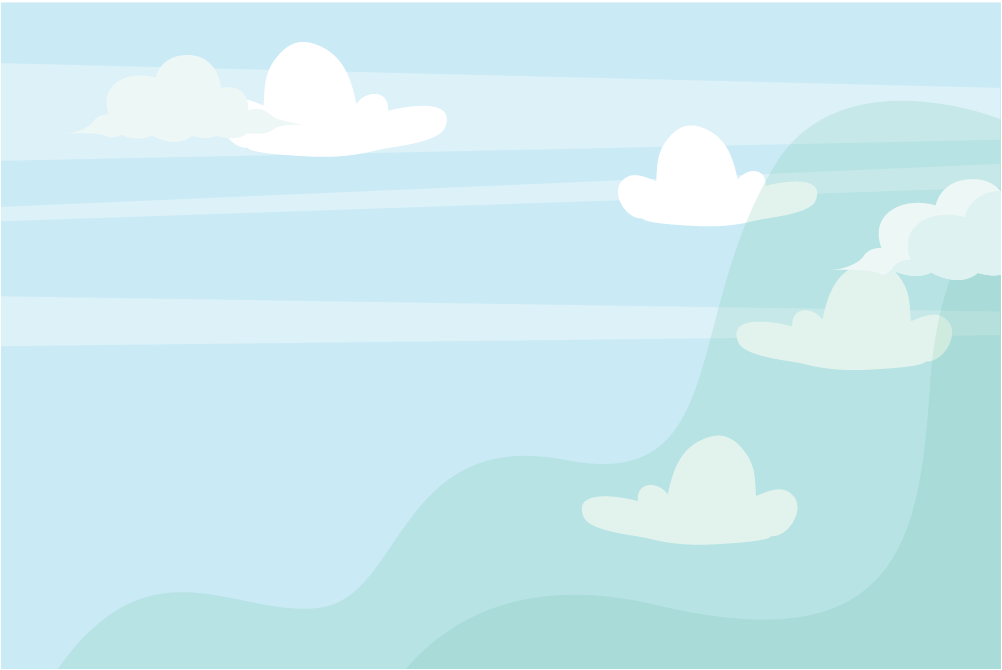 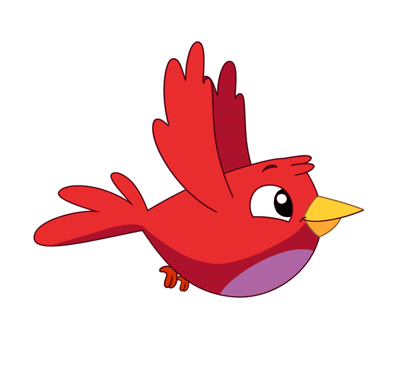 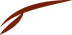 Đến bài mới
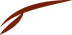 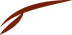 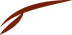 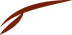 1
2
3
4
5
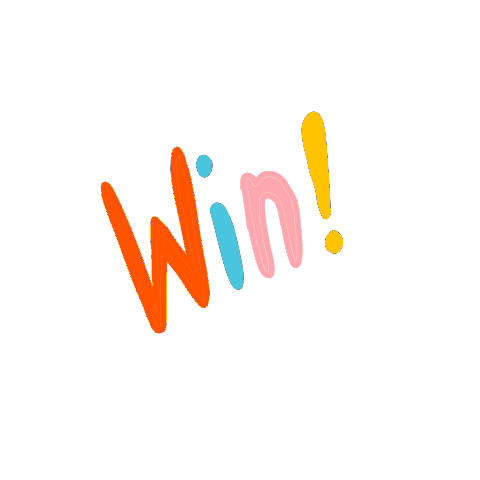 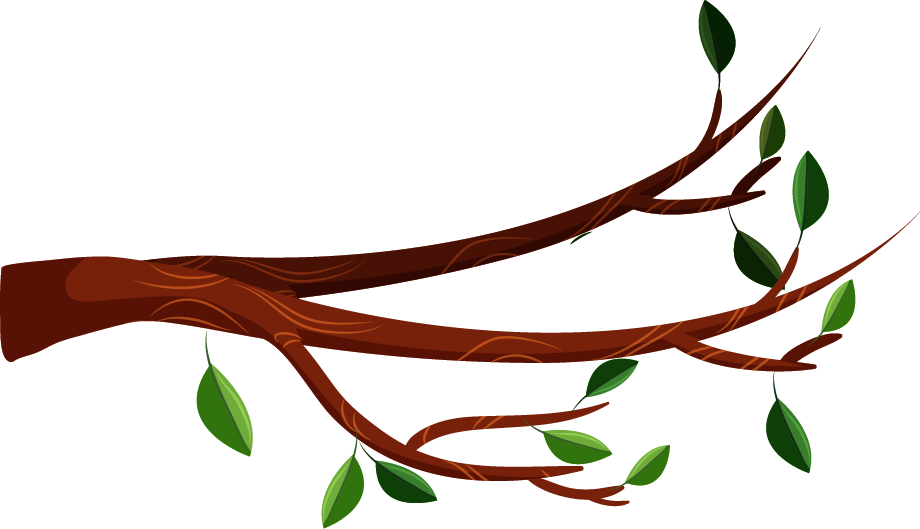 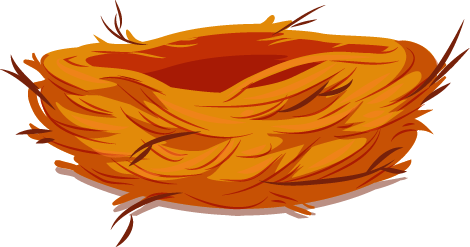 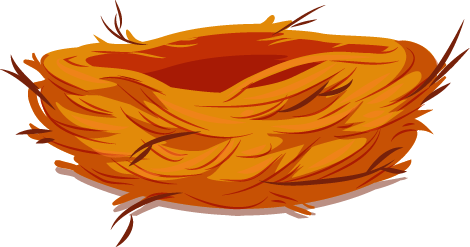 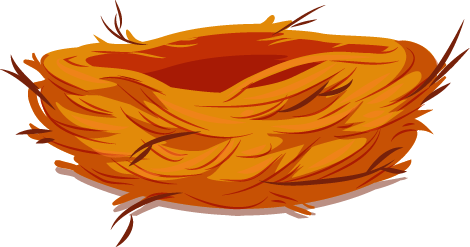 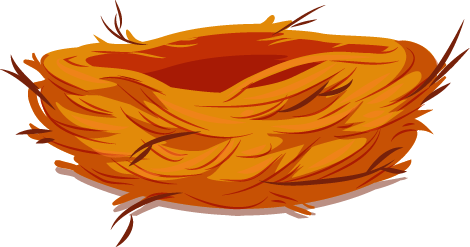 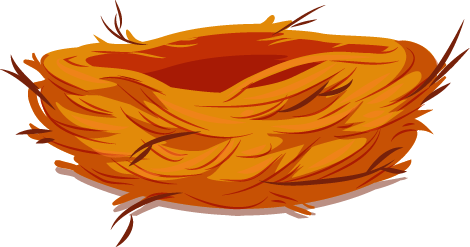 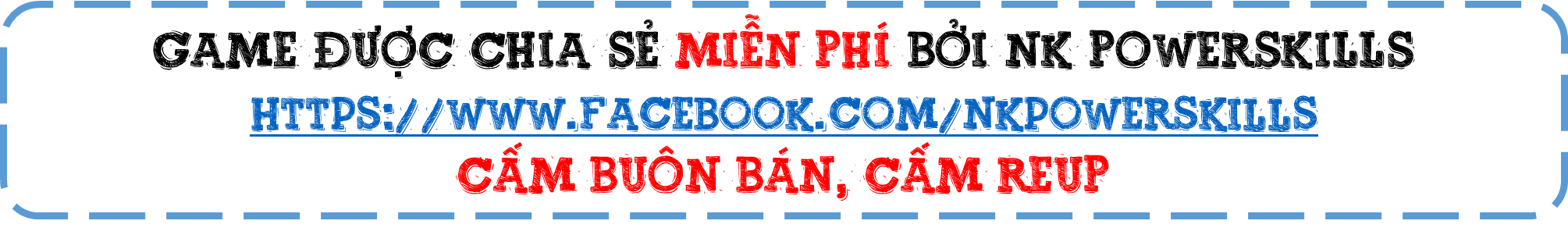 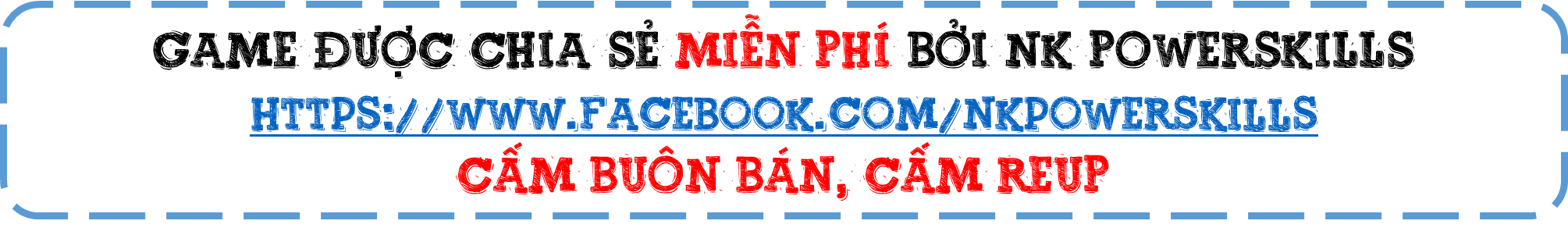 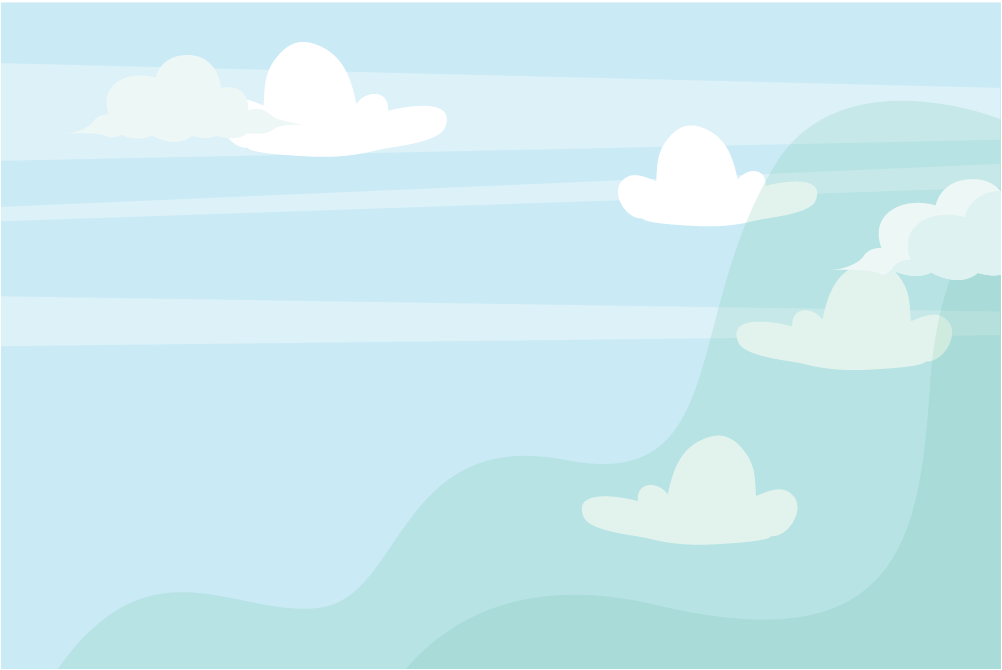 1. Cổ cao cao, cẳng cao cao
Chân đen cánh trắng ra vào đồng xanh
Cảnh quê thêm đẹp bức tranh
Sao đành chịu tiếng ma lanh nhử mồi?
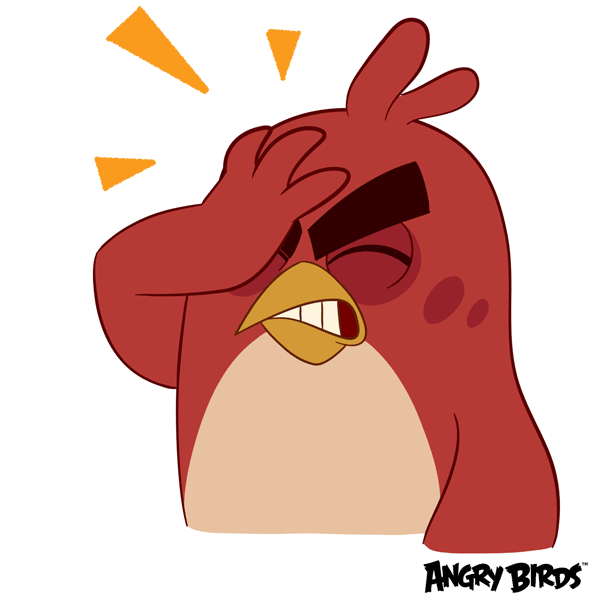 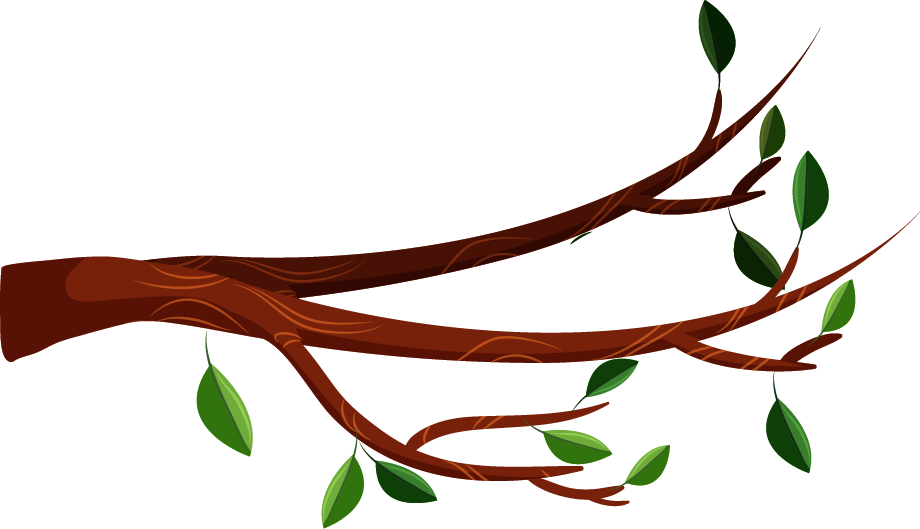 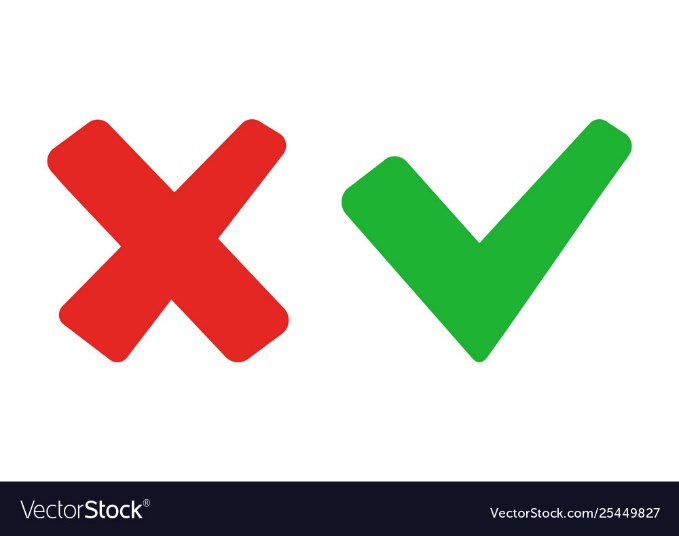 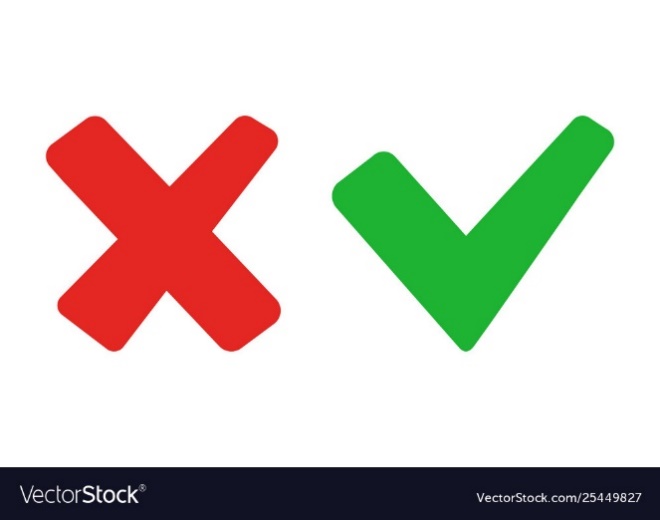 B. Con cò
A. Con cú
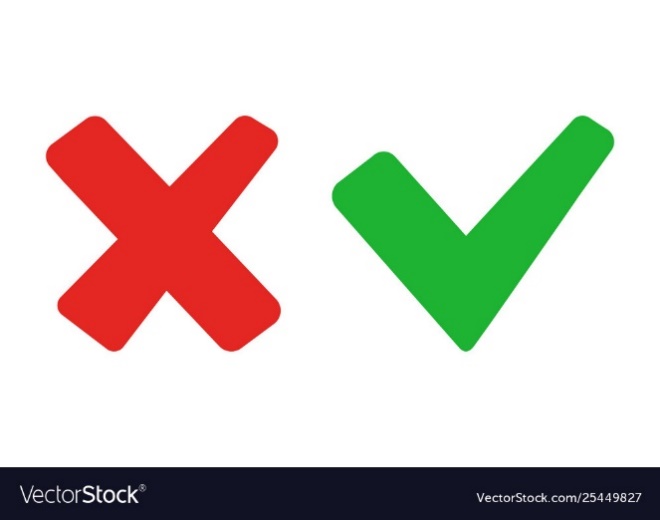 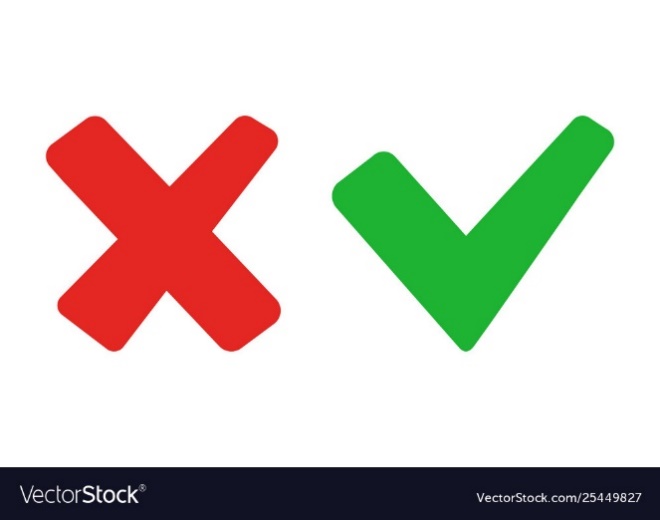 C. Con quạ
D. Con chim sâu
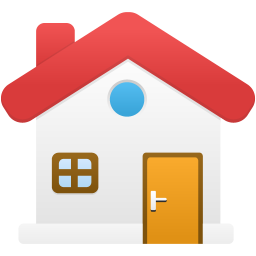 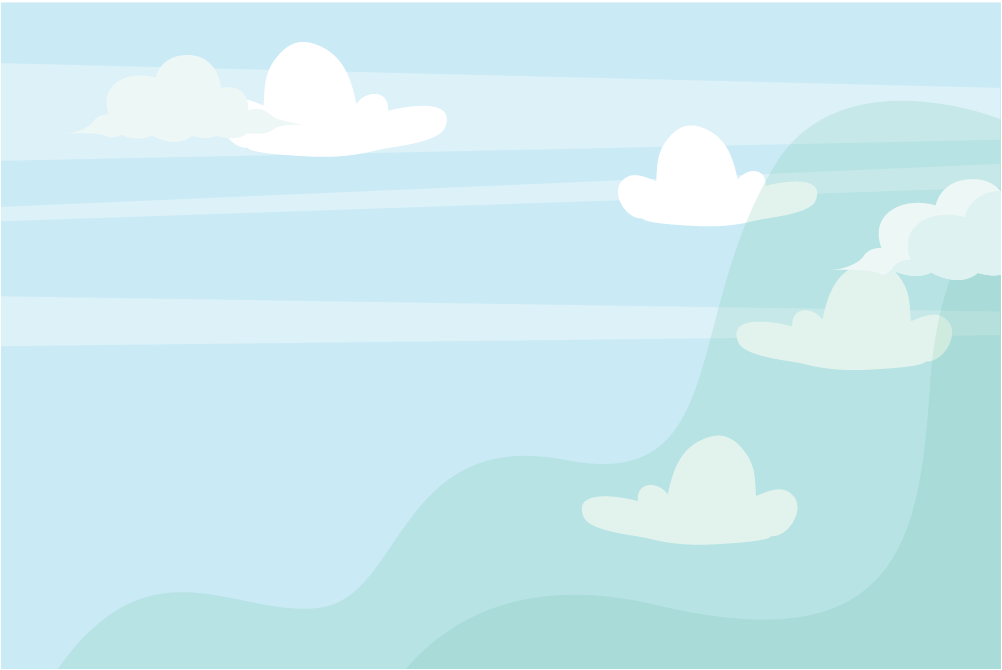 2. Chim gì biểu tượng hòa bình thế gian?
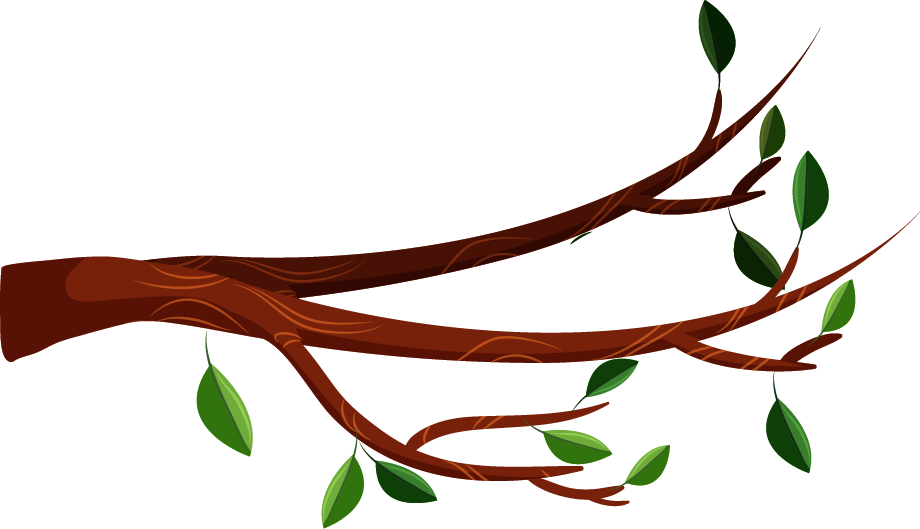 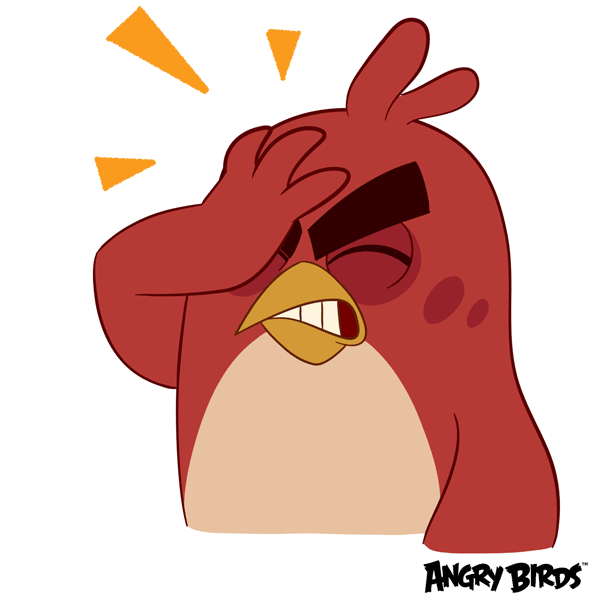 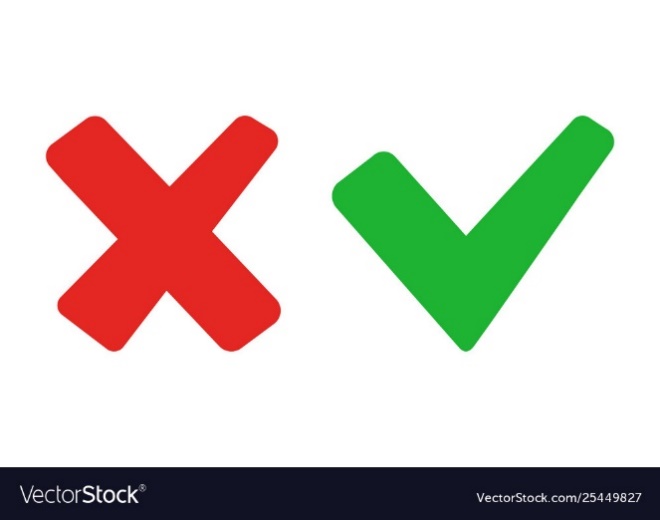 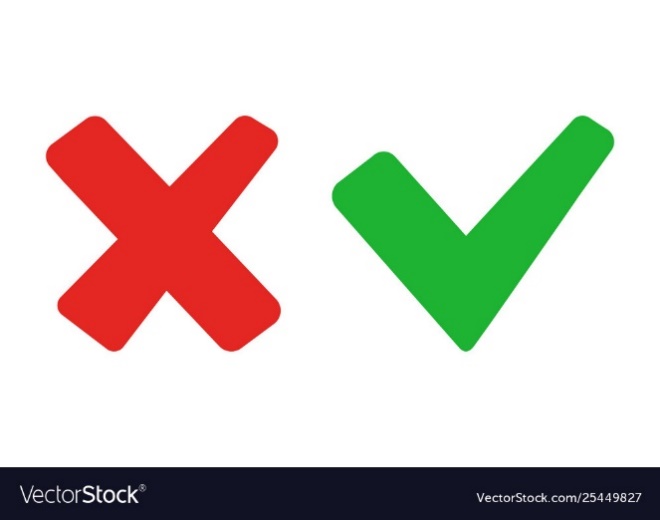 A. Con công
C. Chim én
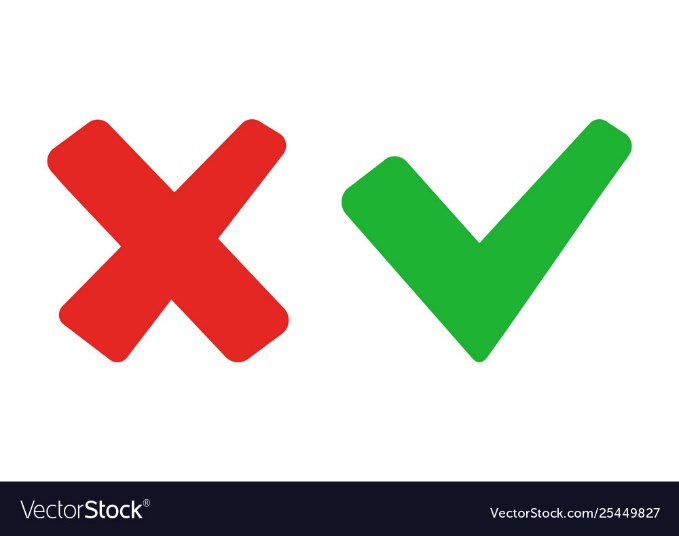 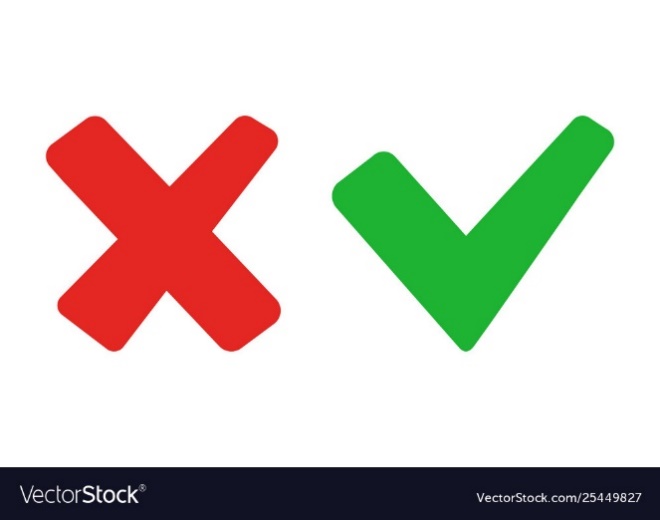 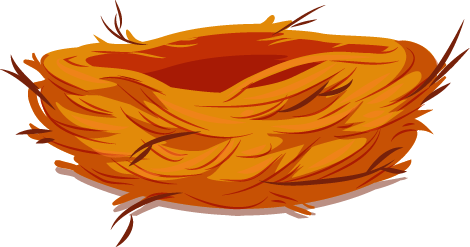 B. Con hạc
D. Chim bồ câu
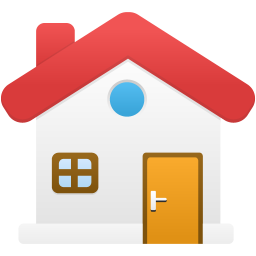 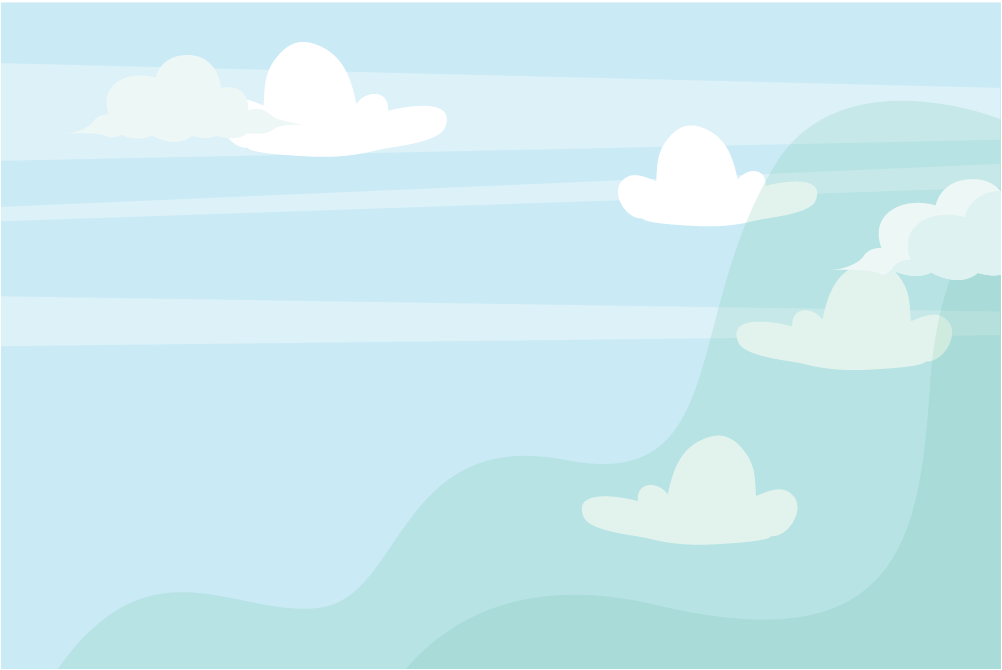 3. Bé tẻo teo
              Rất hay trèo
              Từ cành na
              Qua cành bưởi
              Sang bụi chuối
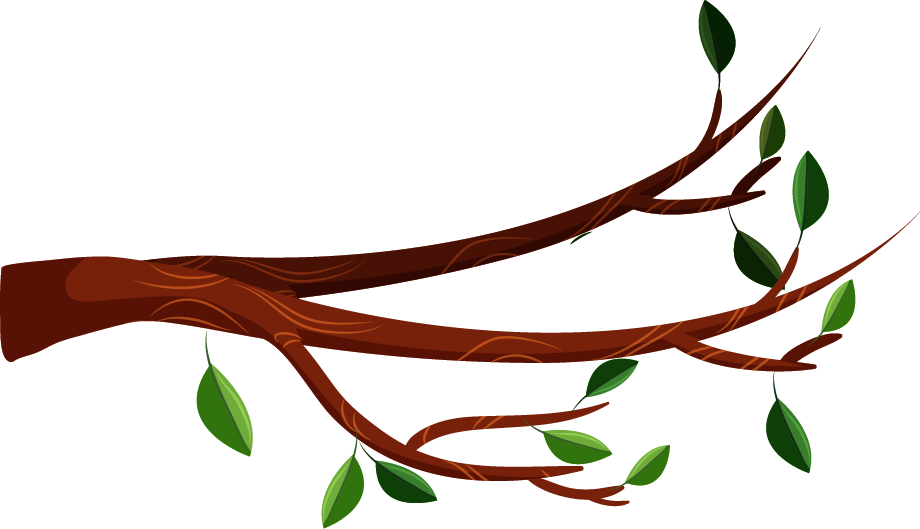 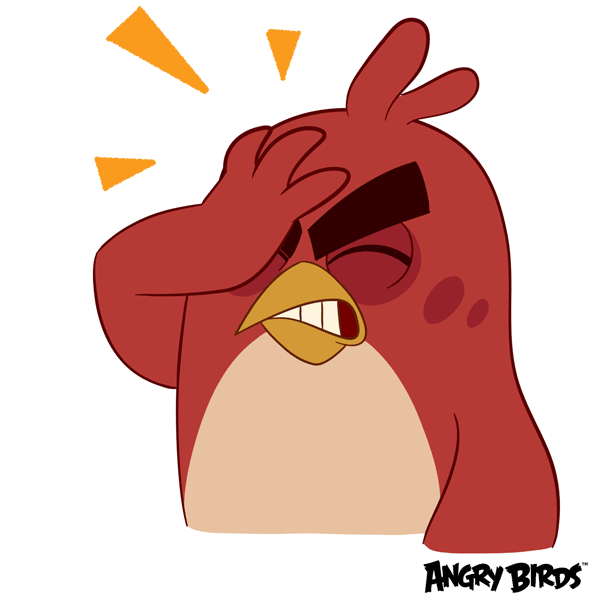 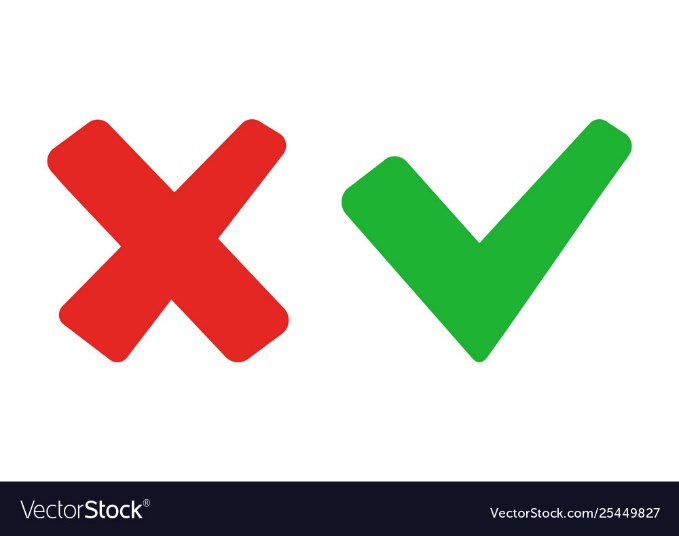 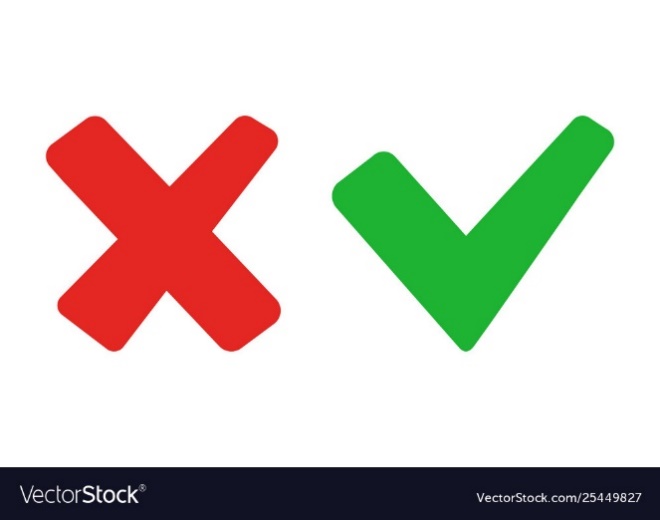 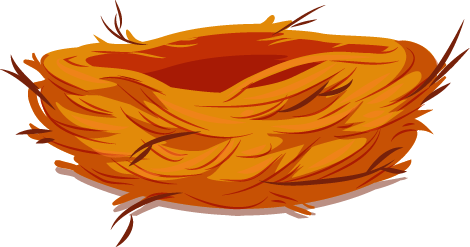 B. Chim chích bông
A. Chim công
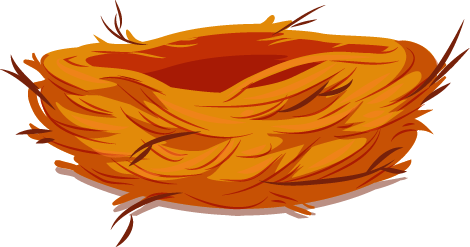 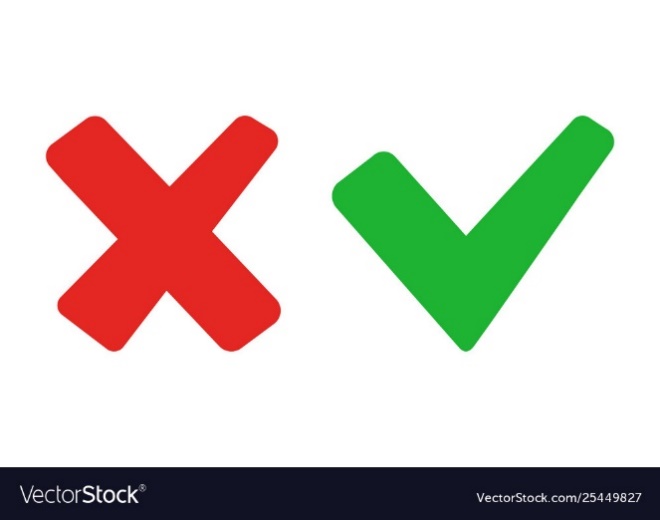 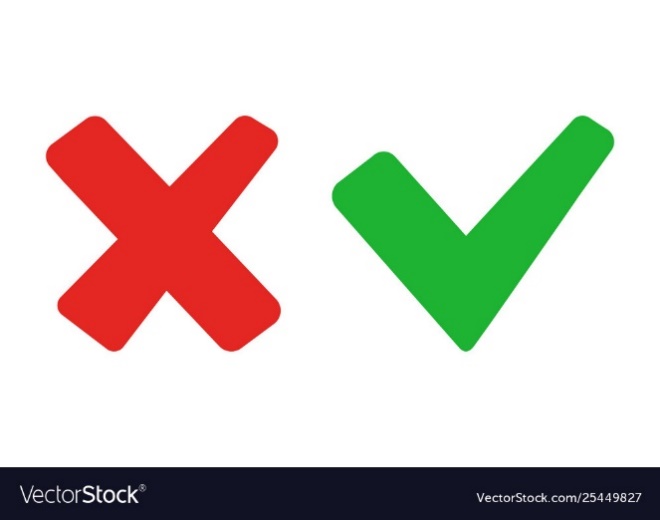 B. Chim sâu
D. Chim én
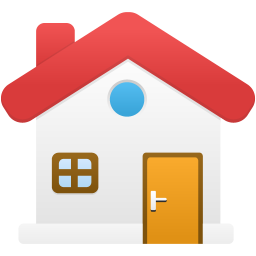 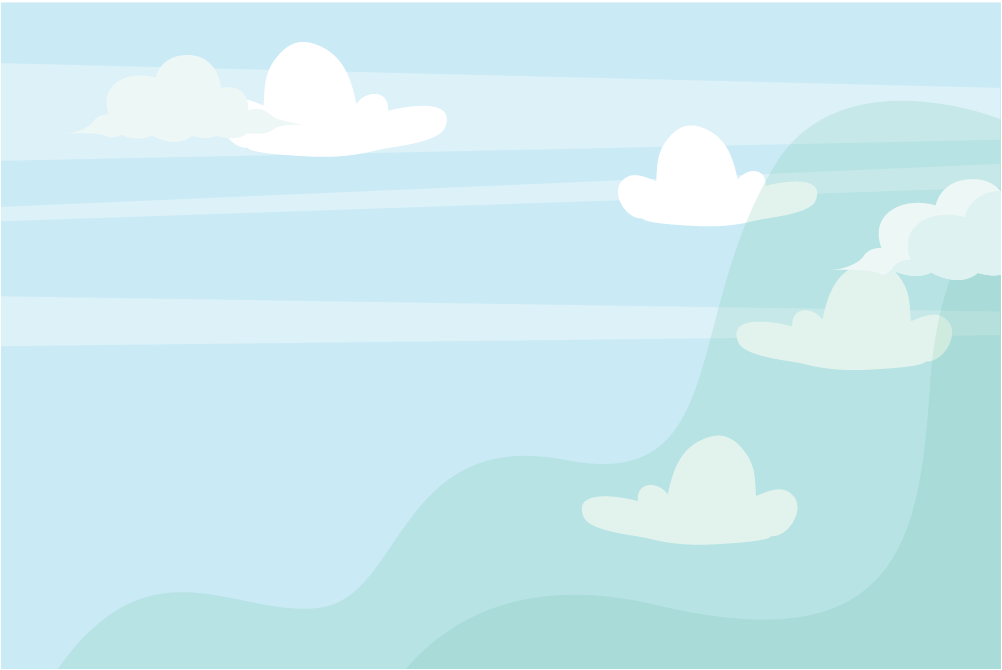 4. Chim gì mỏ gõ rất hăng
Bắt sâu bắt bọ cho bằng sạch cây?
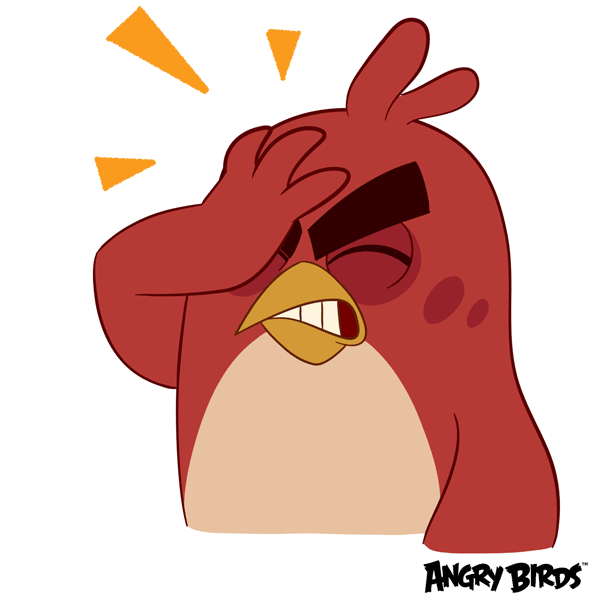 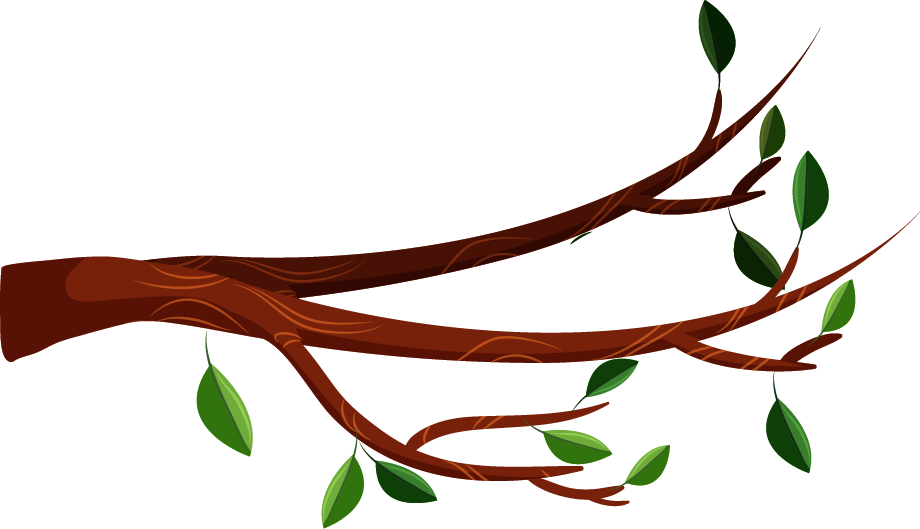 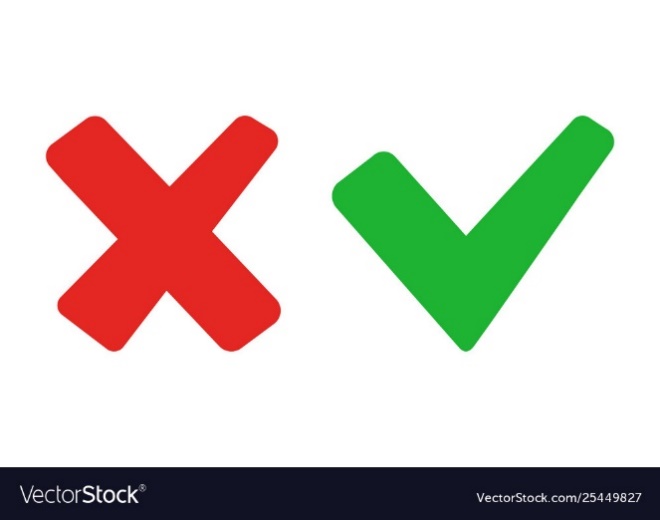 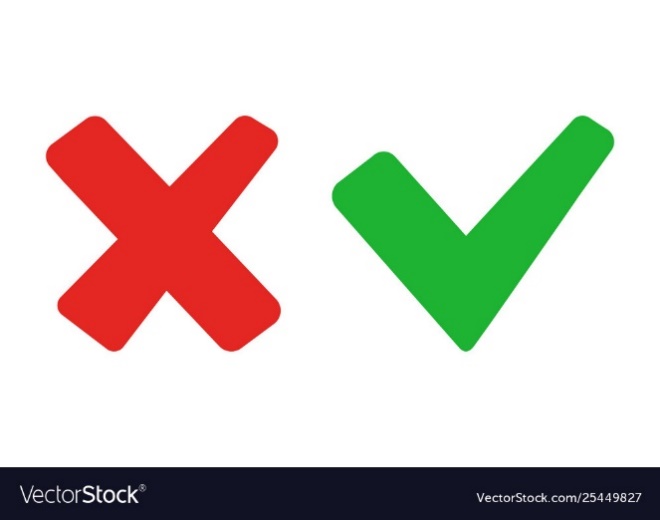 A. Chim cánh cụt
C. Chim én
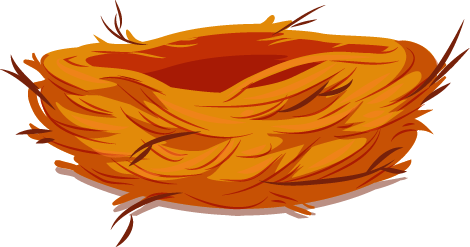 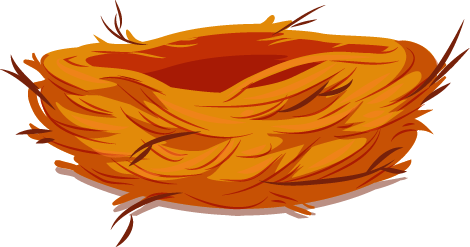 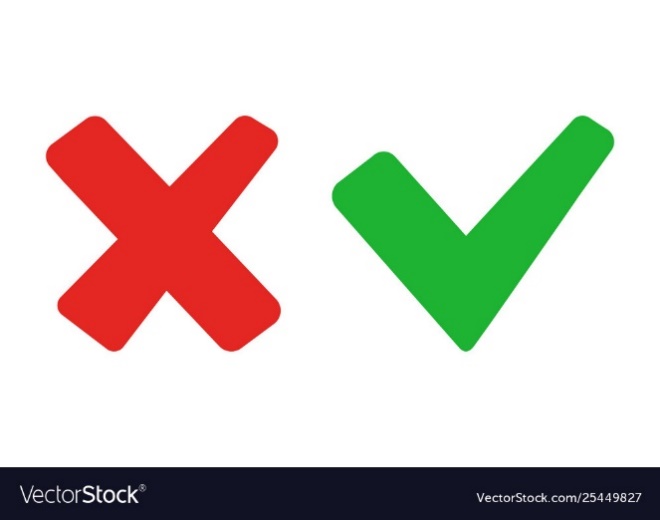 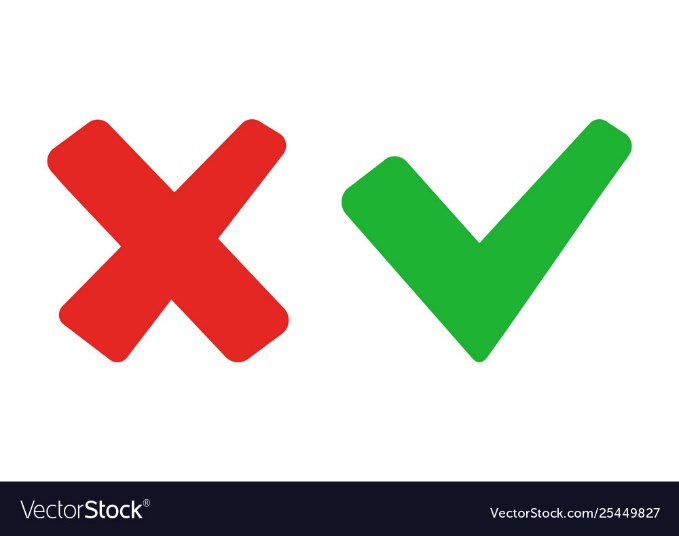 C. Chim chào mào
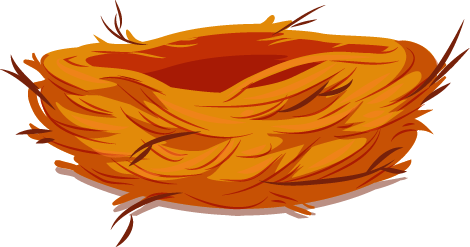 D. Chim gõ kiến
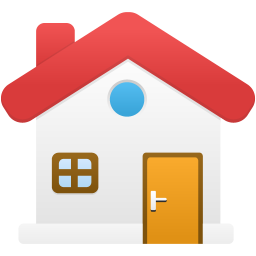 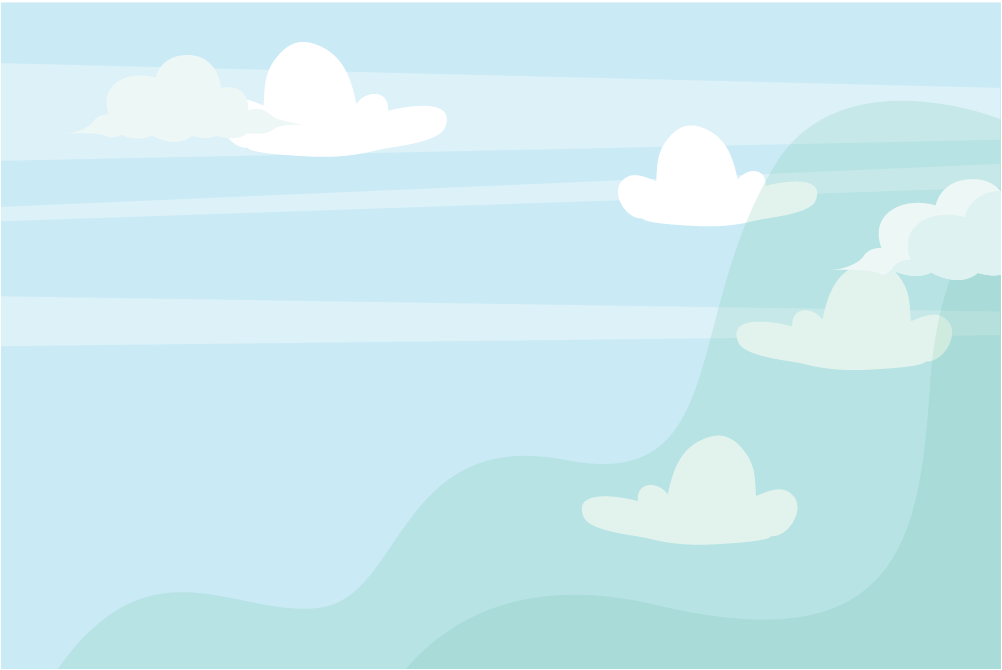 Chim gì bắt chước rất hay
Dạy nó nói được tiếng Tây, tiếng Tàu?
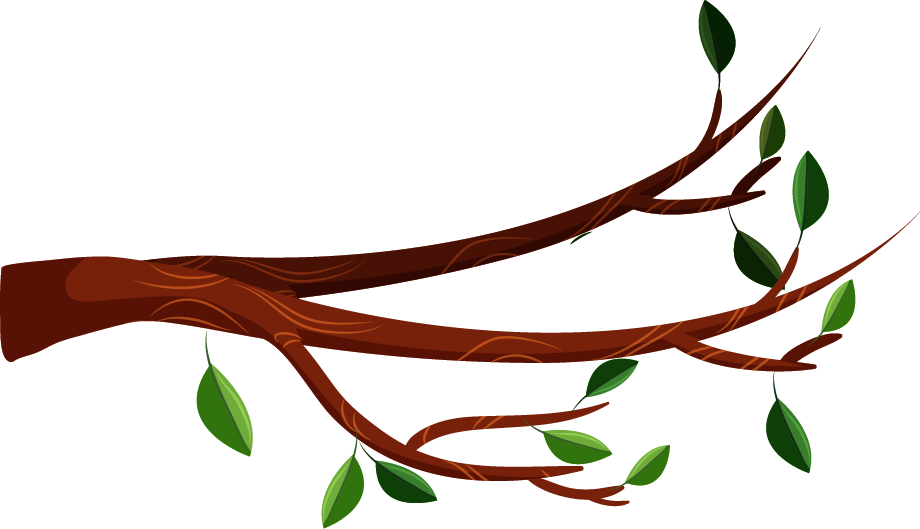 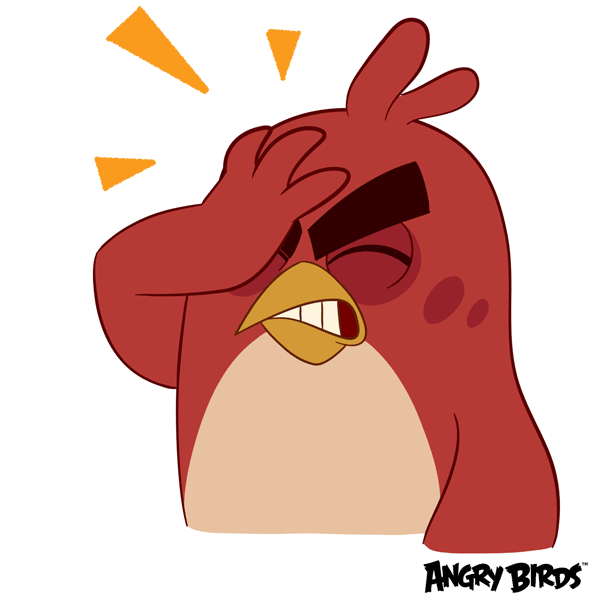 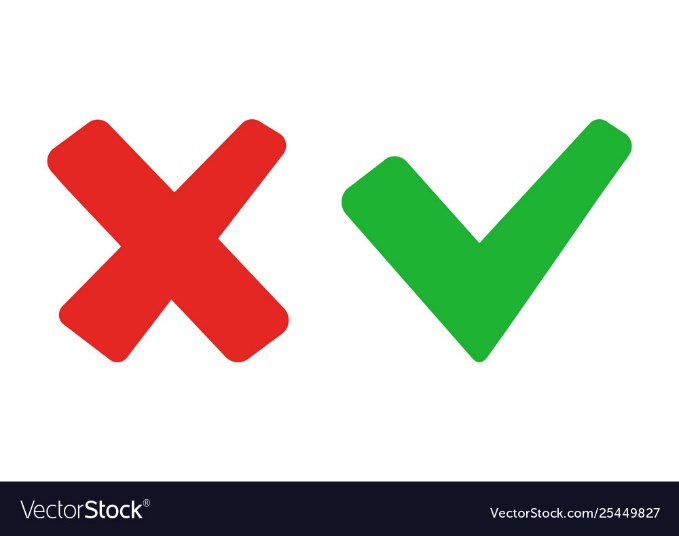 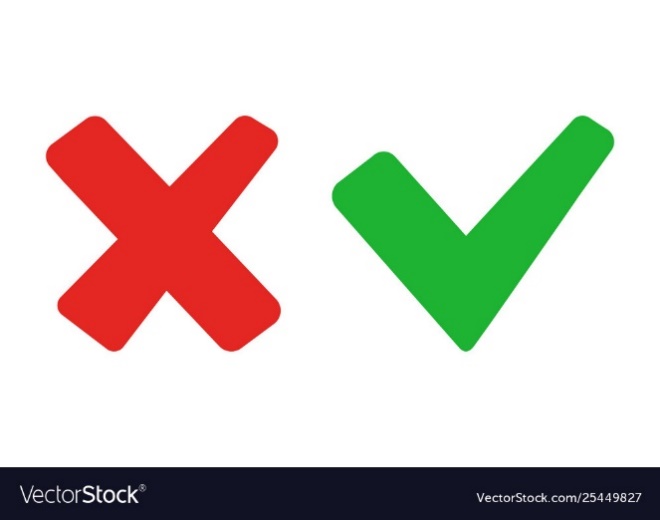 A. Con quạ
B. Con vẹt
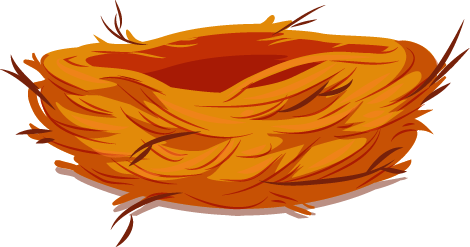 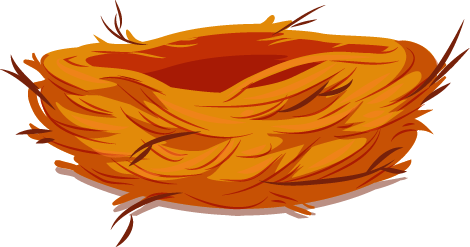 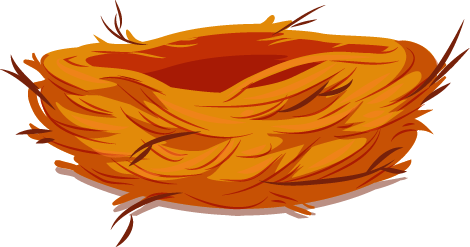 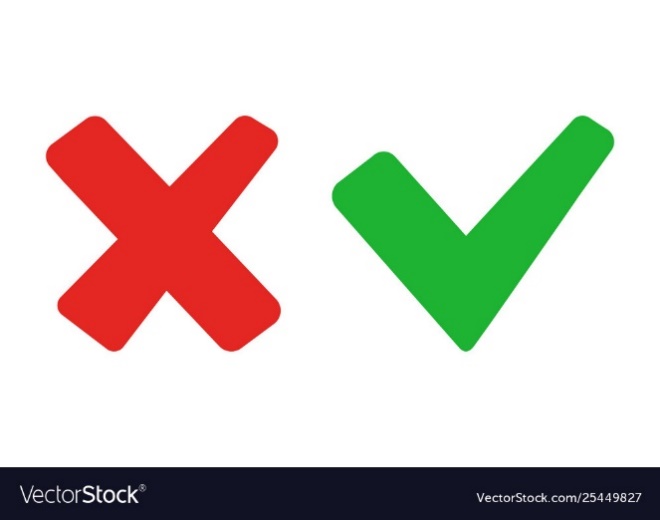 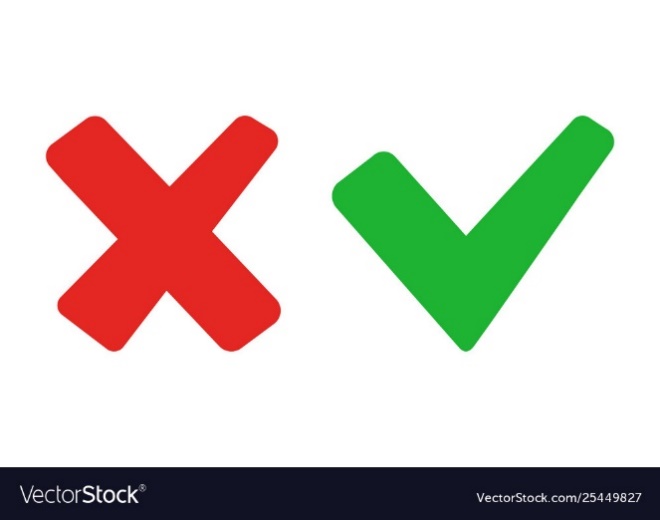 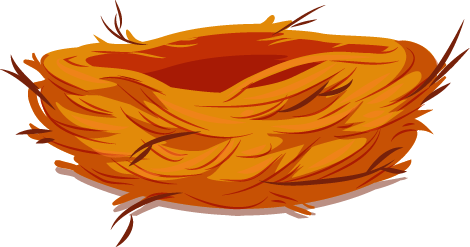 D. Con cò
C. Con cú
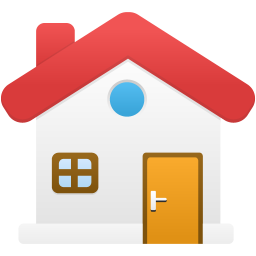 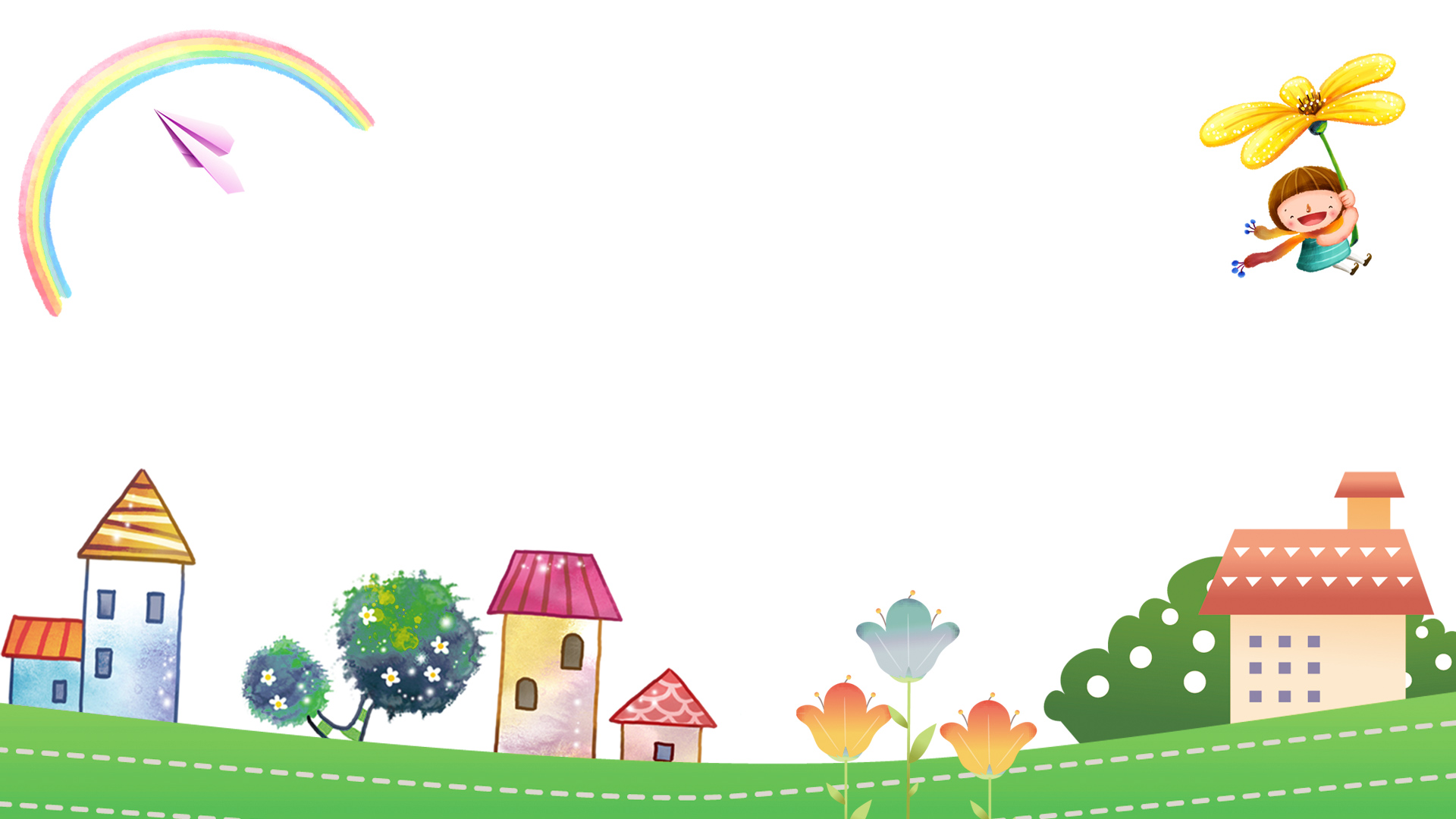 Bài 9: Vè chim
Tiết 1+2
Đọc đúng các từ ngữ khó, đọc rõ ràng
Yêu cầu cần đạt
Biết ngắt giọng phù hợp với nhịp thơ
Hiểu nội dung bài: Một số loài chim cũng có đặc điểm, tính nết giống như con người.
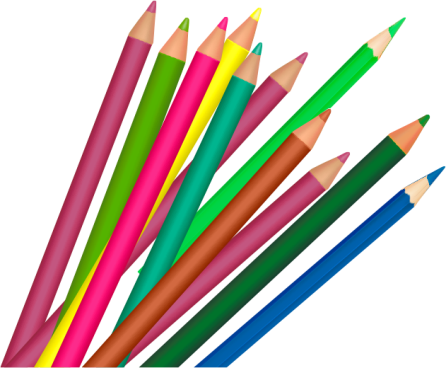 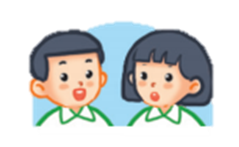 Nói về một loài chim mà em biết.
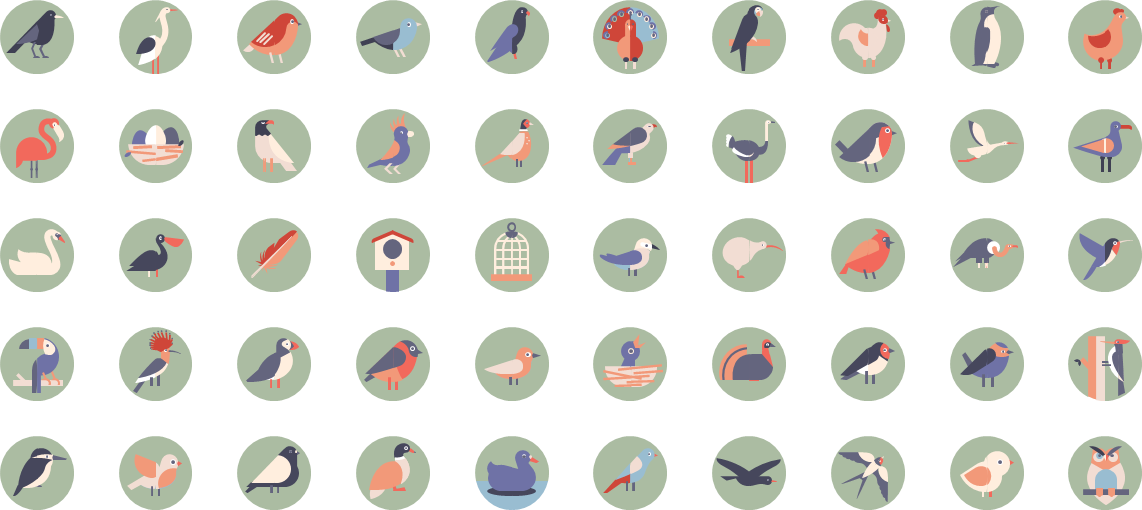 Vè chim
Đọc mẫu
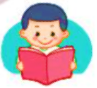 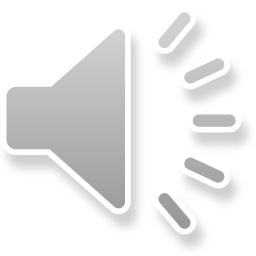 Tính hay mách lẻo
Thím khách trước nhà
Hay nhặt lân la
Là bà chim sẻ
Có tình có nghĩa
Là mẹ chim sâu
Giục hè đến mau 
Là cô tu hú
Nhấp nhem buồn ngủ
Là bác cú mèo…
(Đồng dao)
Hay chạy lon xon
Là gà mới nở
Vừa đi vừa nhảy
Là em sáo xinh
Hay nói linh tinh
Là con liếu điếu
Hay nghịch hay tếu
Là cậu chìa vôi
Hay chao đớp mồi
Là chim chèo bẻo
Luyện đọc từ khó
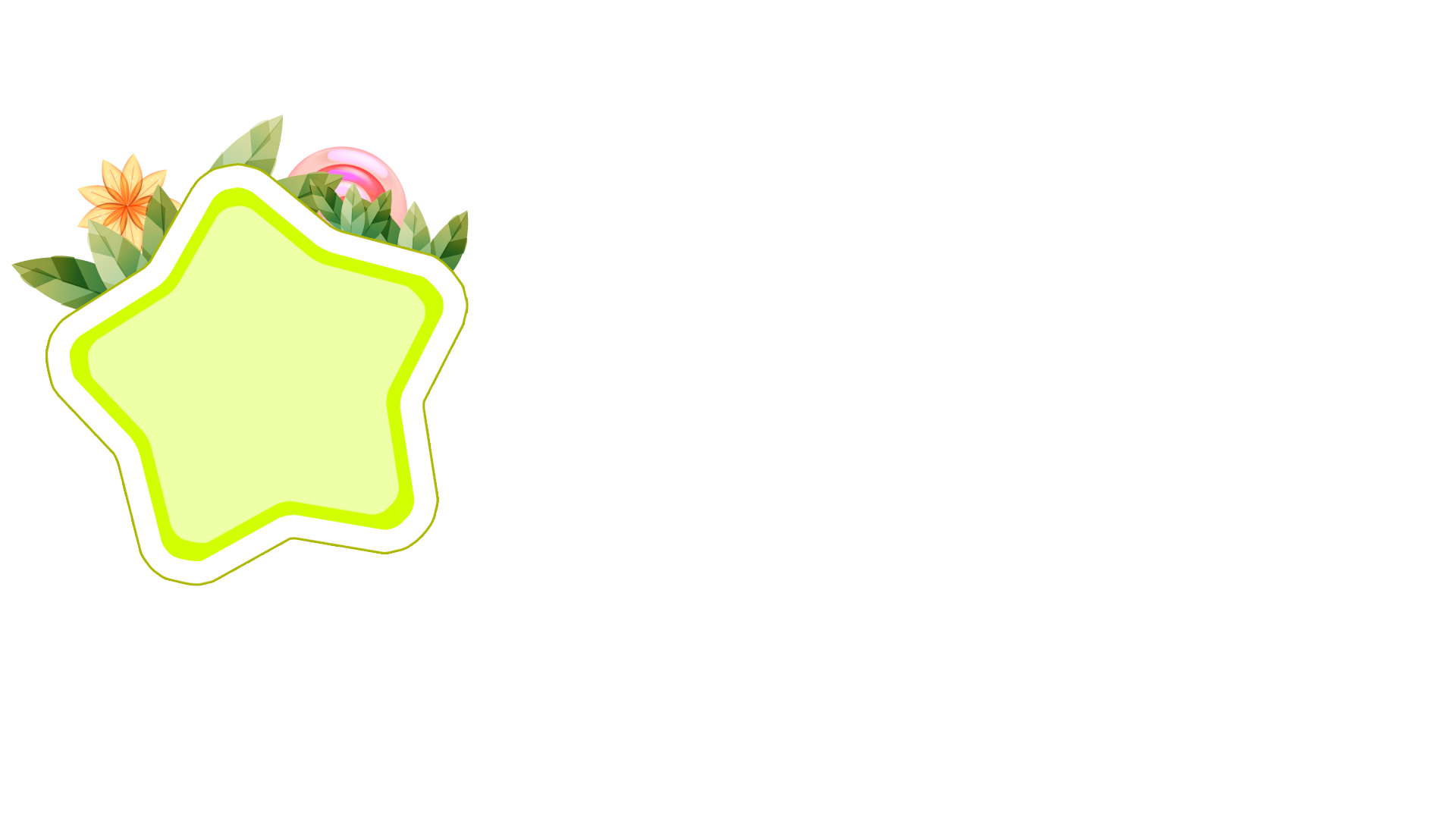 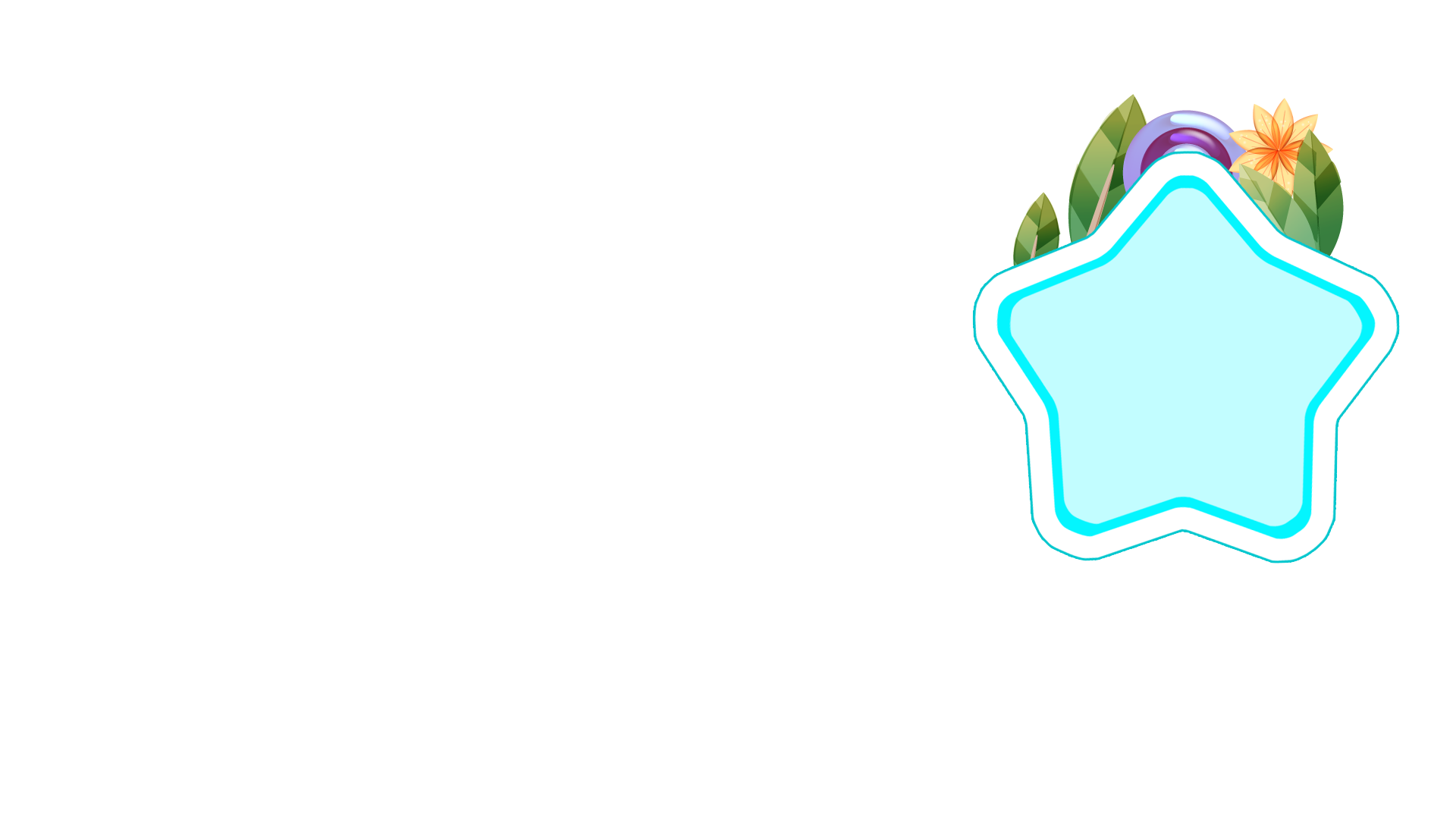 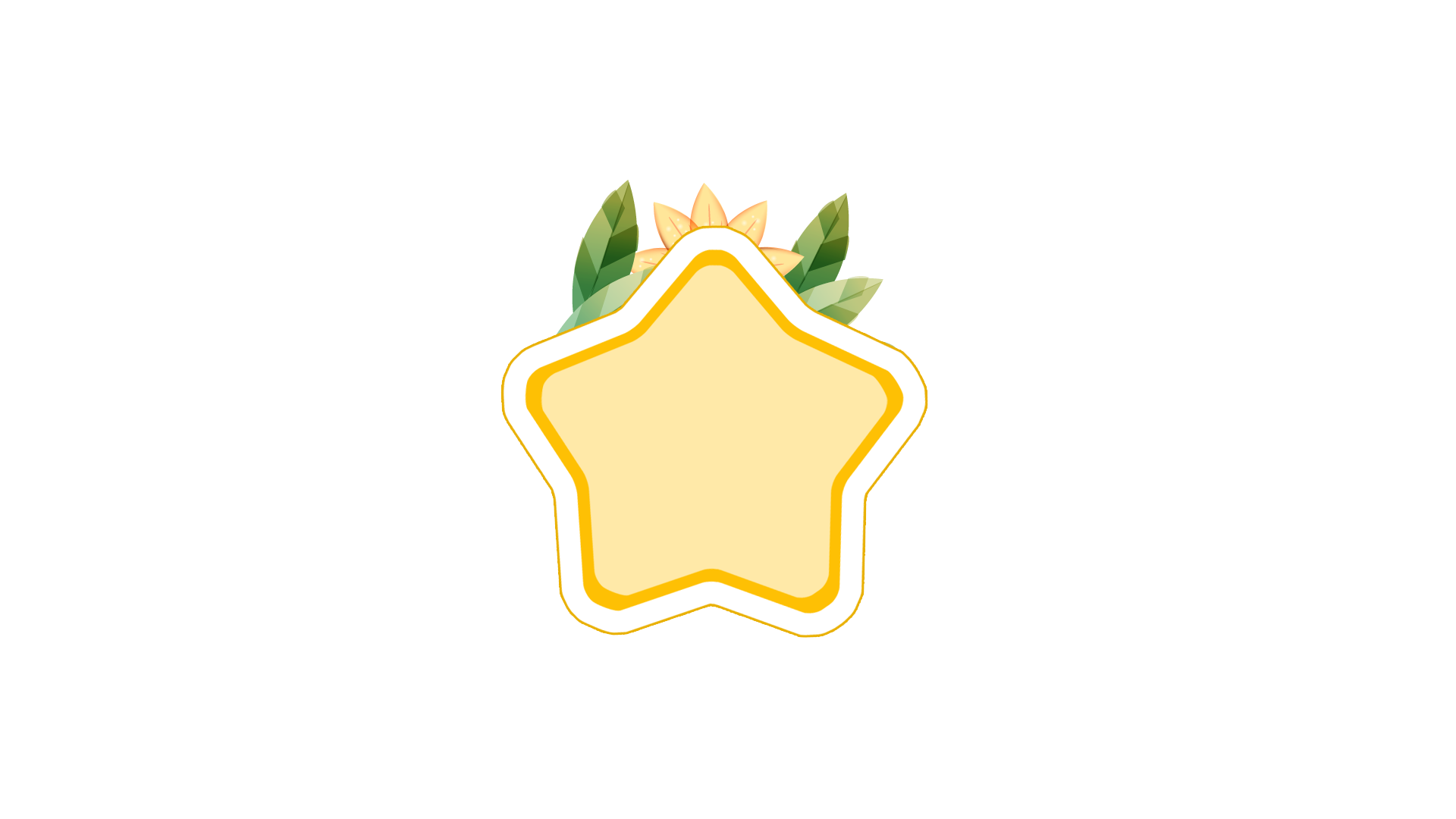 lon xon
chèo bẻo
liếu điếu
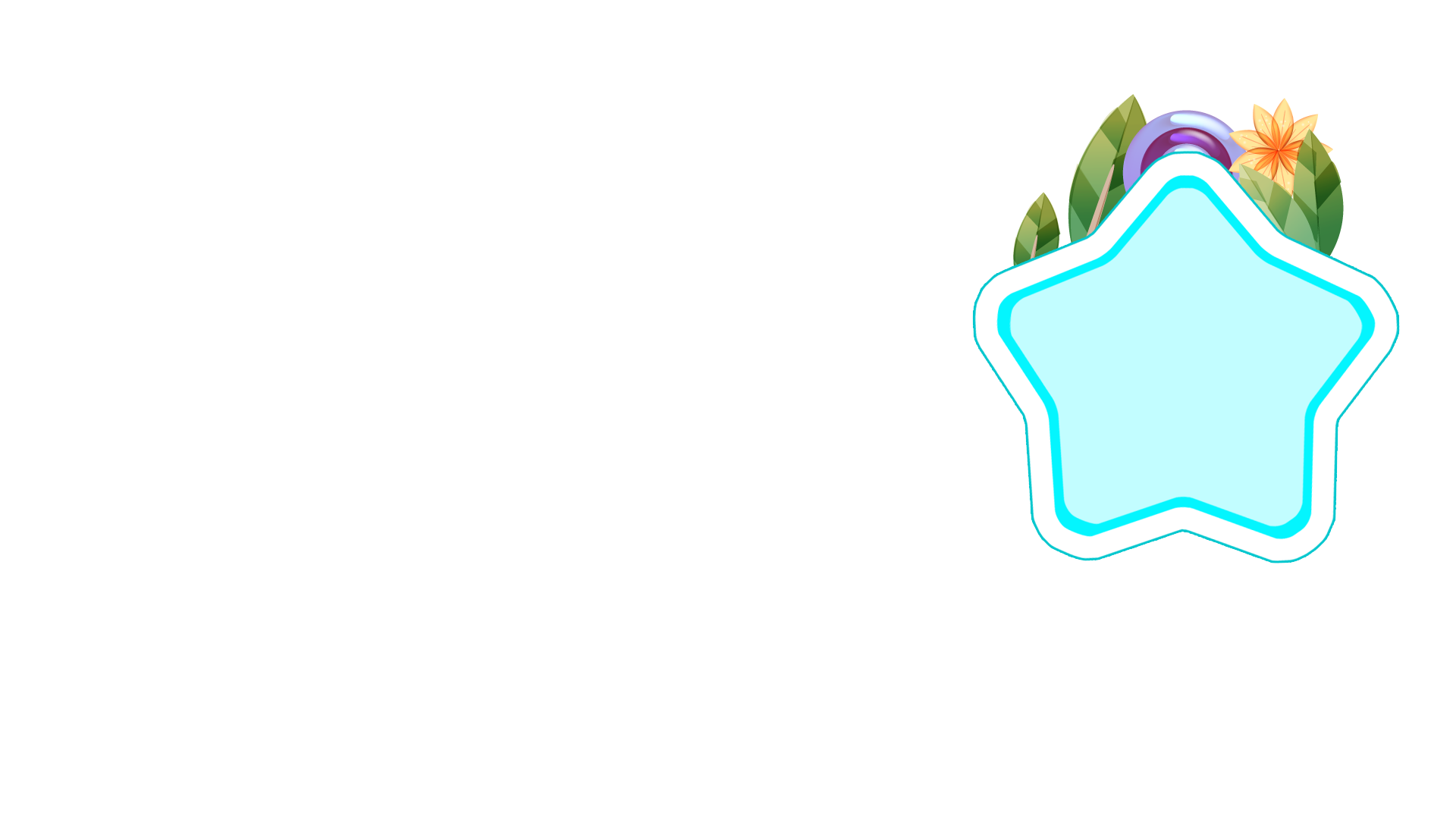 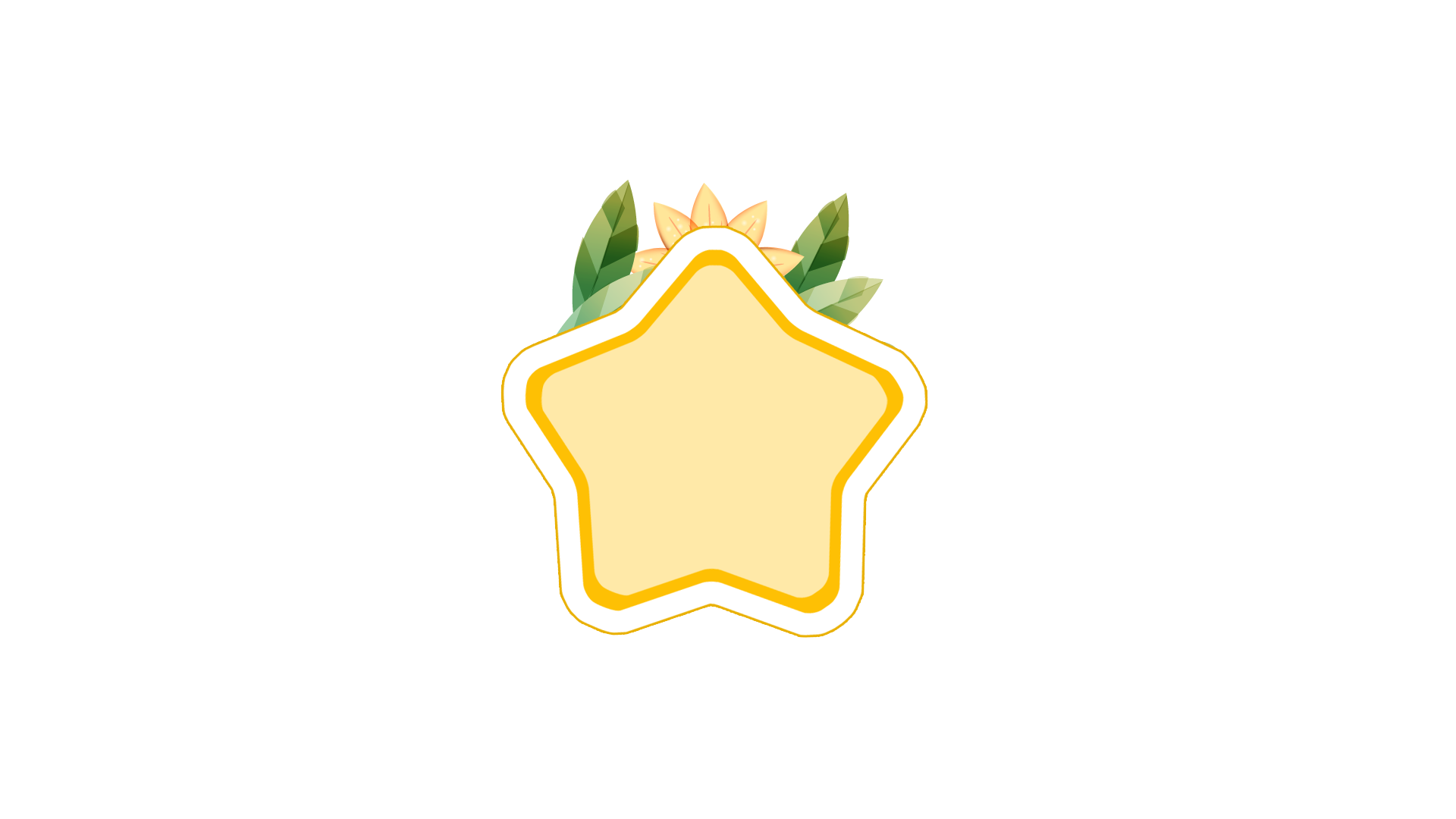 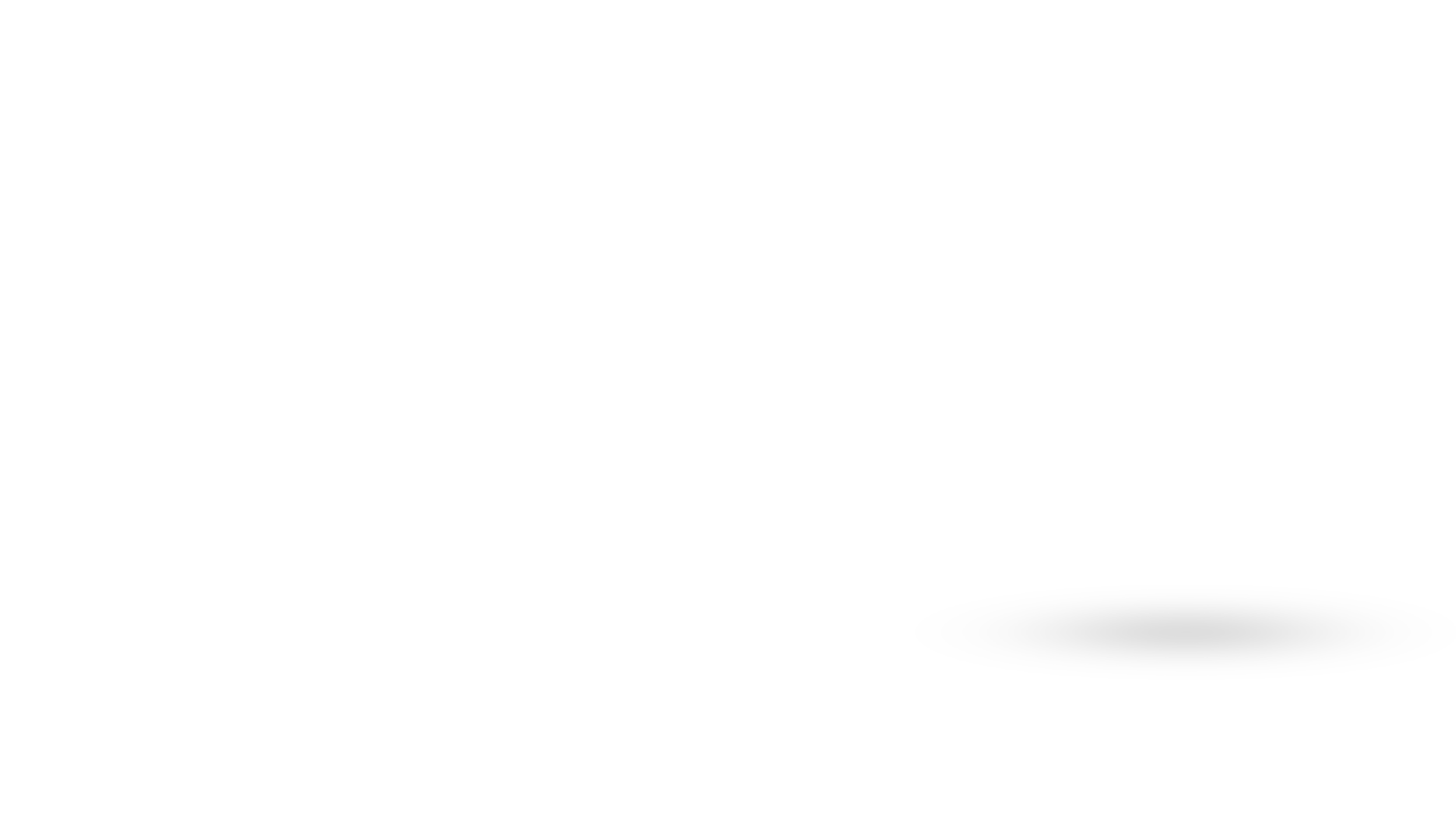 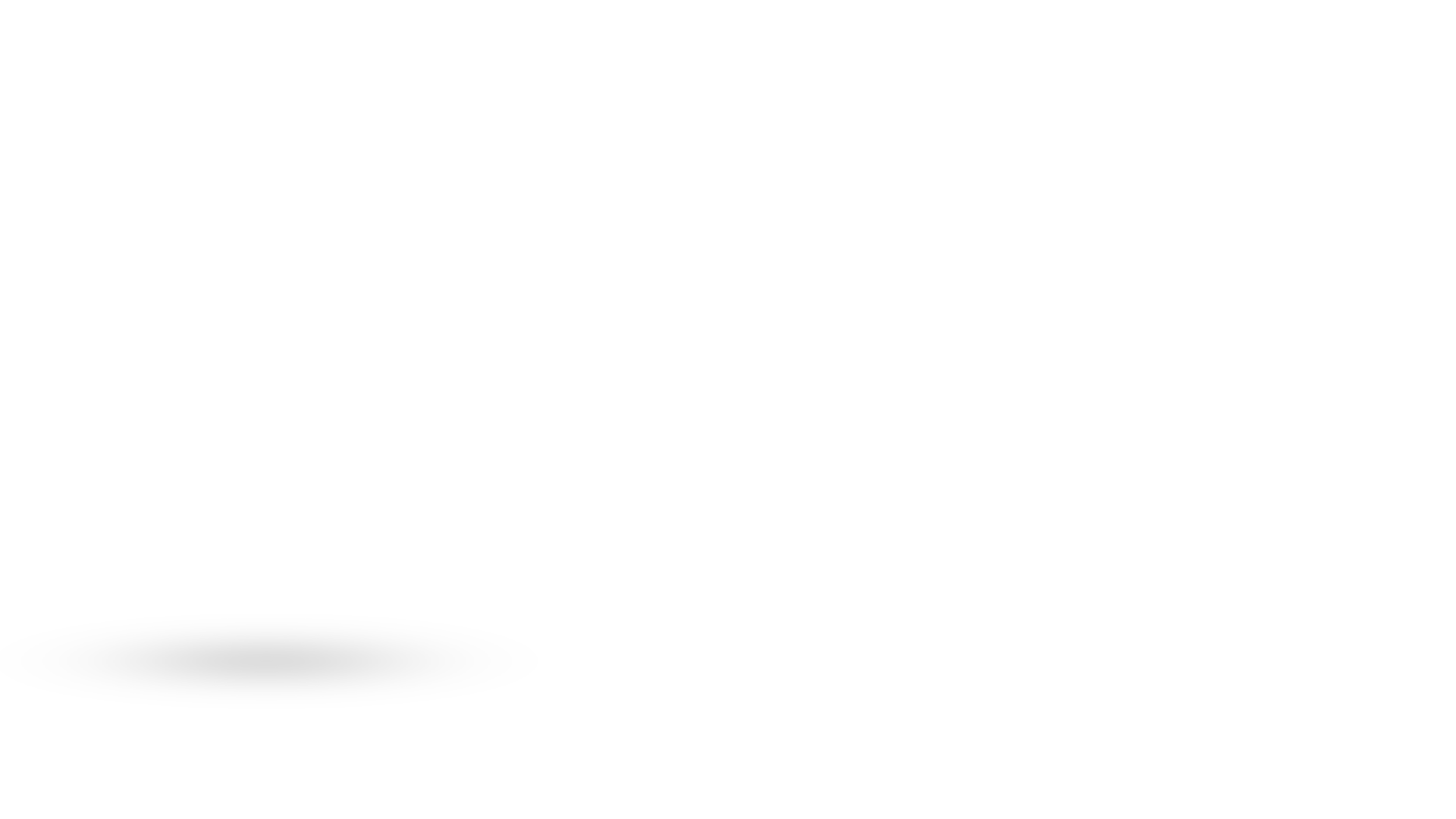 mách lẻo
nhấp nhem
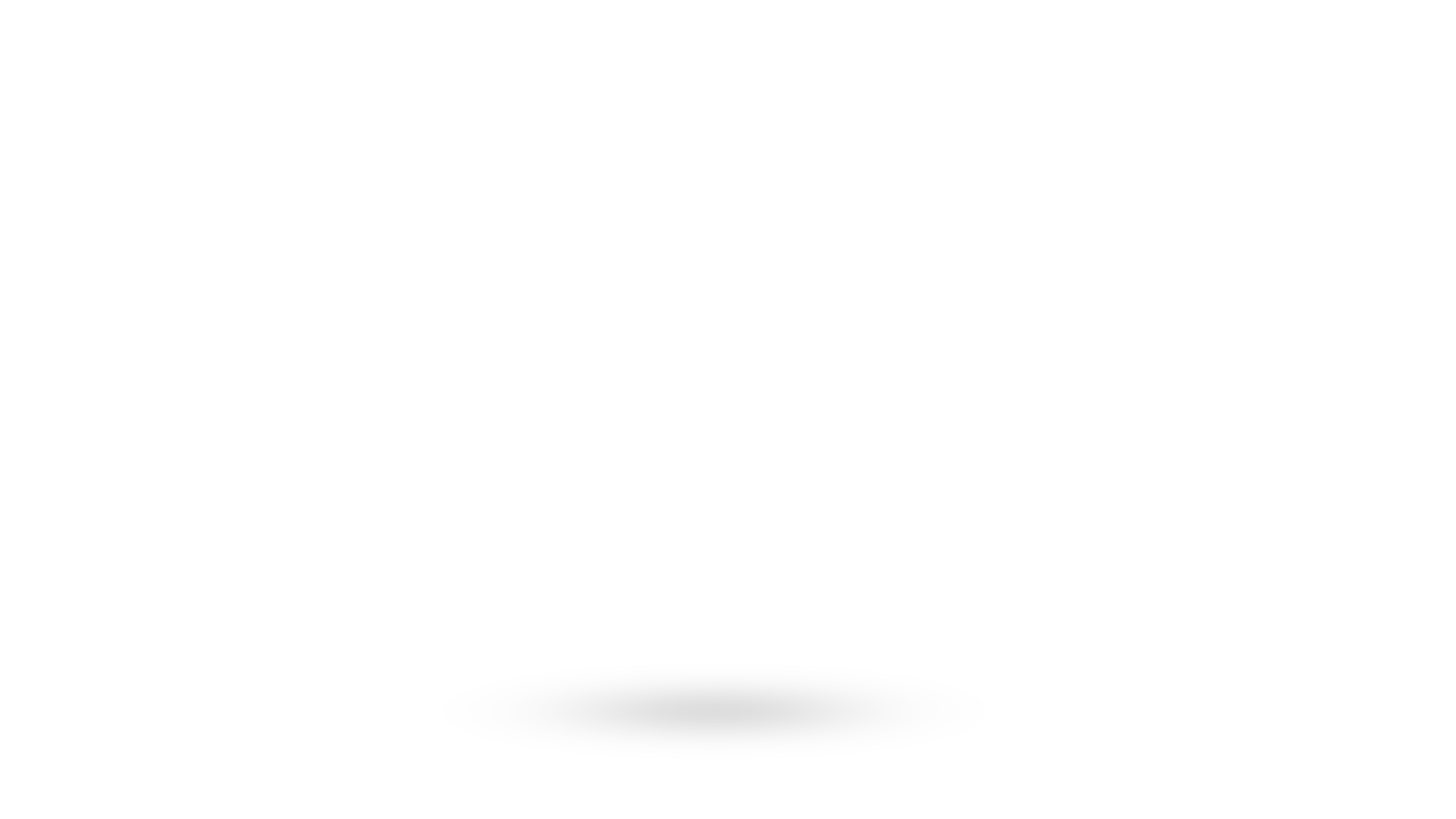 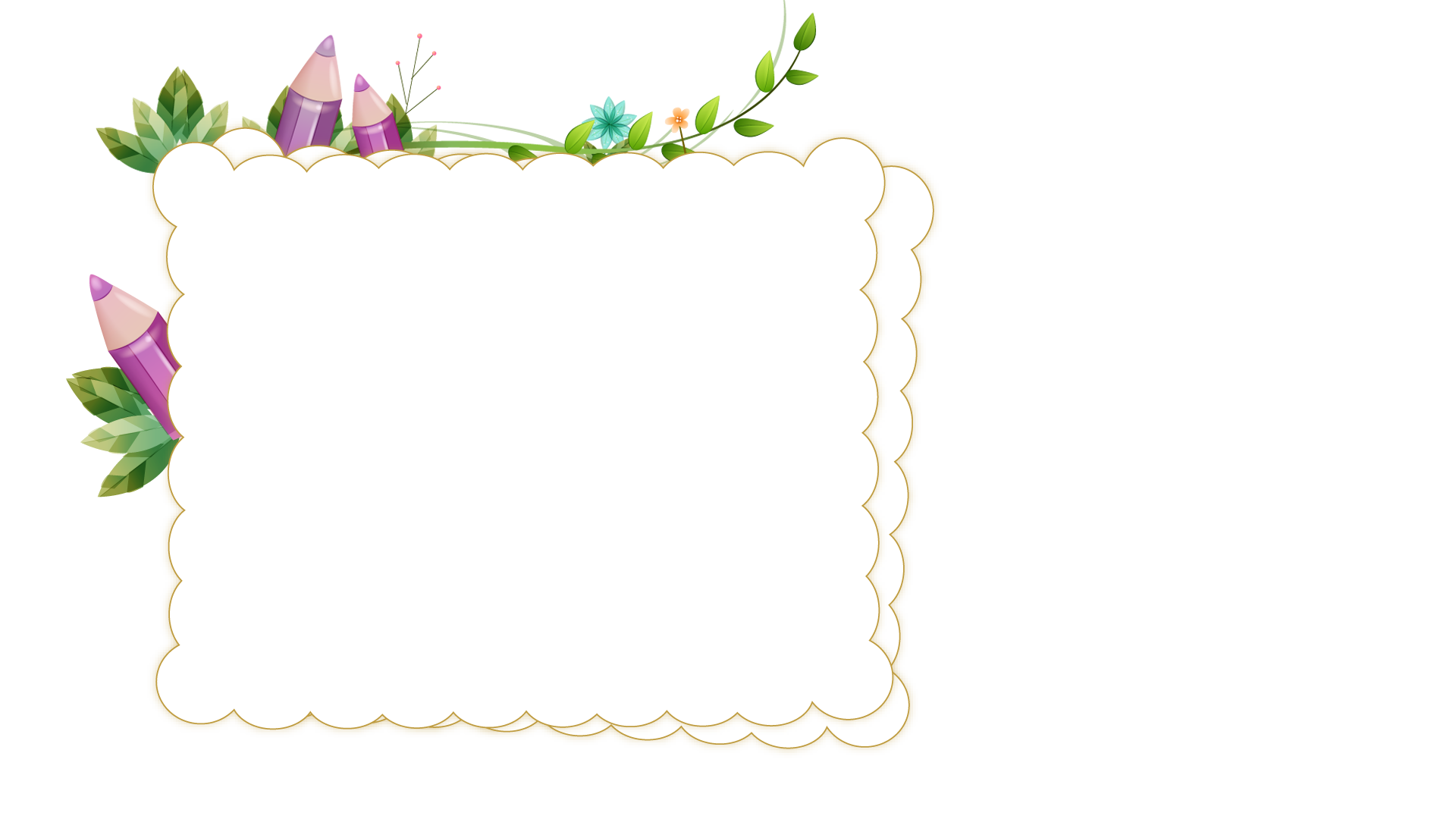 Luyện đọc câu dài
Hay chạy lon xon/ 
Là gà mới nở//
Vừa đi vừa nhảy/
Là em sáo xinh//
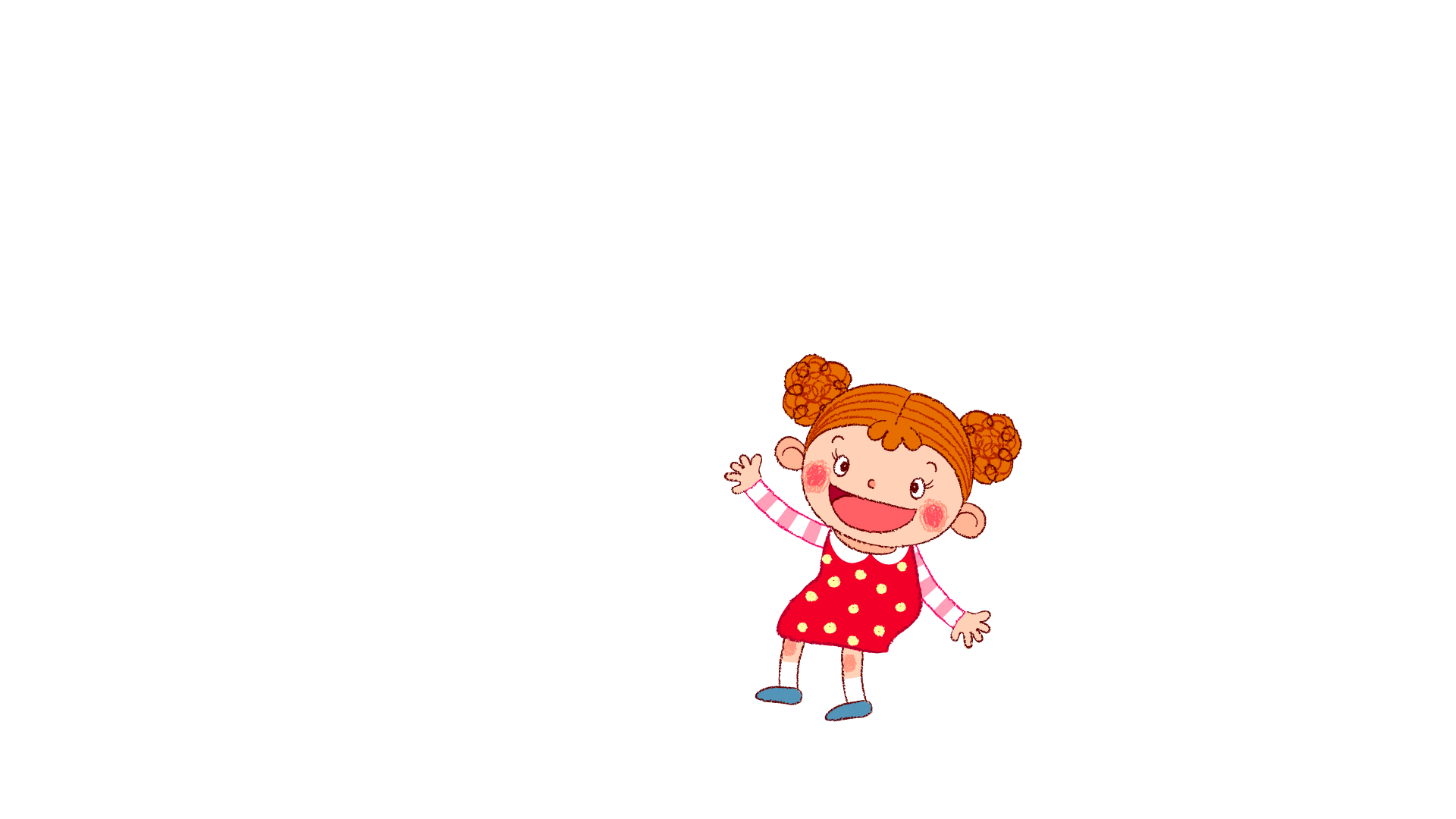 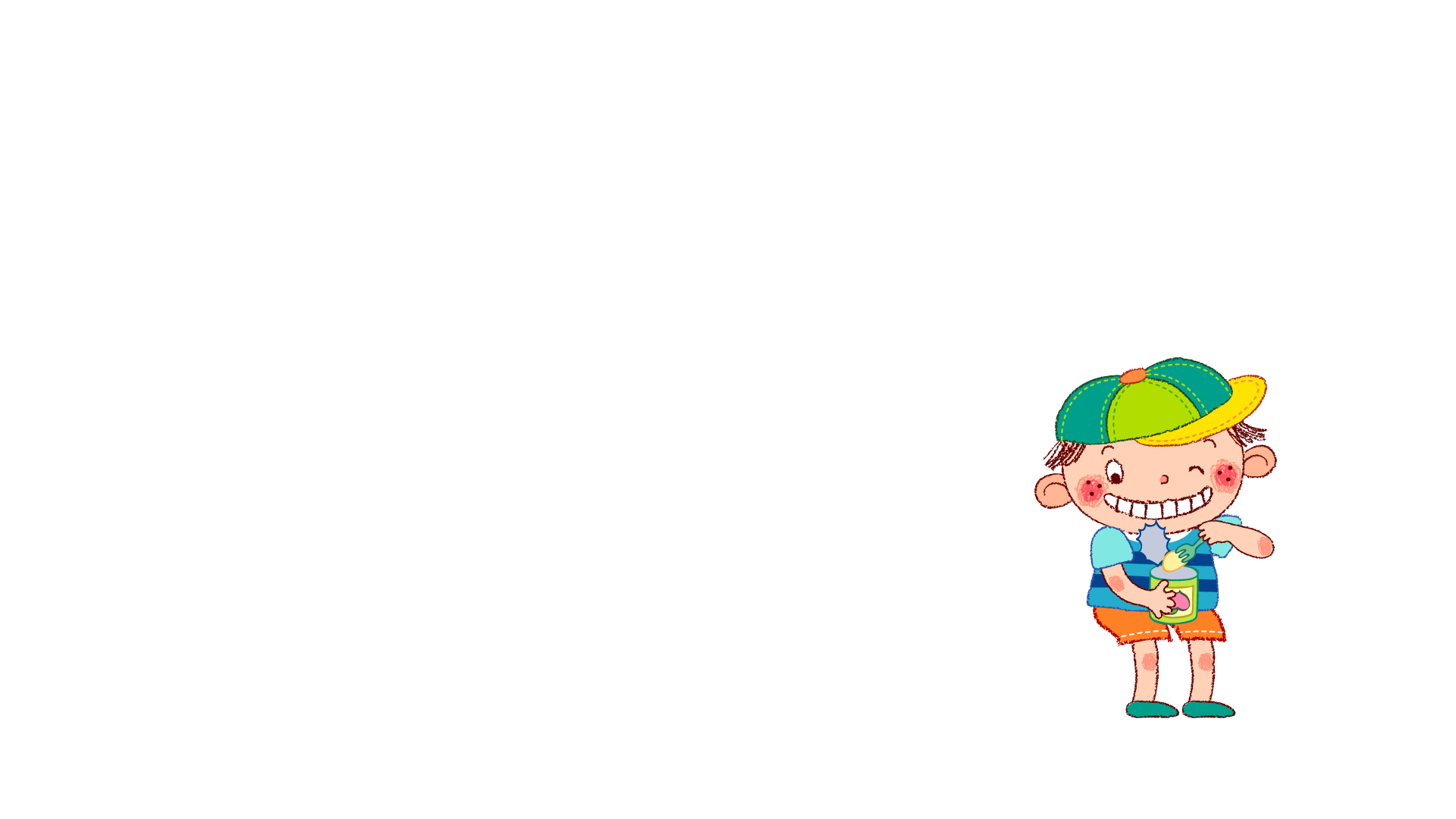 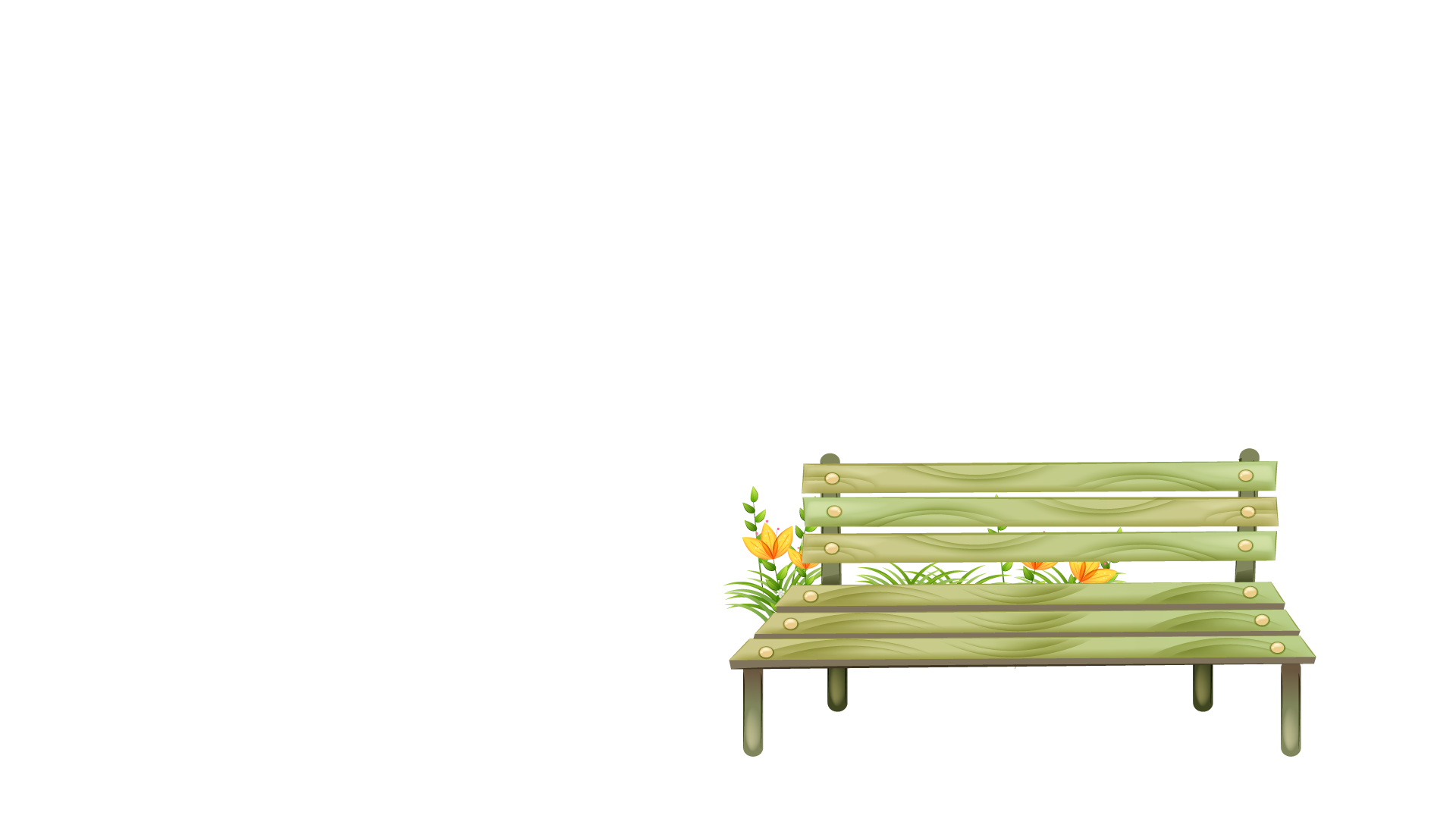 Đọc nối tiếp câu
Vè chim
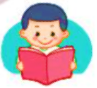 Tính hay mách lẻo
Thím khách trước nhà
Hay nhặt lân la
Là bà chim sẻ
Có tình có nghĩa
Là mẹ chim sâu
Giục hè đến mau 
Là cô tu hú
Nhấp nhem buồn ngủ
Là bác cú mèo…
(Đồng dao)
Hay chạy lon xon
Là gà mới nở
Vừa đi vừa nhảy
Là em sáo xinh
Hay nói linh tinh
Là con liếu điếu
Hay nghịch hay tếu
Là cậu chìa vôi
Hay chao đớp mồi
Là chim chèo bẻo
Giải nghĩa từ
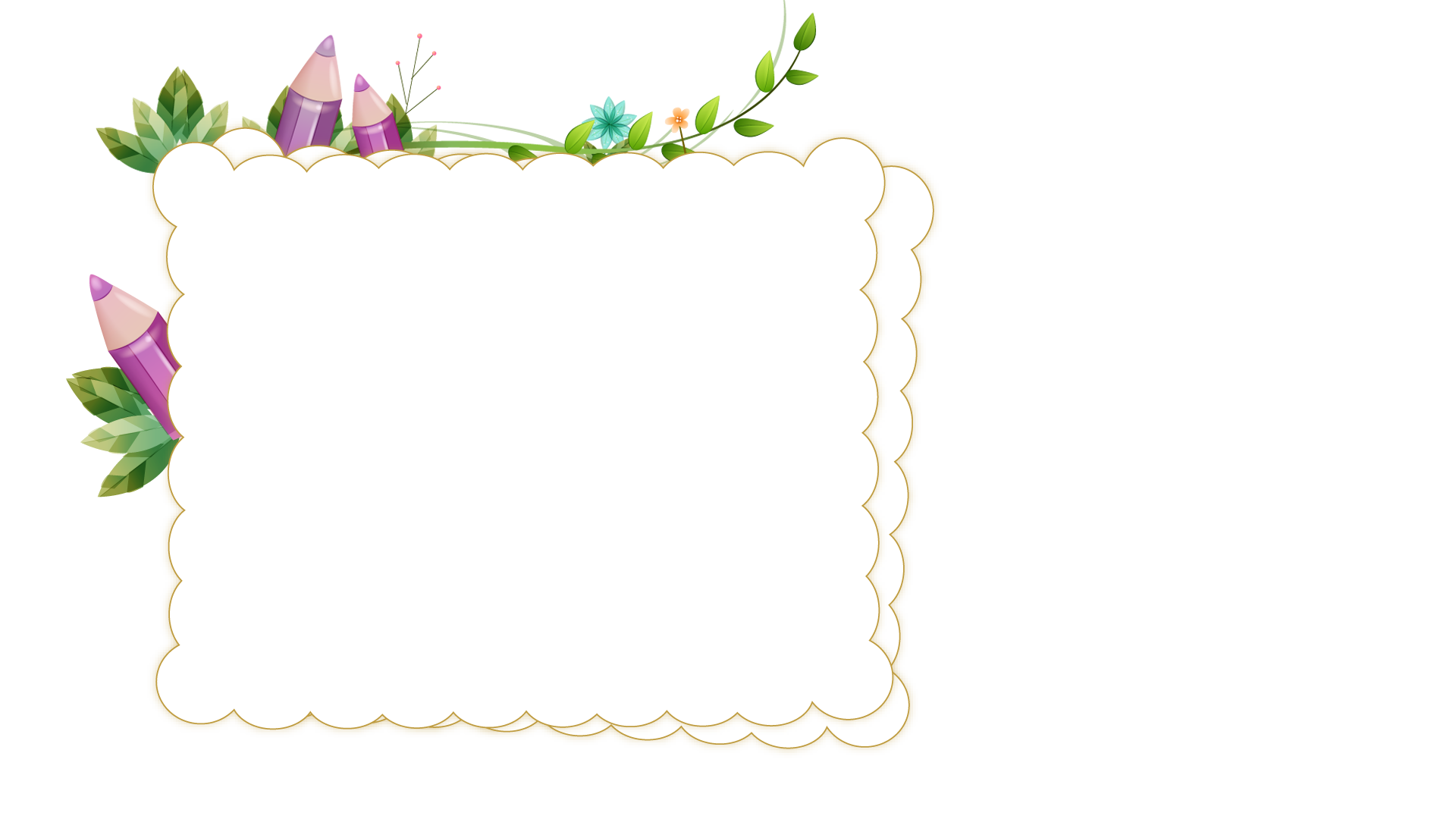 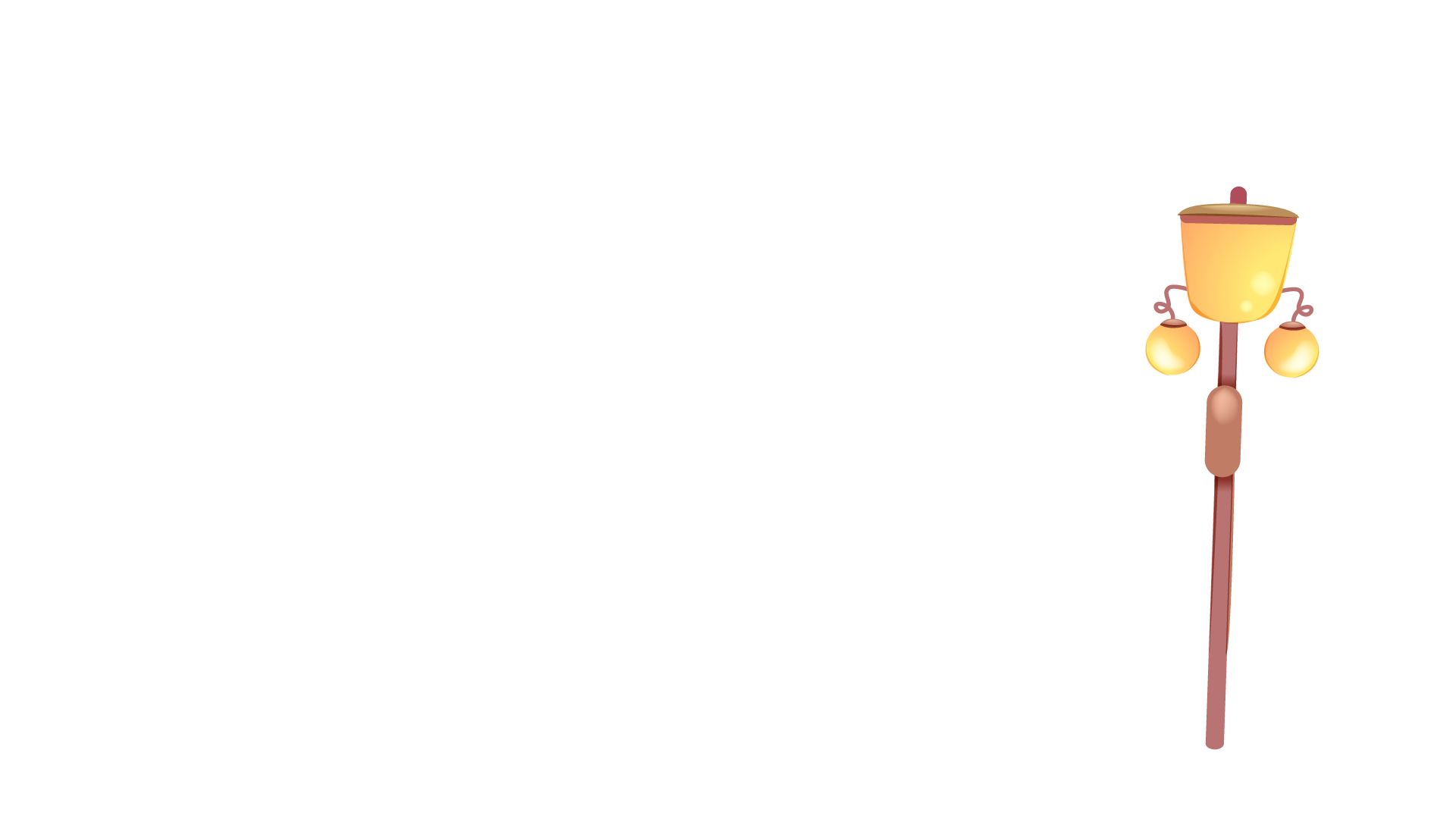 : dáng chạy nhanh và trông rất đáng yêu.
(Chạy) lon xon
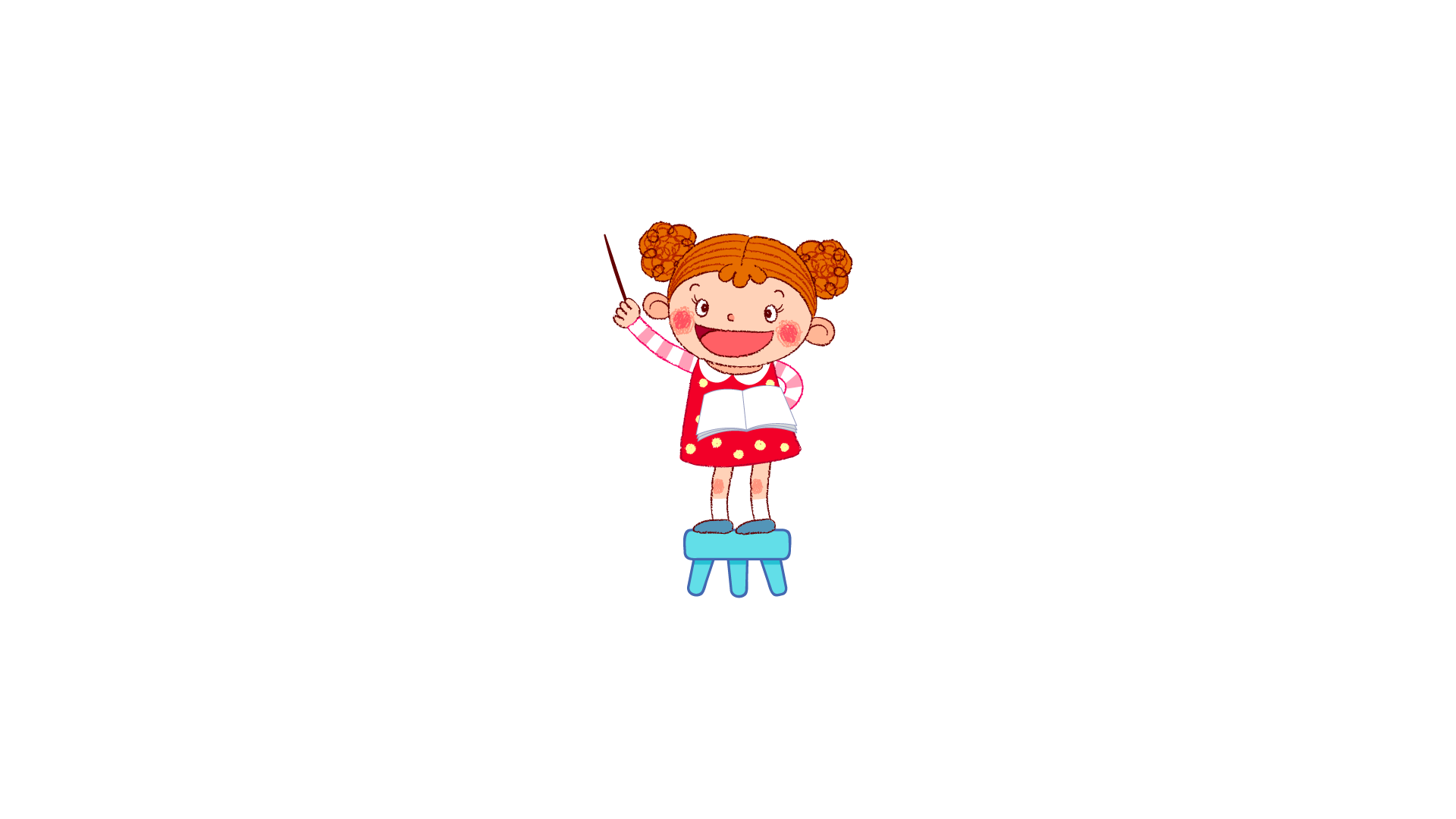 : hành động, lời nói vui nhộn, cố tình gây cười
Tếu
: nhặt loanh quanh không đi xa
(Nhặt) lân la
: (mắt) lúc nhắm lúc mở
Nhấp nhem
Vè chim
Đọc theo nhóm
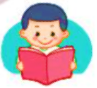 Tính hay mách lẻo
Thím khách trước nhà
Hay nhặt lân la
Là bà chim sẻ
Có tình có nghĩa
Là mẹ chim sâu
Giục hè đến mau 
Là cô tu hú
Nhấp nhem buồn ngủ
Là bác cú mèo…
(Đồng dao)
Hay chạy lon xon
Là gà mới nở
Vừa đi vừa nhảy
Là em sáo xinh
Hay nói linh tinh
Là con liếu điếu
Hay nghịch hay tếu
Là cậu chìa vôi
Hay chao đớp mồi
Là chim chèo bẻo
Vè chim
Đọc toàn bài
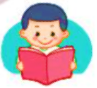 Tính hay mách lẻo
Thím khách trước nhà
Hay nhặt lân la
Là bà chim sẻ
Có tình có nghĩa
Là mẹ chim sâu
Giục hè đến mau 
Là cô tu hú
Nhấp nhem buồn ngủ
Là bác cú mèo…
(Đồng dao)
Hay chạy lon xon
Là gà mới nở
Vừa đi vừa nhảy
Là em sáo xinh
Hay nói linh tinh
Là con liếu điếu
Hay nghịch hay tếu
Là cậu chìa vôi
Hay chao đớp mồi
Là chim chèo bẻo
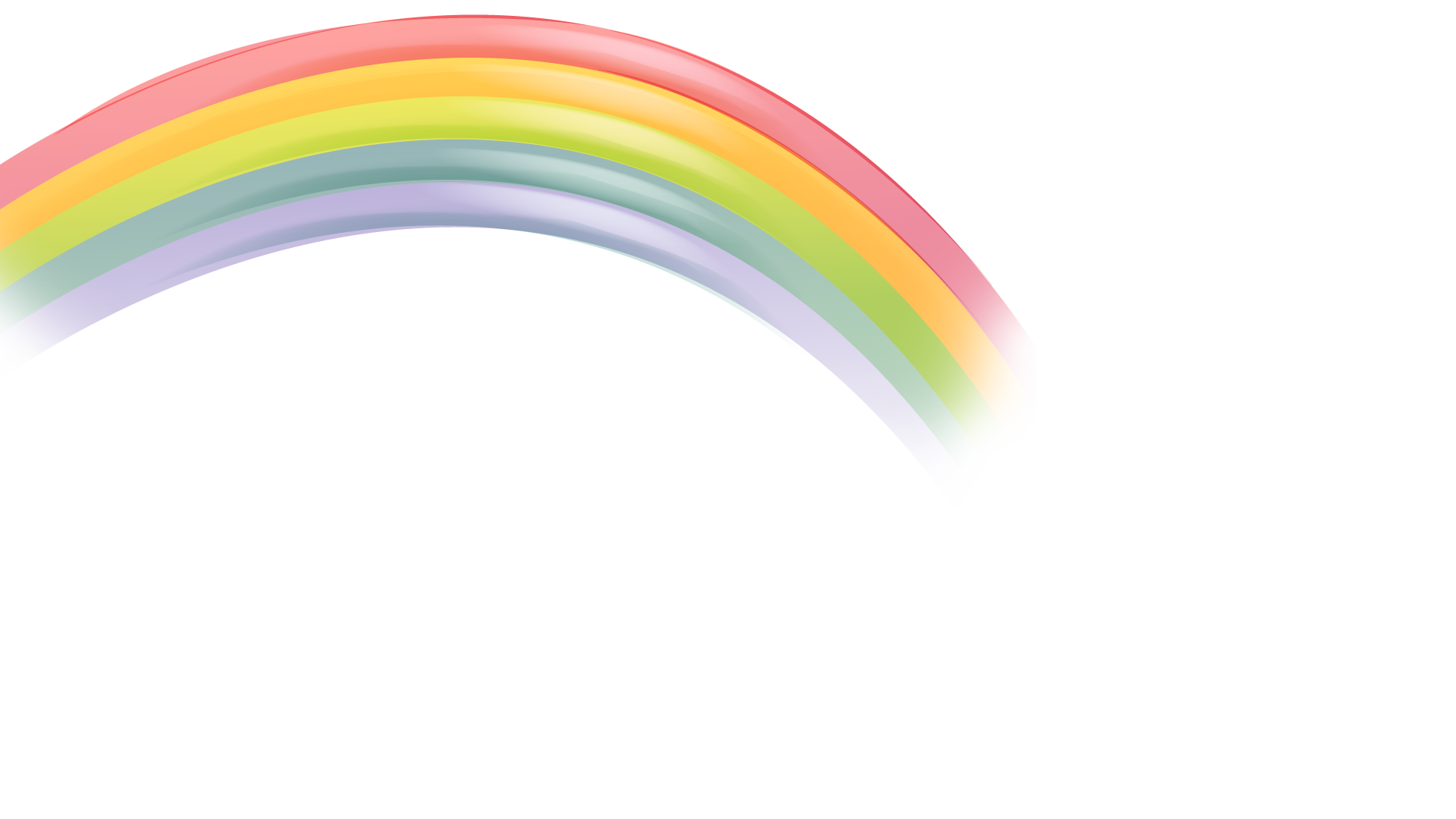 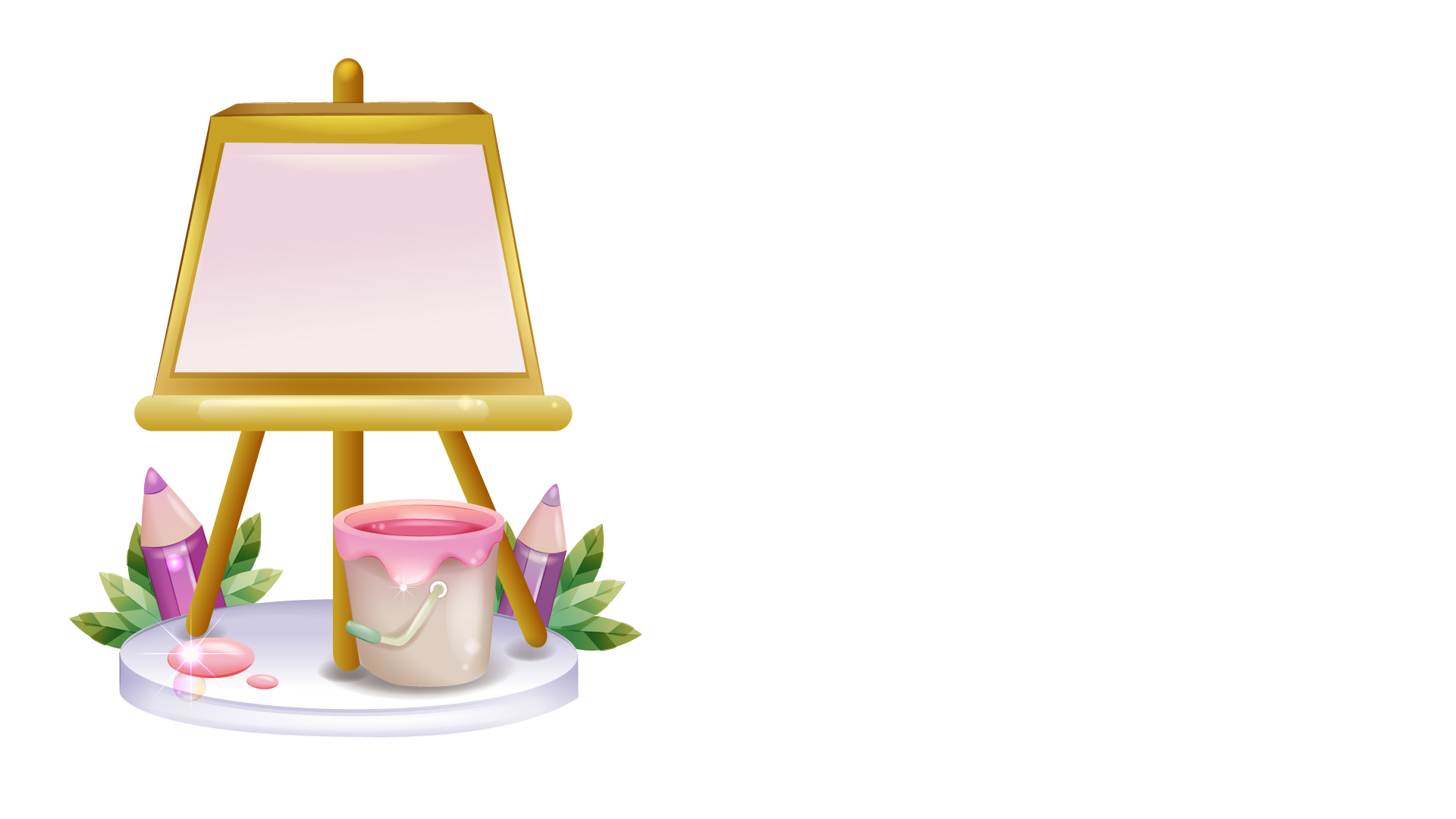 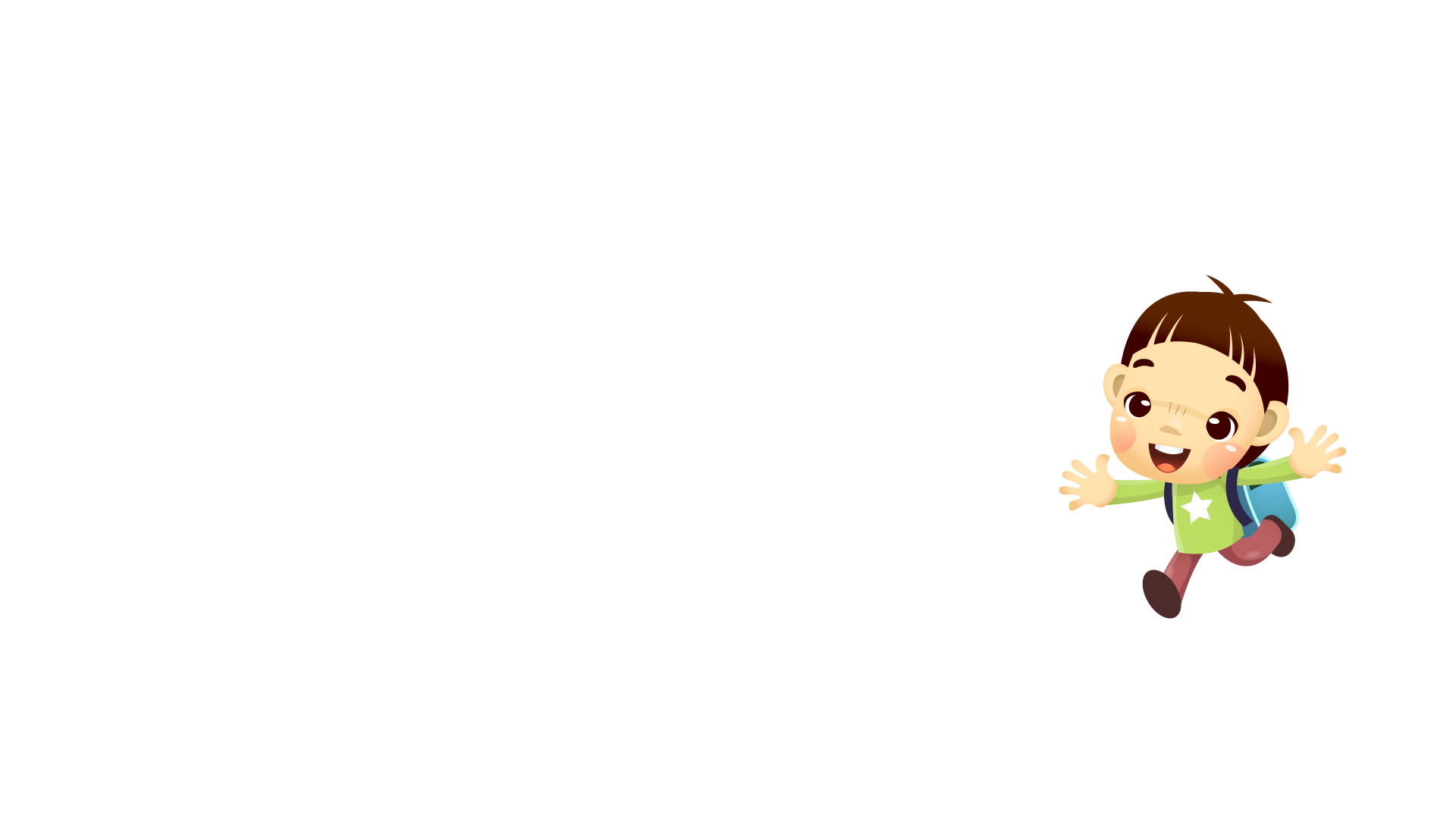 Trả lời câu hỏi
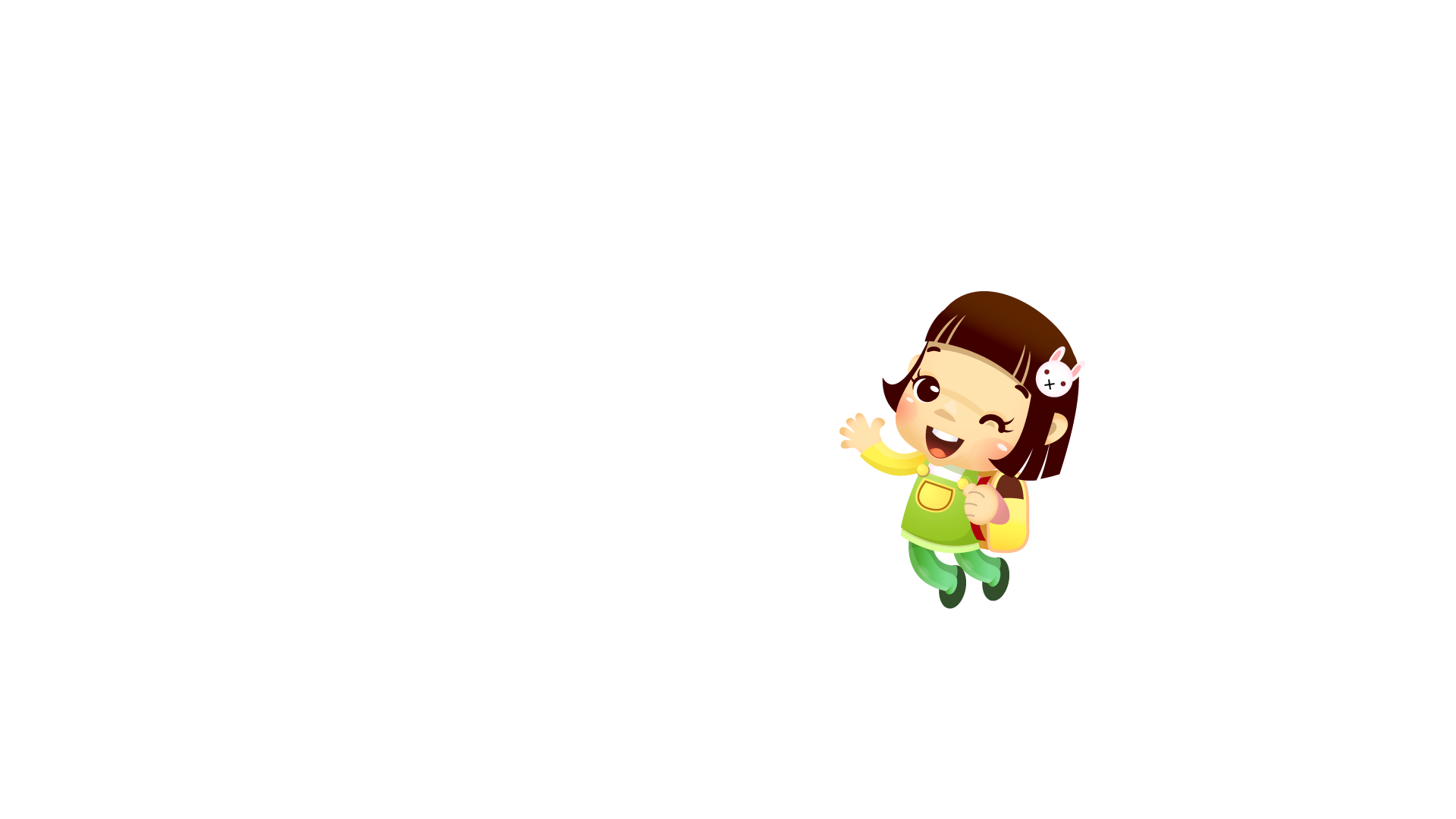 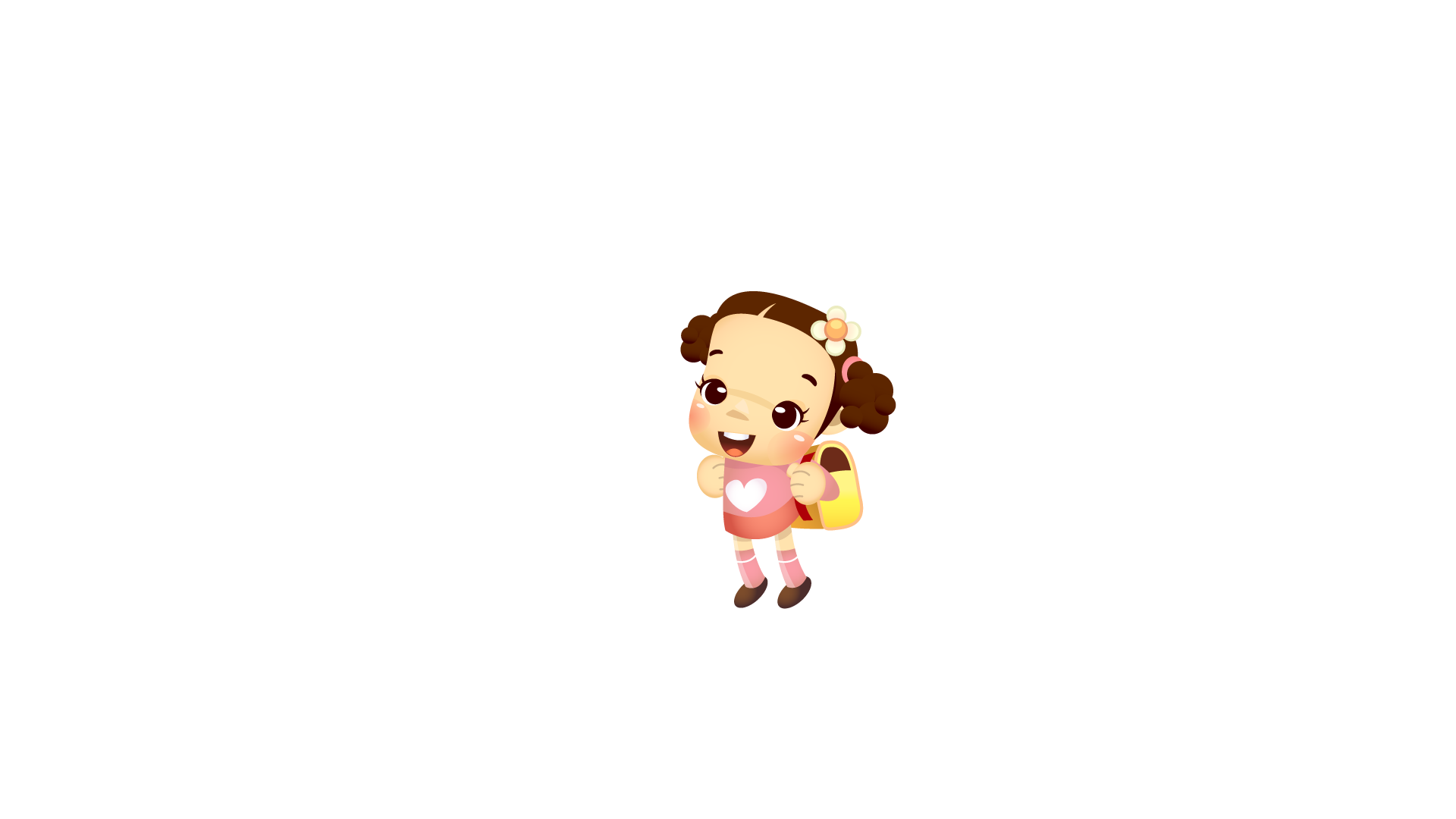 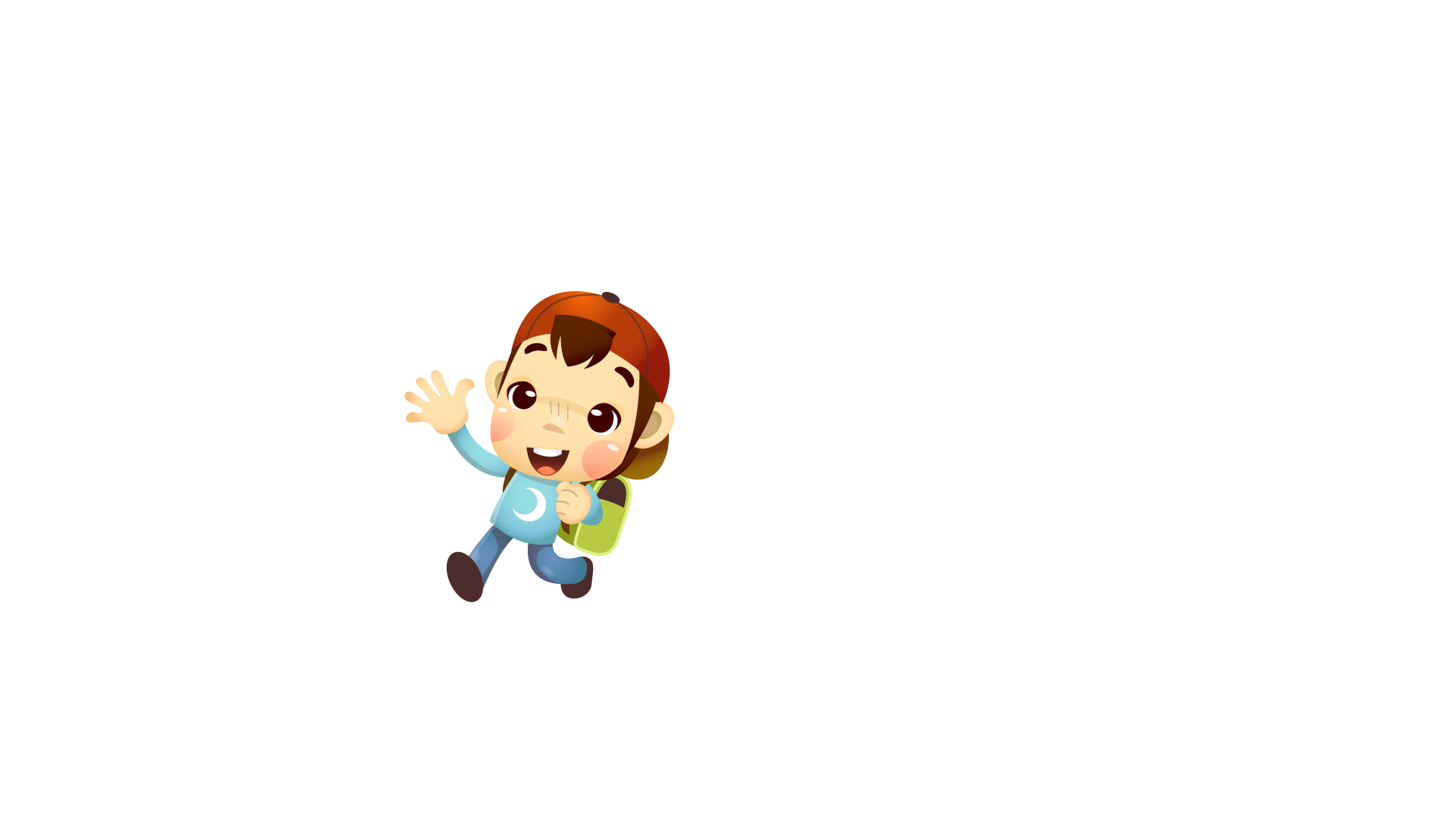 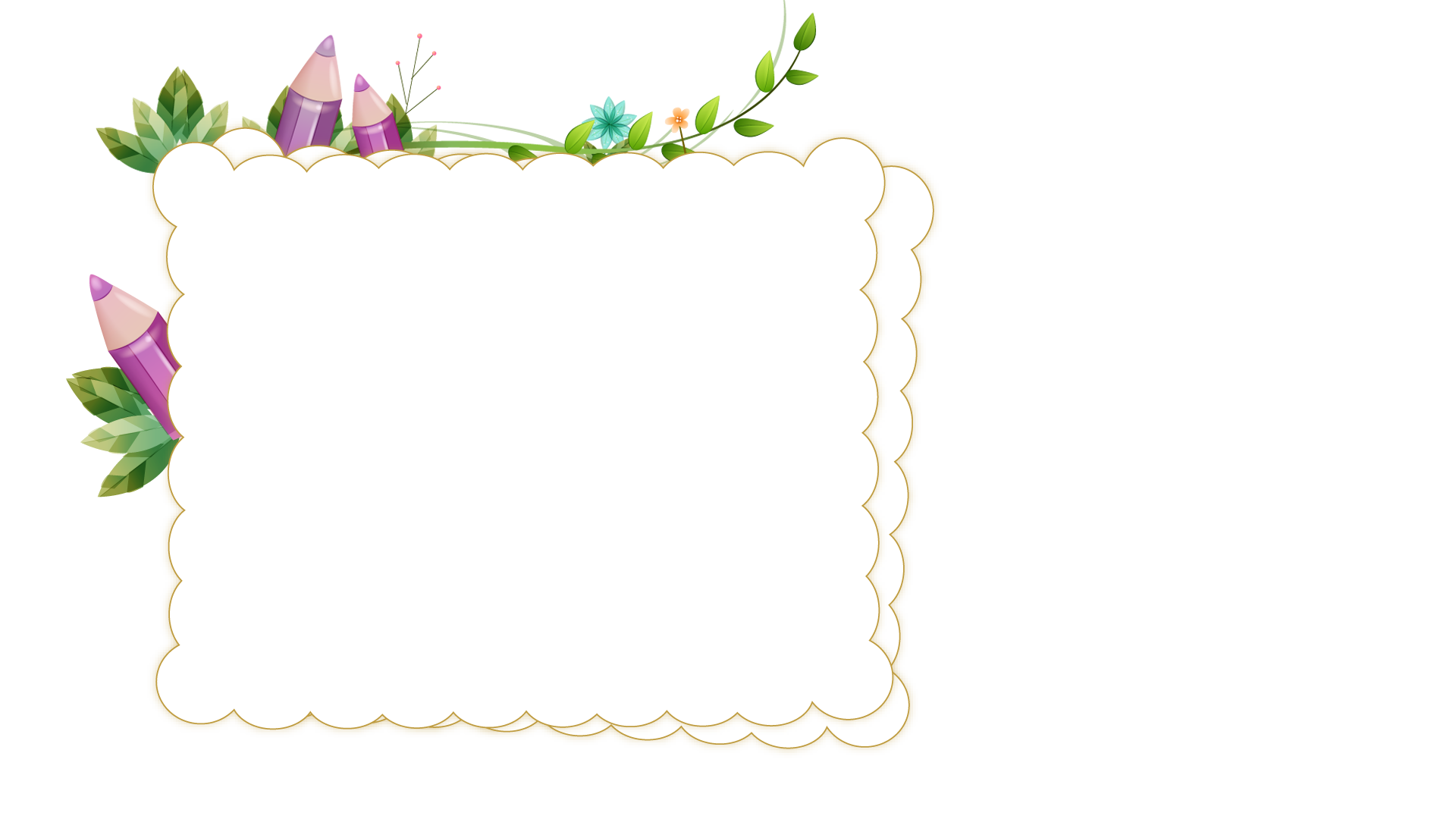 1. Tên các loài chim được nhắc đến trong bài:
gà, sáo, liếu điếu, chìa vôi, chèo bẻo, chim khách, sẻ, chim sâu, tu hú, cú mèo.
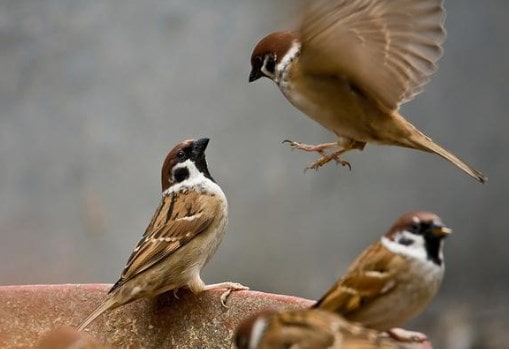 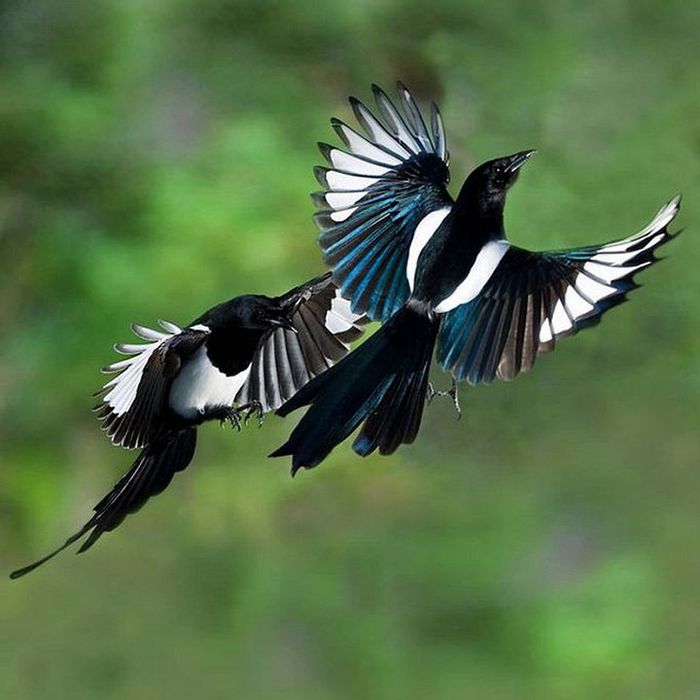 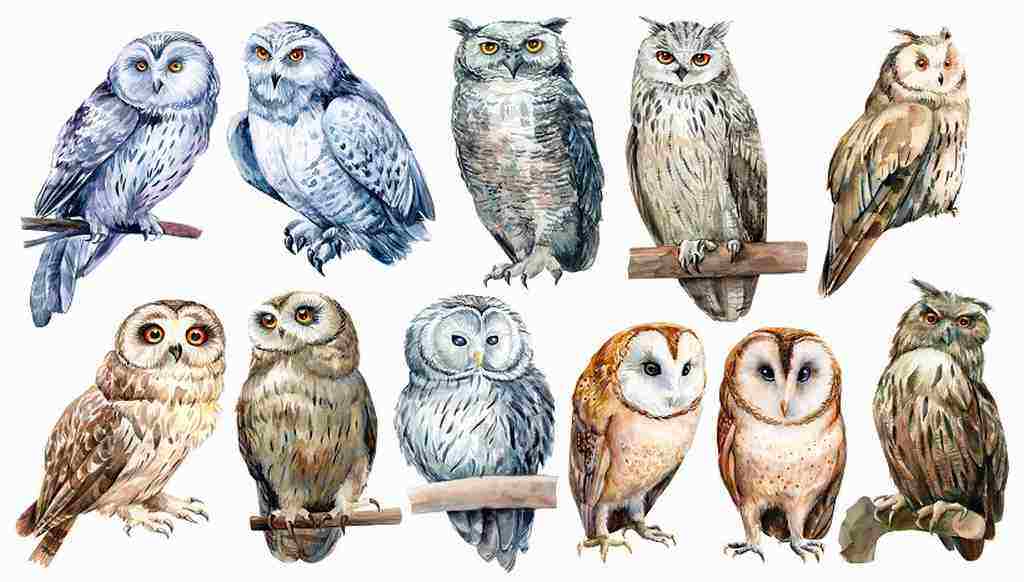 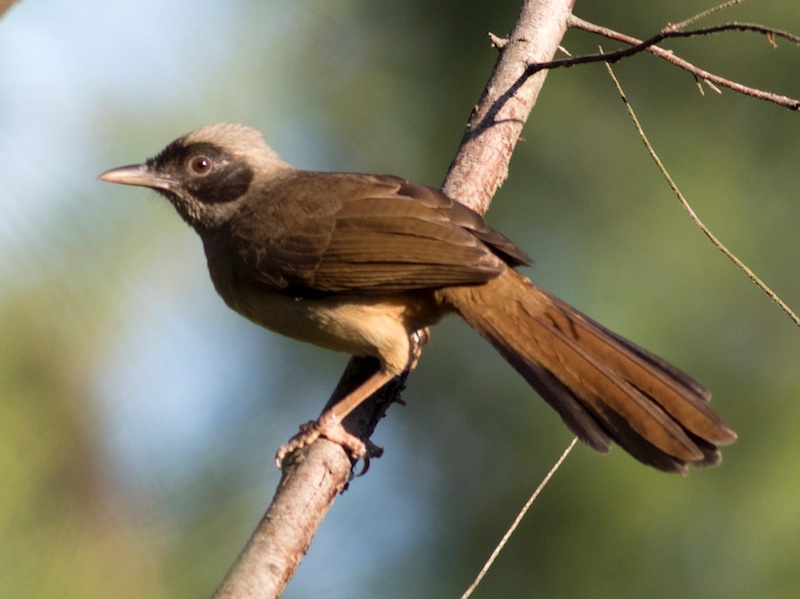 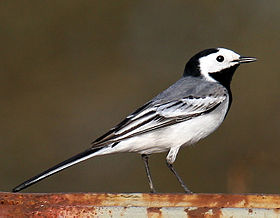 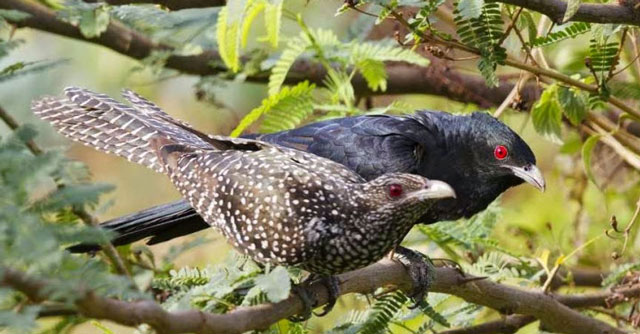 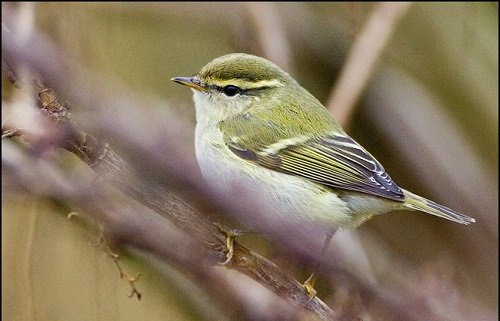 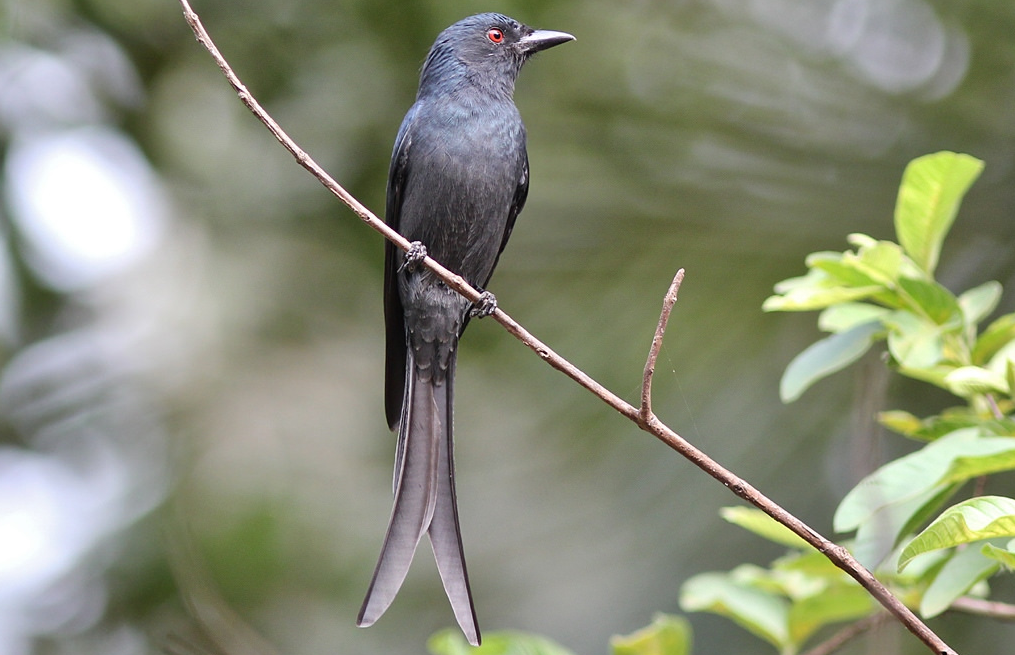 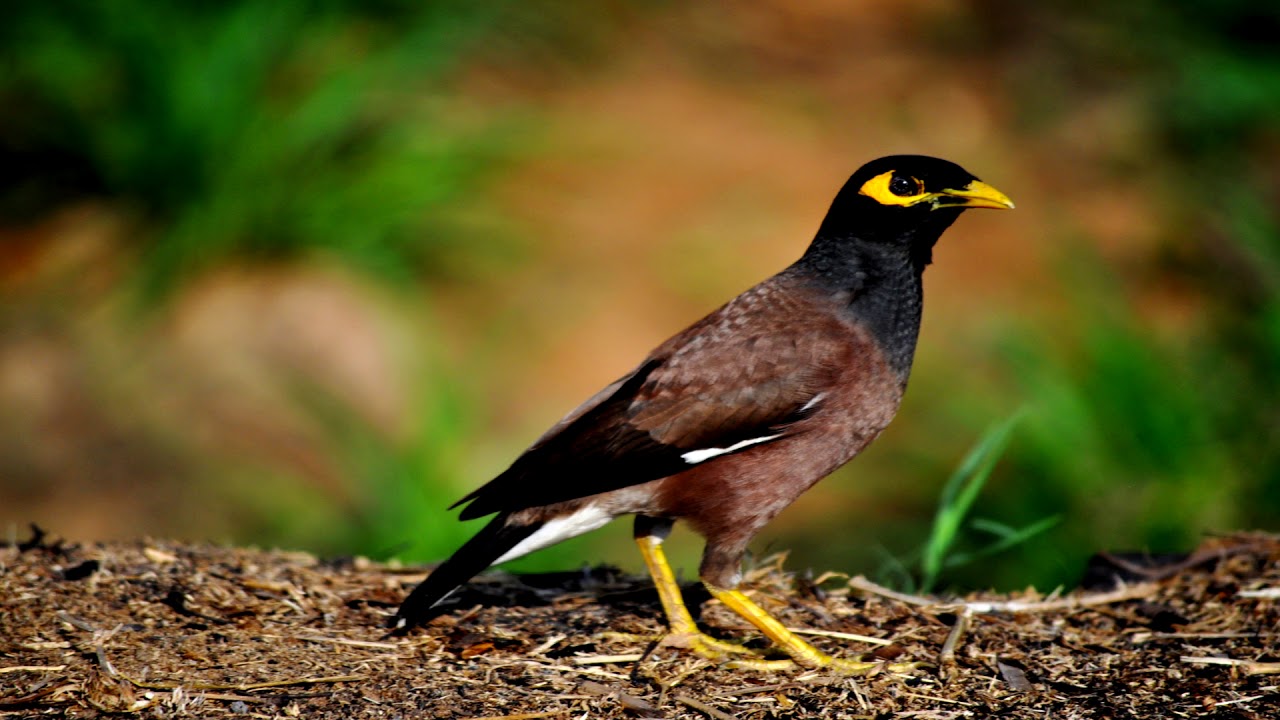 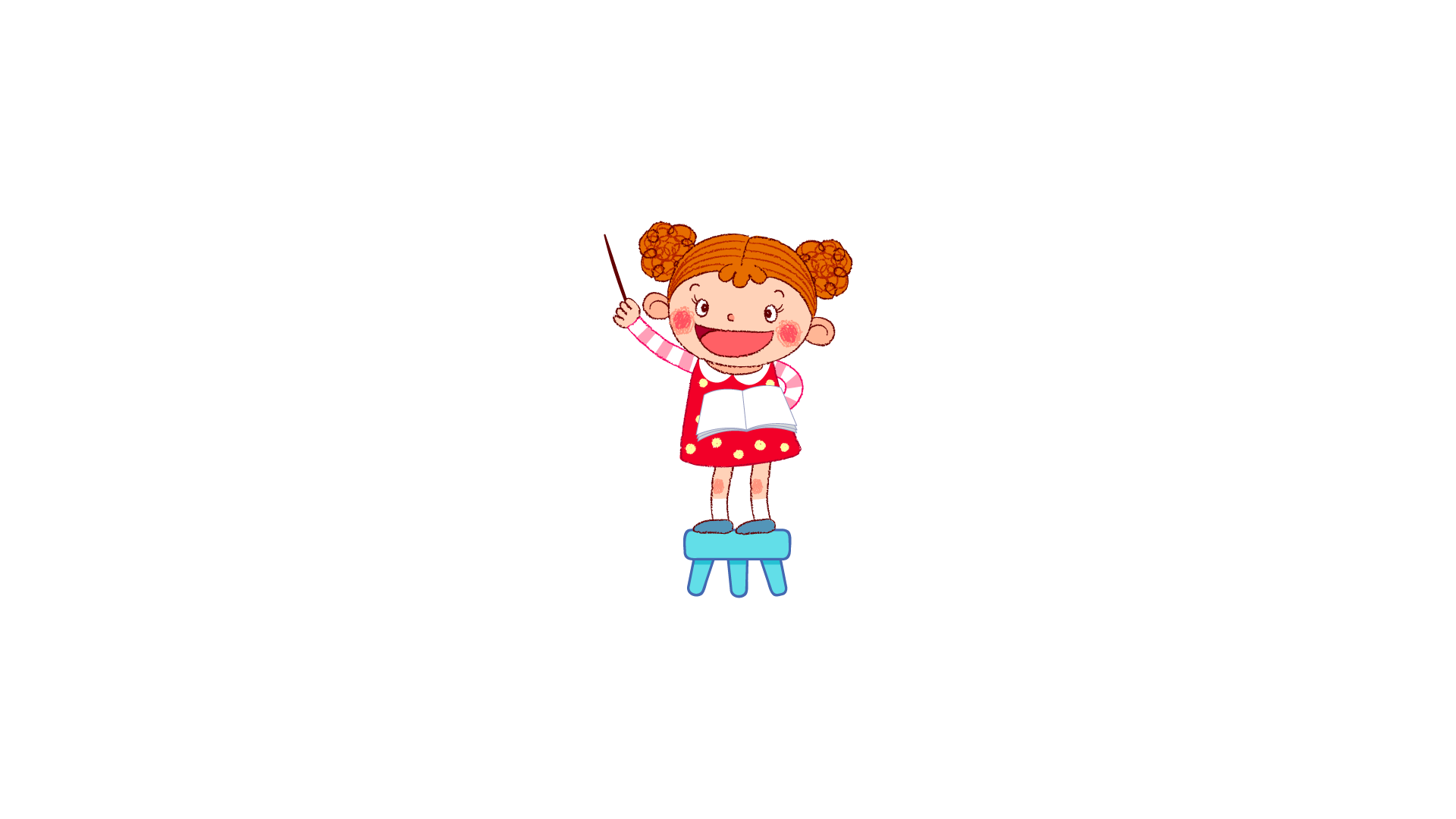 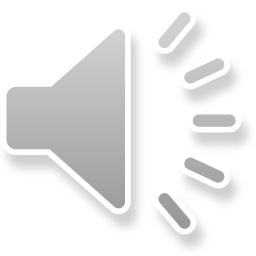 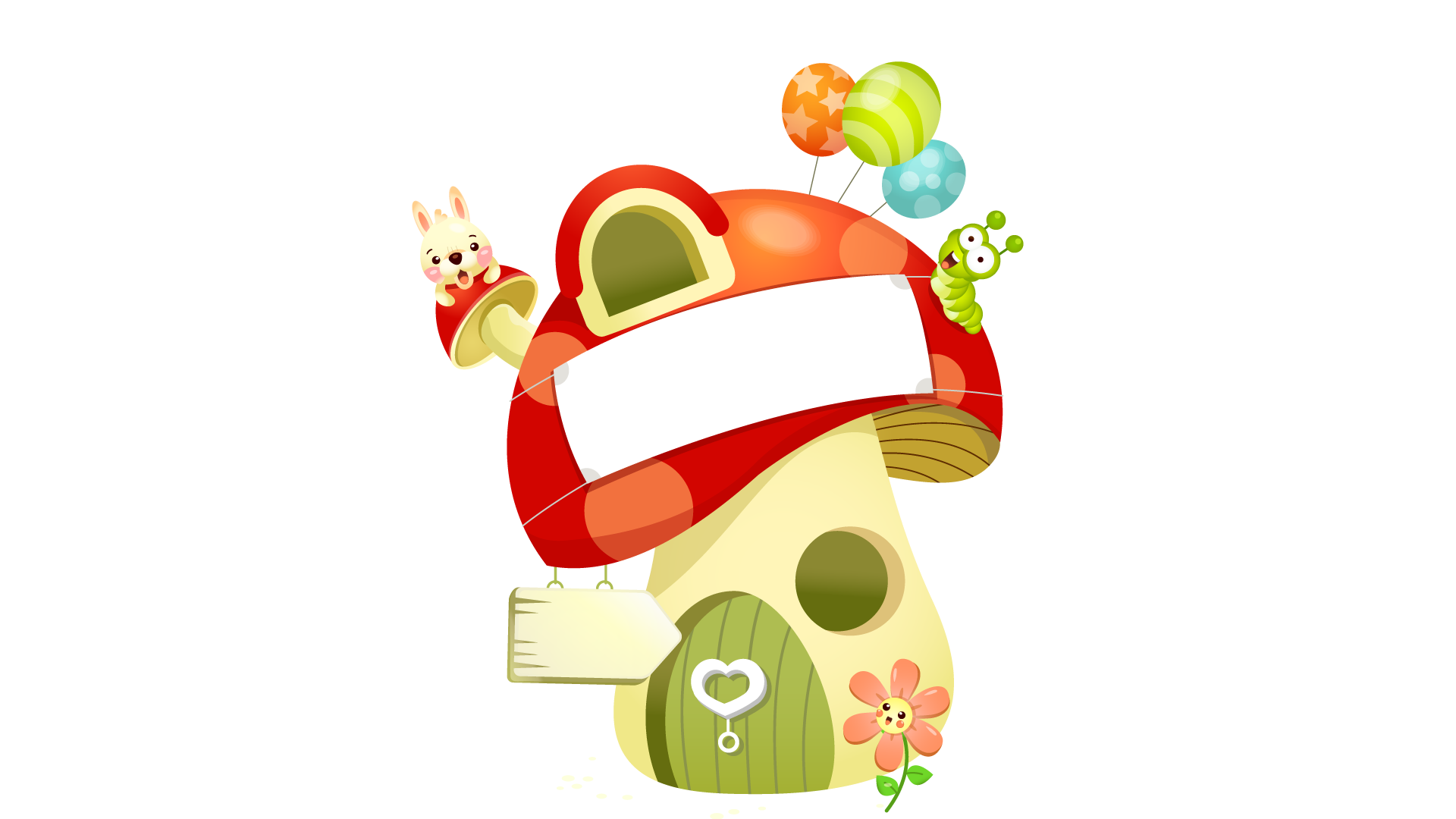 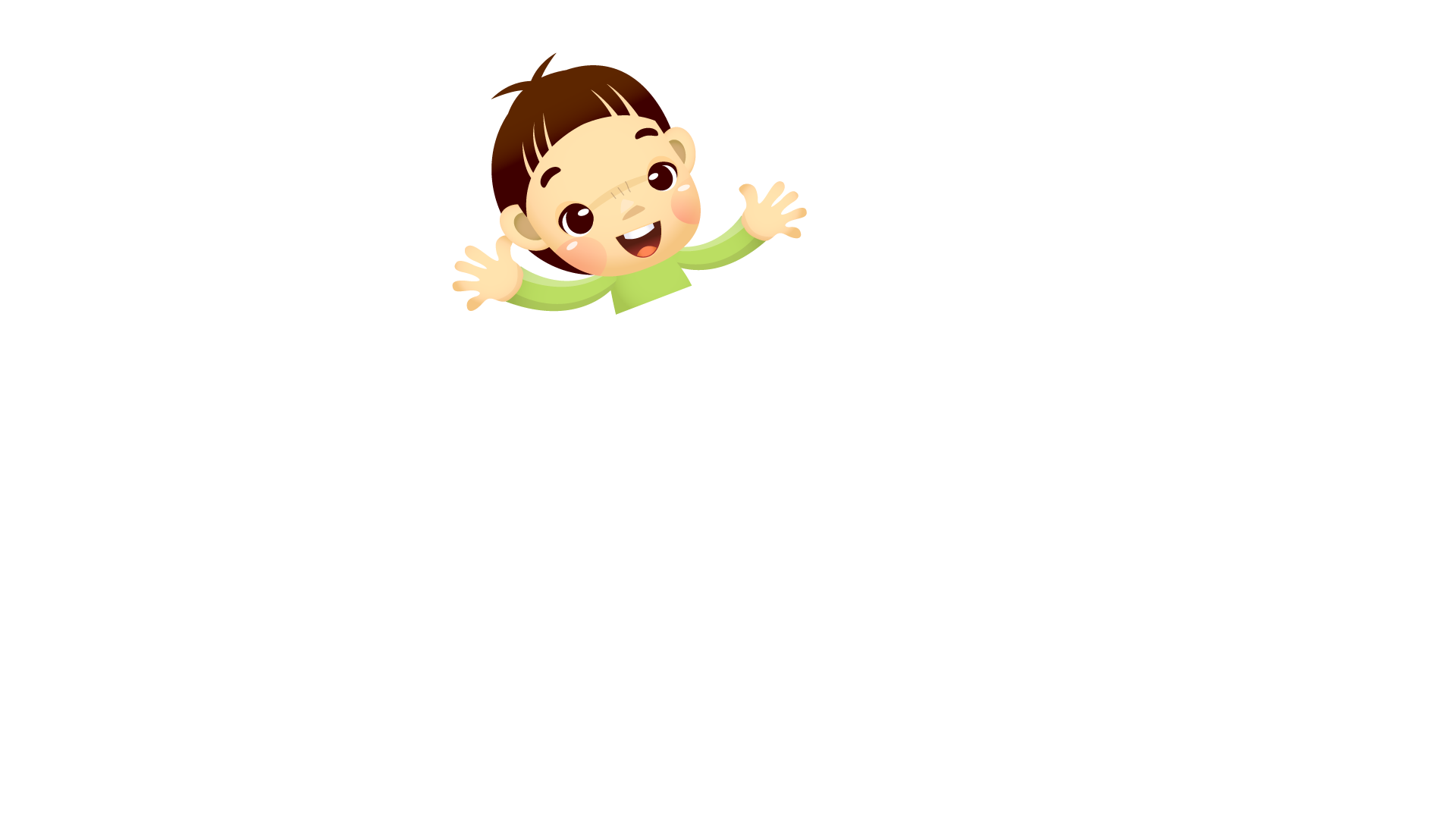 Chim gì vừa đi vừa nhảy
Chim gì hay 
nói linh tinh
Chim sáo
Đố vui về các loài chim
Chim liếu điếu
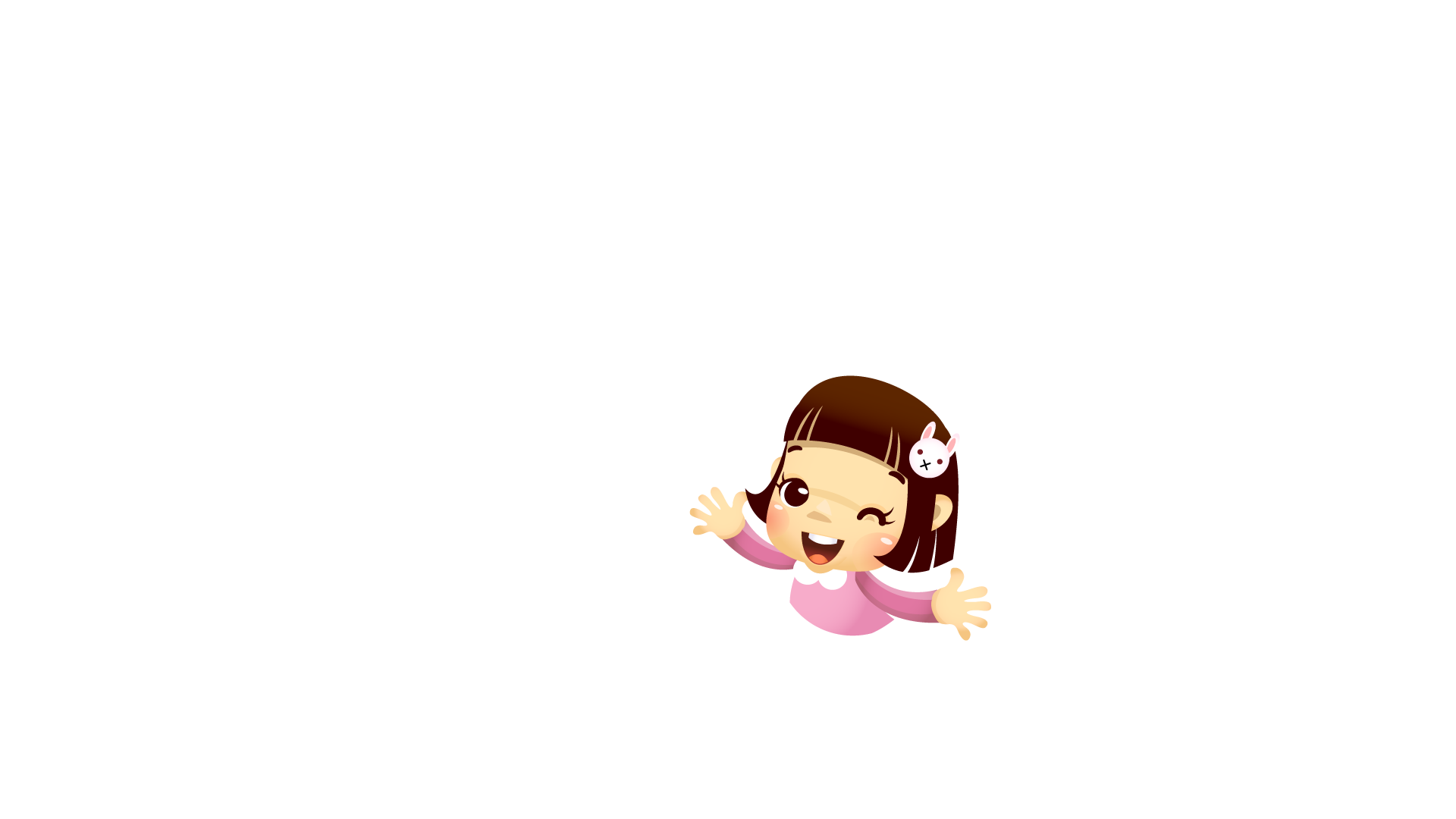 Chim gì hay
chao đớp mồi
Chim gì hay 
nghịch hay tếu
Chim chèo bẻo
Chim chìa vôi
3. Tìm từ ngữ chỉ hoạt động của các loài chim?
Vè chim
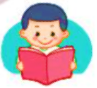 Tính hay mách lẻo
Thím khách trước nhà
Hay nhặt lân la
Là bà chim sẻ
Có tình có nghĩa
Là mẹ chim sâu
Giục hè đến mau 
Là cô tu hú
Nhấp nhem buồn ngủ
Là bác cú mèo…
(Đồng dao)
Hay chạy lon xon
Là gà mới nở
Vừa đi vừa nhảy
Là em sáo xinh
Hay nói linh tinh
Là con liếu điếu
Hay nghịch hay tếu
Là cậu chìa vôi
Hay chao đớp mồi
Là chim chèo bẻo
Dựa vào nội dung bài vè và hiểu biết của em, giới thiệu về một loài chim.
M: 	- Tên loài chim: sáo.
	- Đặc điểm: vừa đi vừa nhảy, hót hay.
4
Học thuộc 8 dòng đầu
Hay chạy lon xon
Là gà mới nở
Vừa đi vừa nhảy
Là em sáo xinh
Hay nói linh tinh
Là con liếu điếu
Hay nghịch hay tếu
Là cậu chìa vôi
Học thuộc 8 dòng đầu
Hay chạy lon xon
Là gà mới nở
Vừa đi vừa nhảy
Là em sáo xinh
Hay nói linh tinh
Là con liếu điếu
Hay nghịch hay tếu
Là cậu chìa vôi
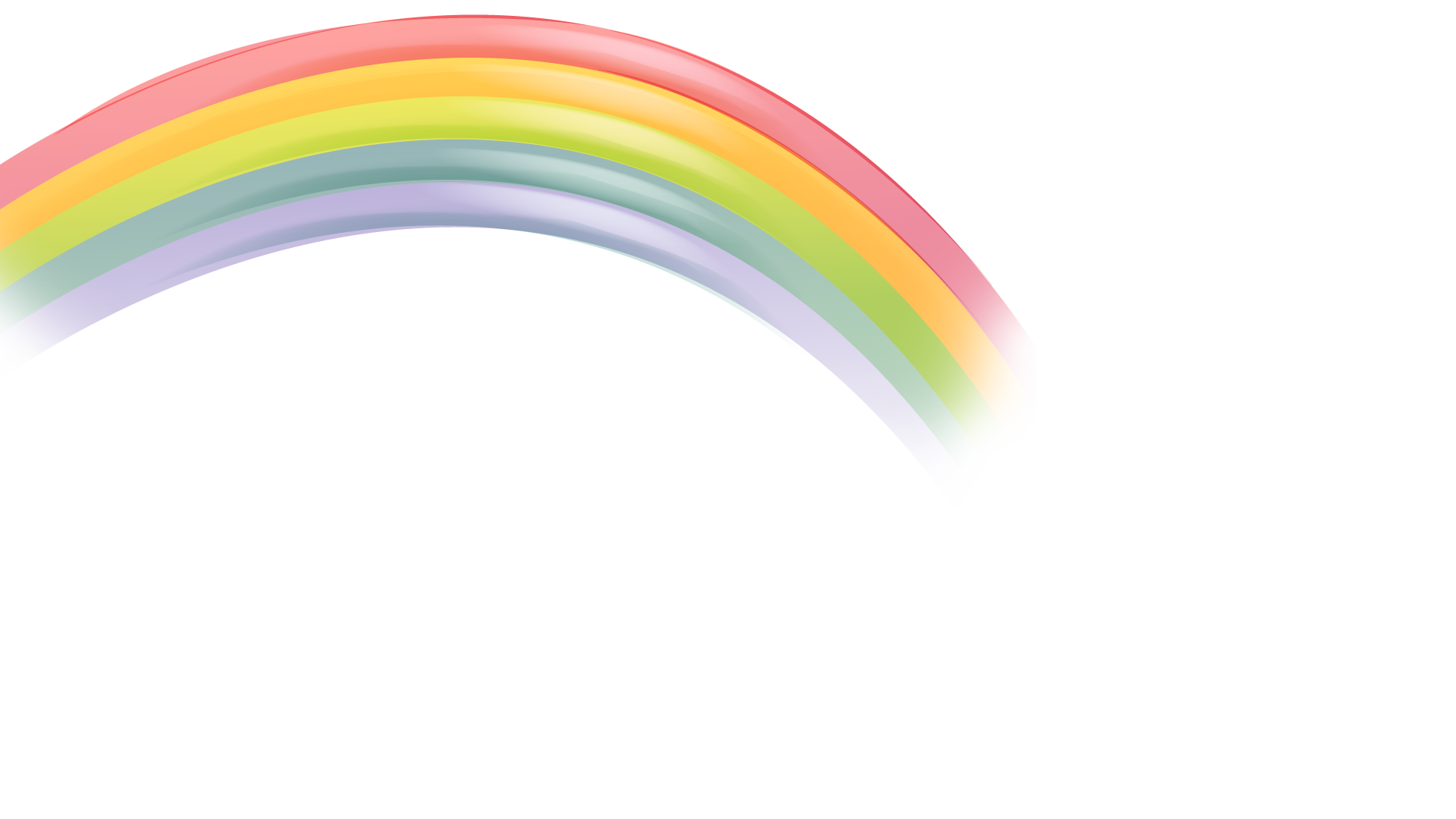 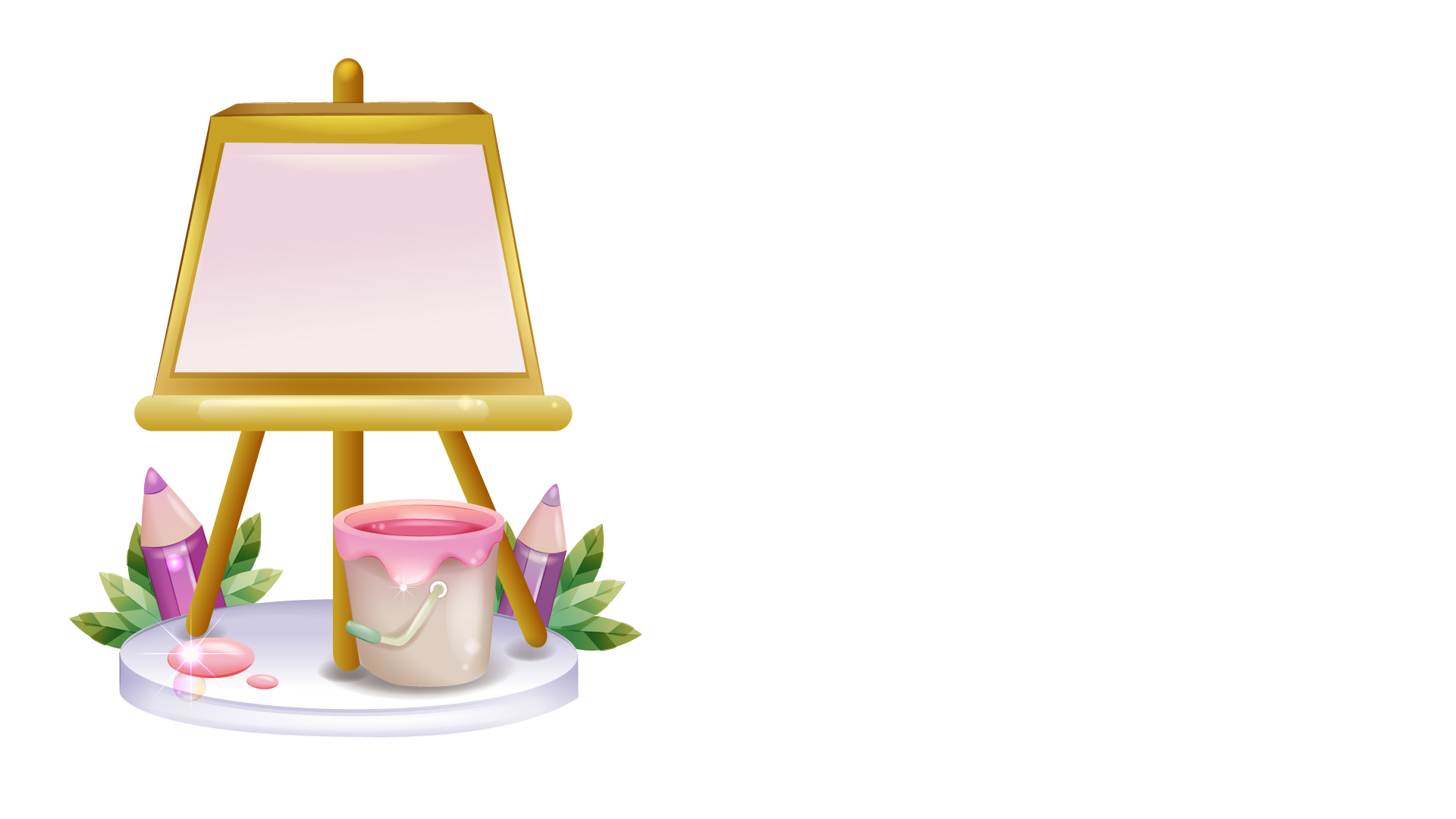 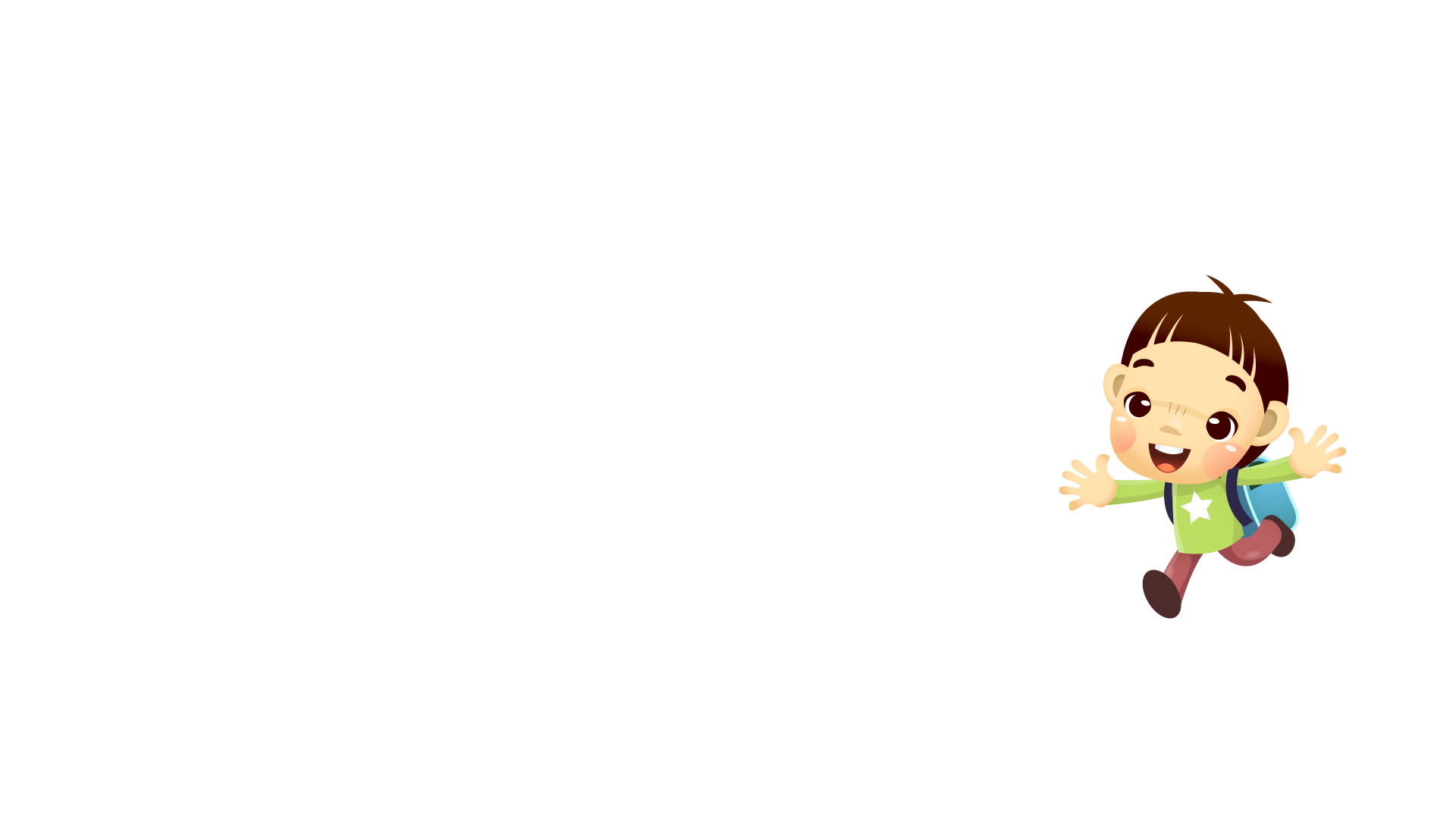 Luyện tập
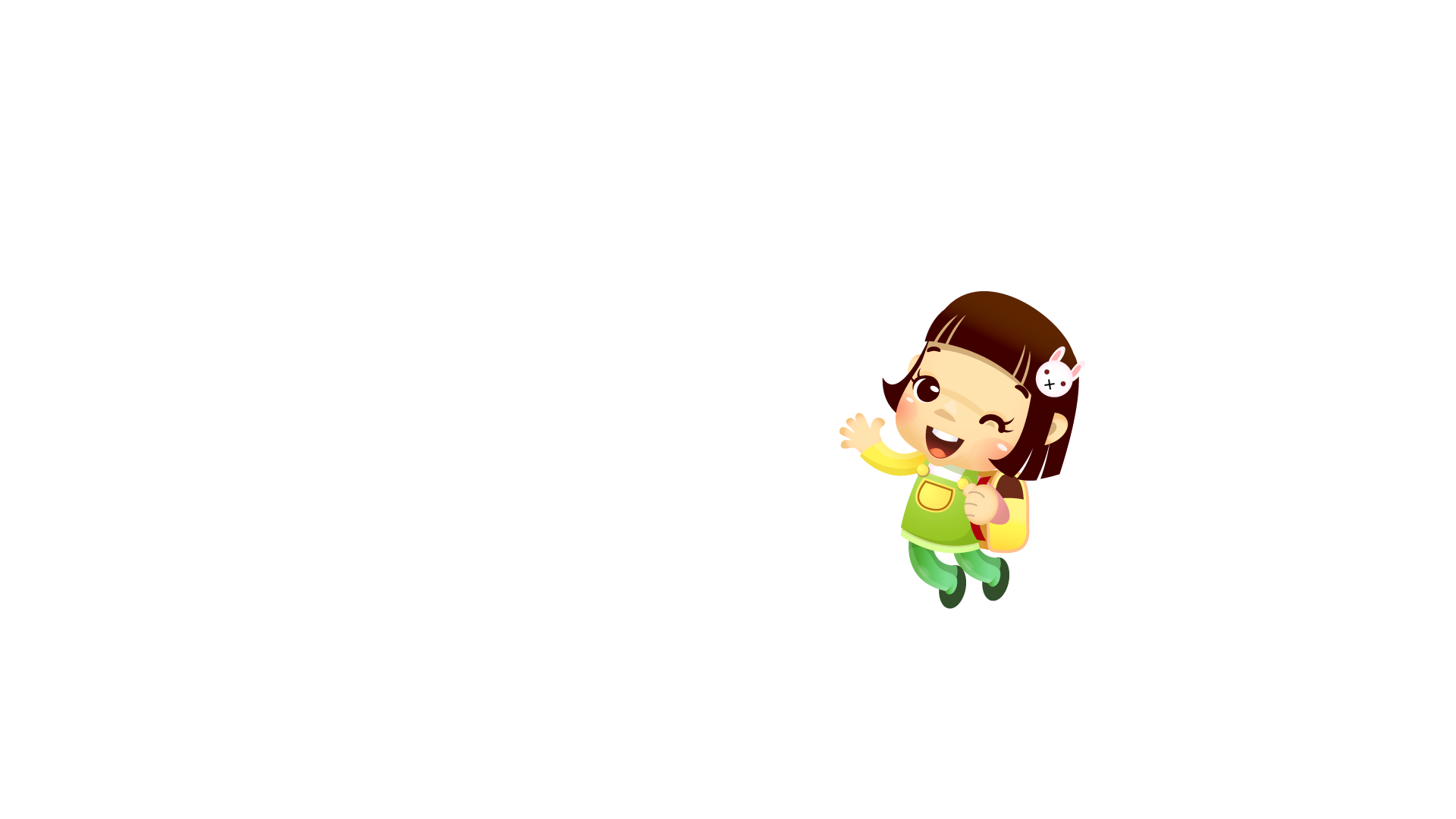 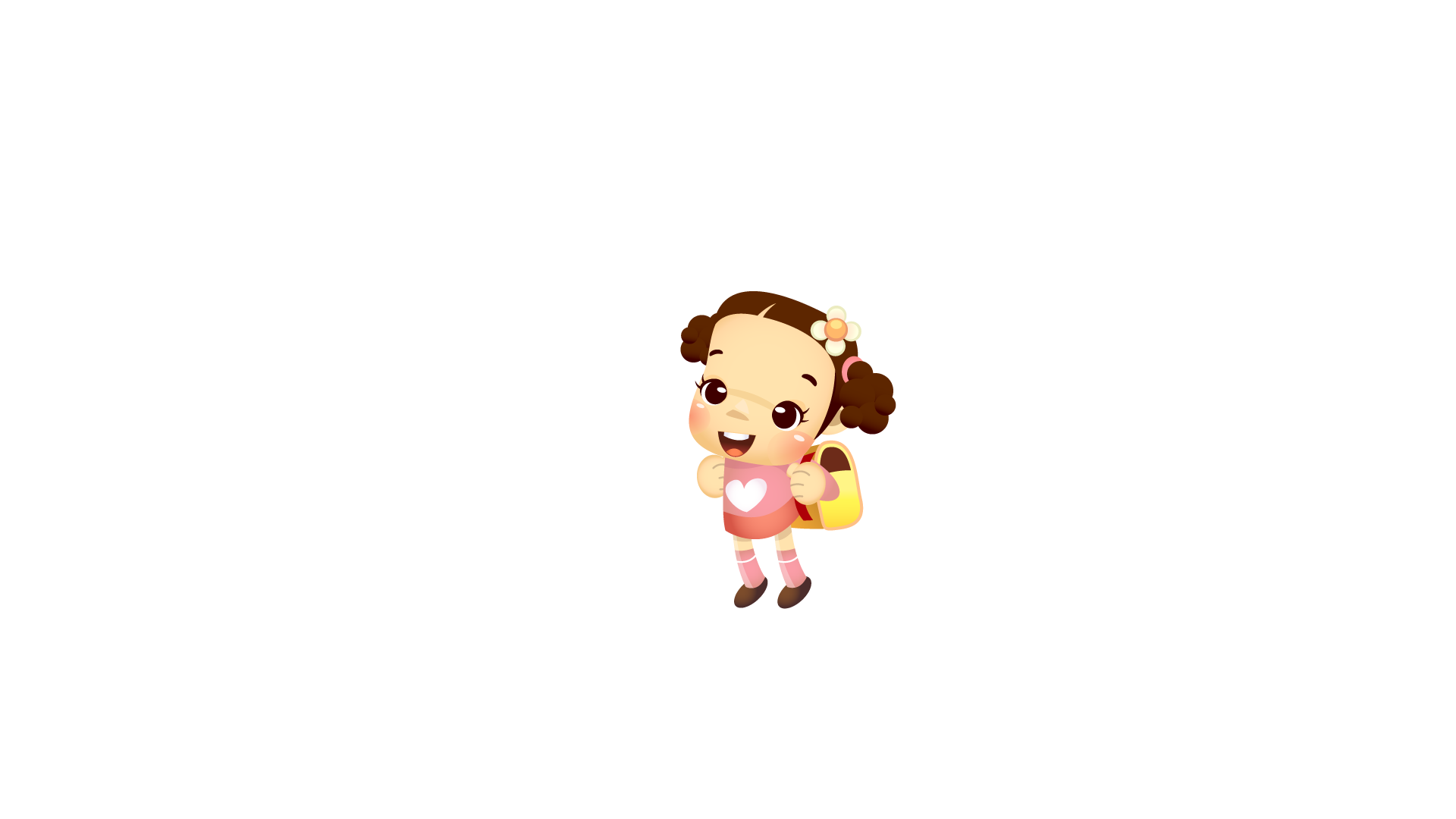 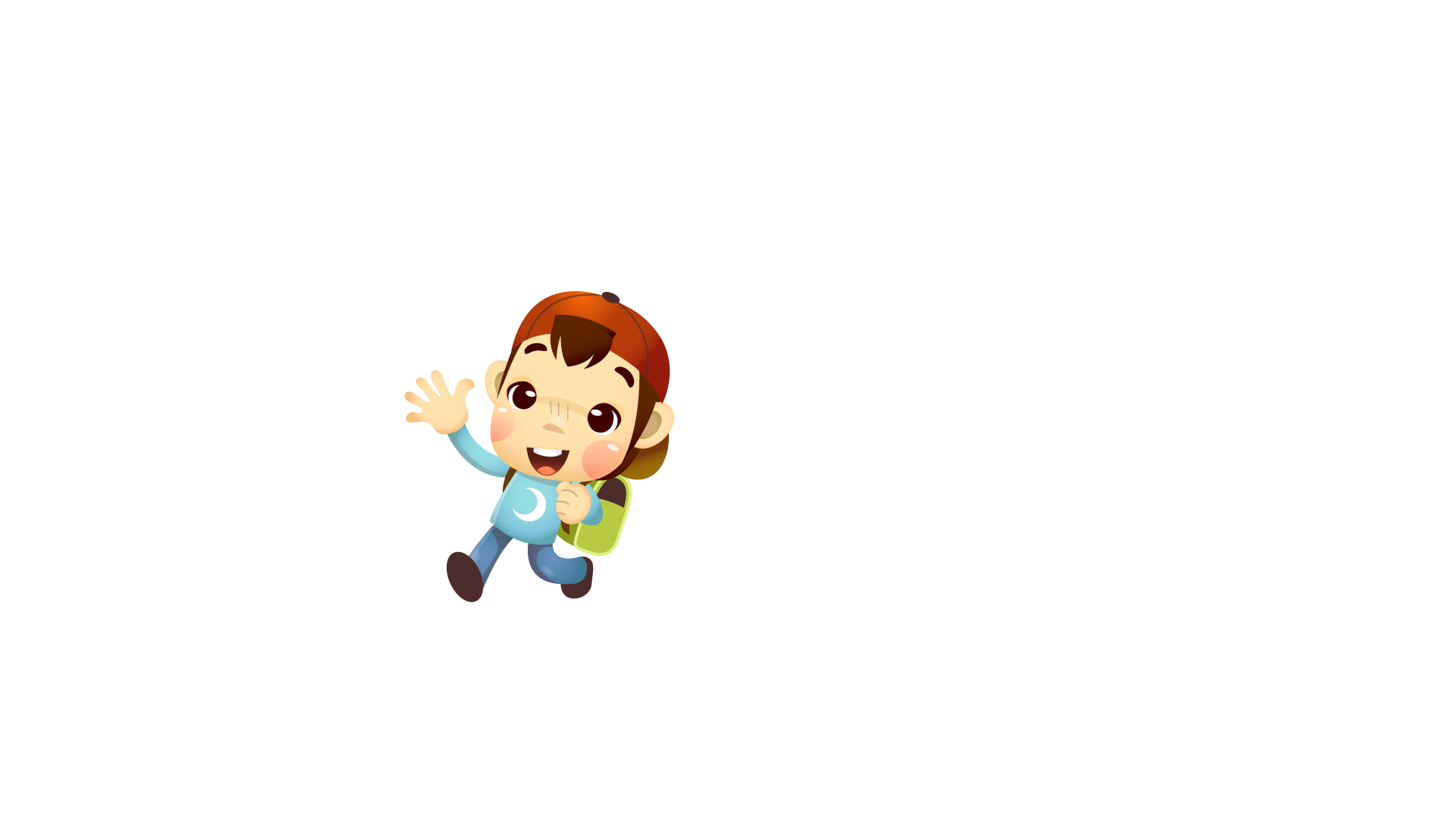 Tìm những từ ngữ chỉ người được dùng để gọi các loài chim dưới đây.
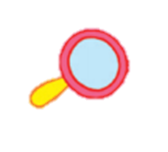 1
em sáo xinh
bác cú mèo
cô tu hú
cậu chìa vôi
Đặt câu với từ ngữ ở bài tập trên.
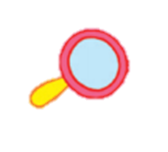 bác cú mèo
em sáo xinh
cậu chìa vôi
cô tu hú
2
- Bác cú mèo có đôi mắt rất tinh.
 nêu đặc điểm
- Em sáo xinh nhảy nhót trên cành.
 nêu hoạt động
 nêu đặc điểm
- Cậu chìa vôi có đôi chân bé xíu.
 nêu hoạt động
- Cô tu hú báo hiệu mùa hè tới.
[Speaker Notes: Cho HS nêu câu trước rồi gv chiếu câu minh hoạ sau]
Đọc đúng các từ ngữ khó, đọc rõ ràng
Yêu cầu cần đạt
Biết ngắt giọng phù hợp với nhịp thơ
Hiểu nội dung bài: Một số loài chim cũng có đặc điểm, tính nết giống như con người.
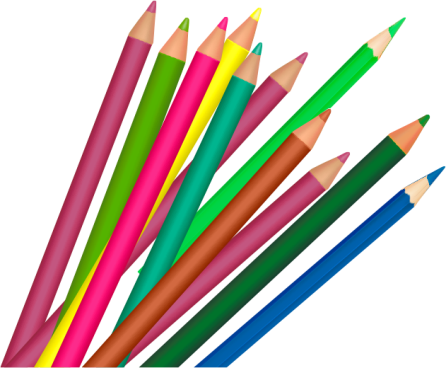 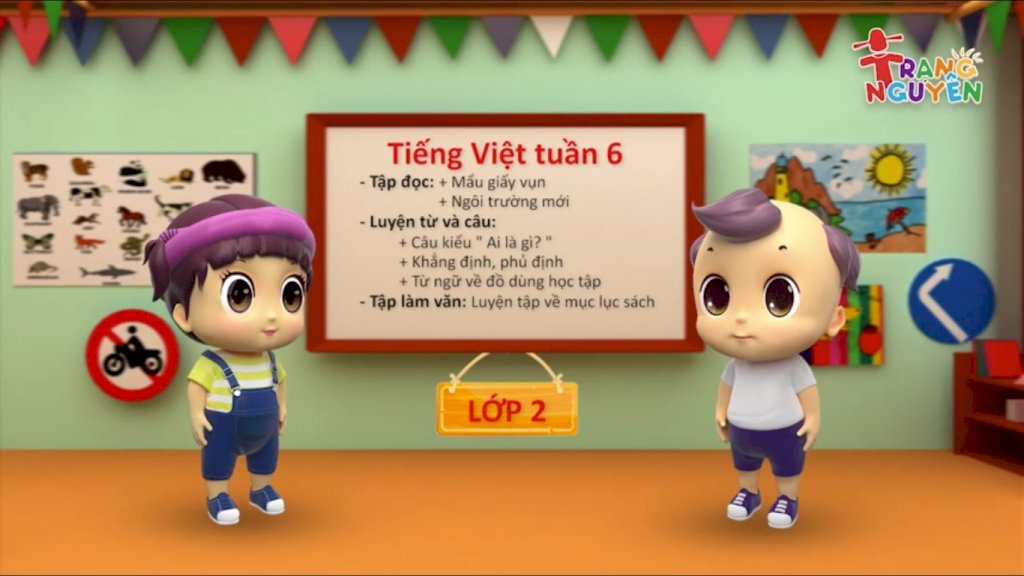 Vận dụng
Hôm nay, con học bài gì ?
Sau bài học, con cảm nhận thế nào ?
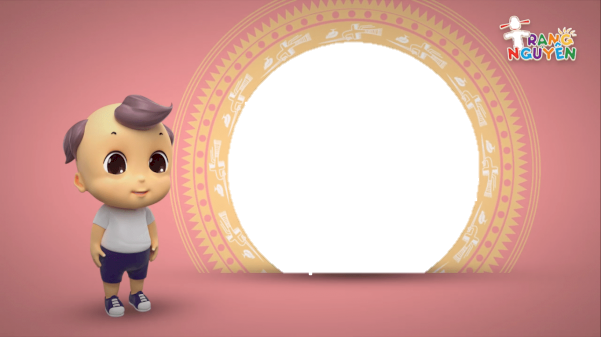 Định hướng tiếp theo
Về nhà đọc và trả lời bài.
Chuẩn bị Nói và nghe: Kể chuyện “Cảm ơn họa mi” tr.41
Xem bài chữ hoa U, Ư / tr.41
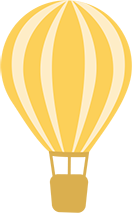 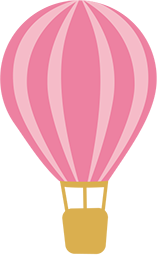 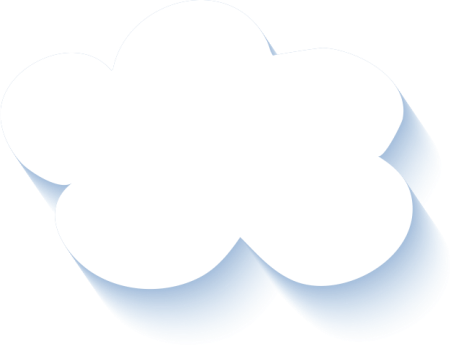 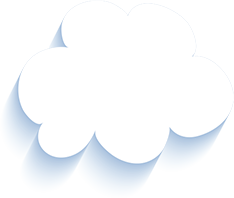 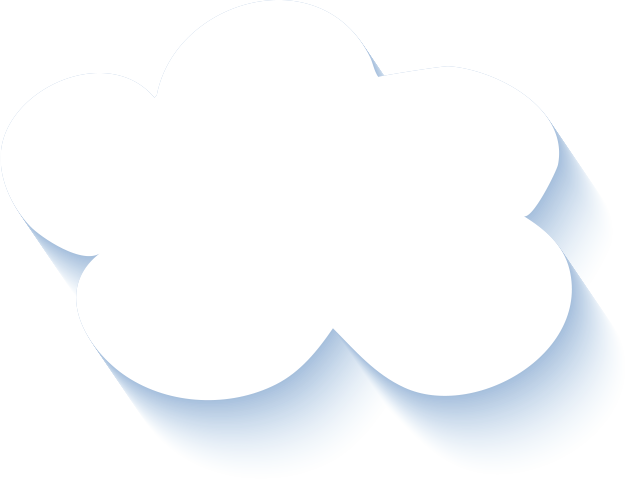 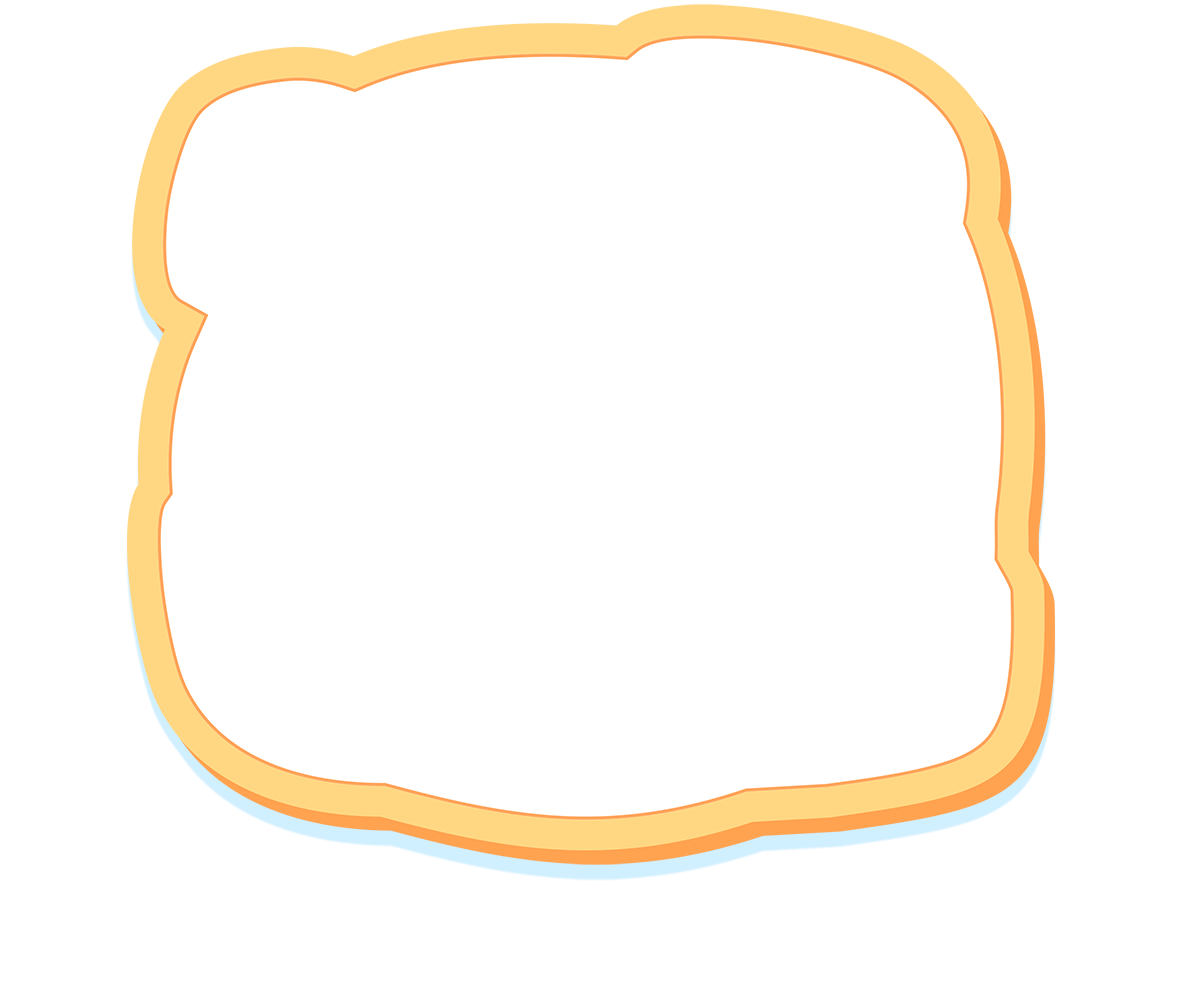 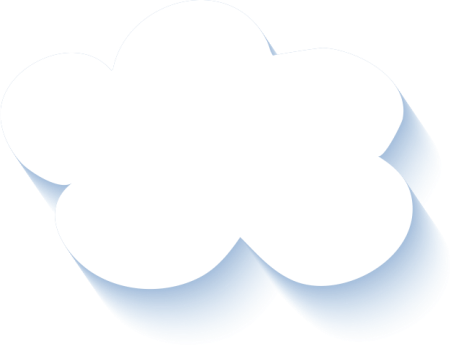 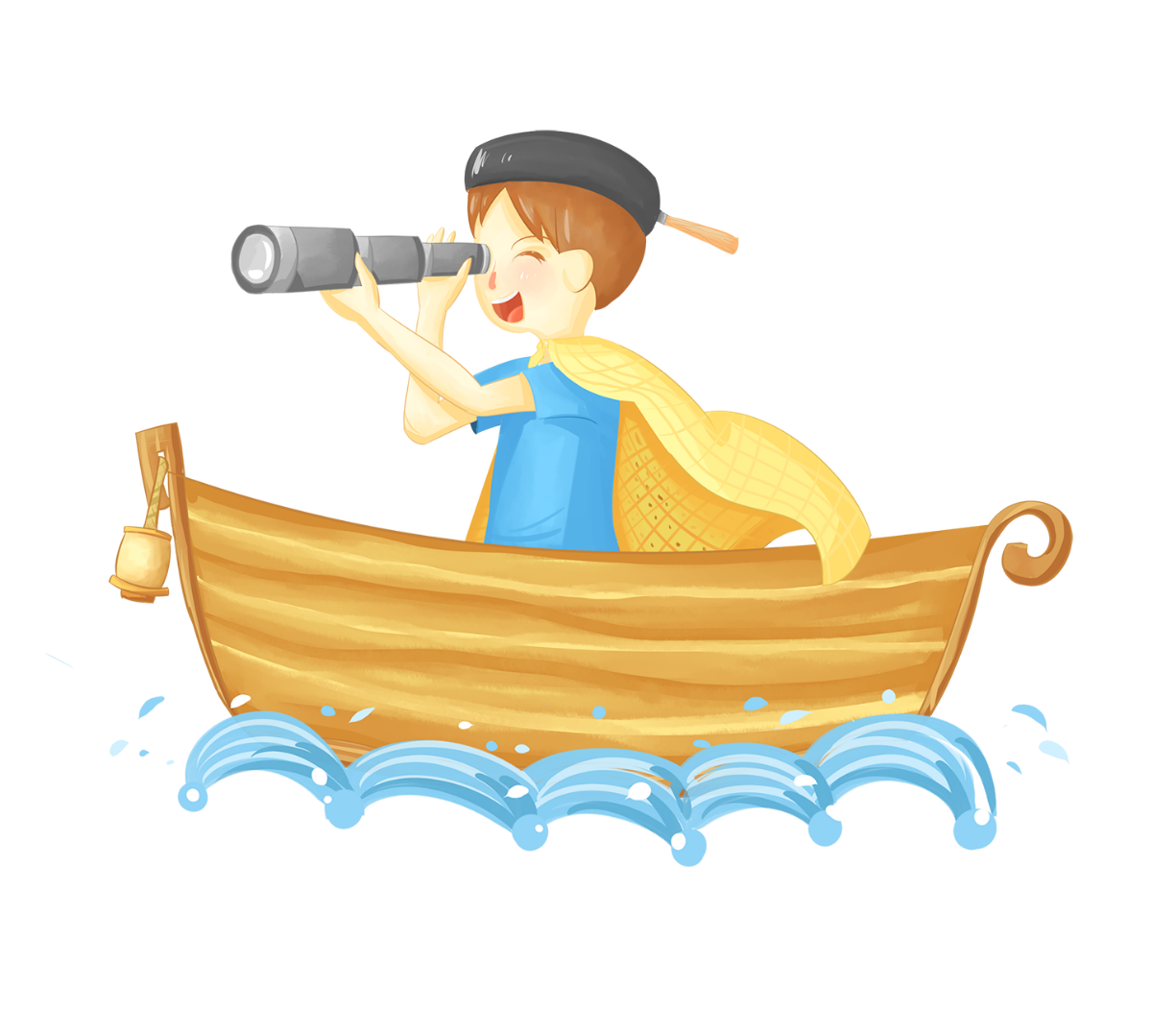 CHÀO TẠM BIỆT 
CÁC CON!
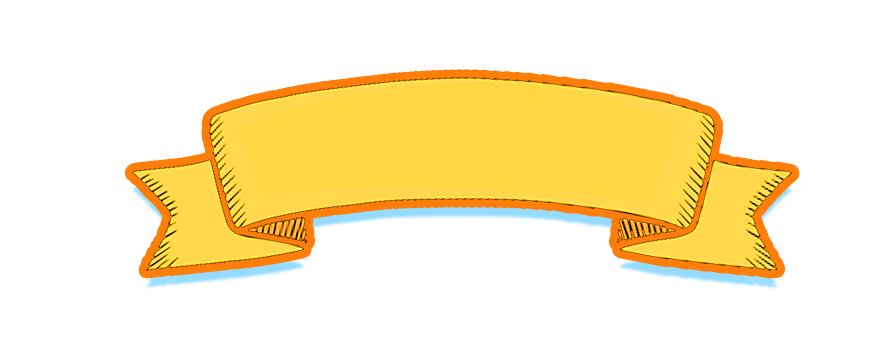